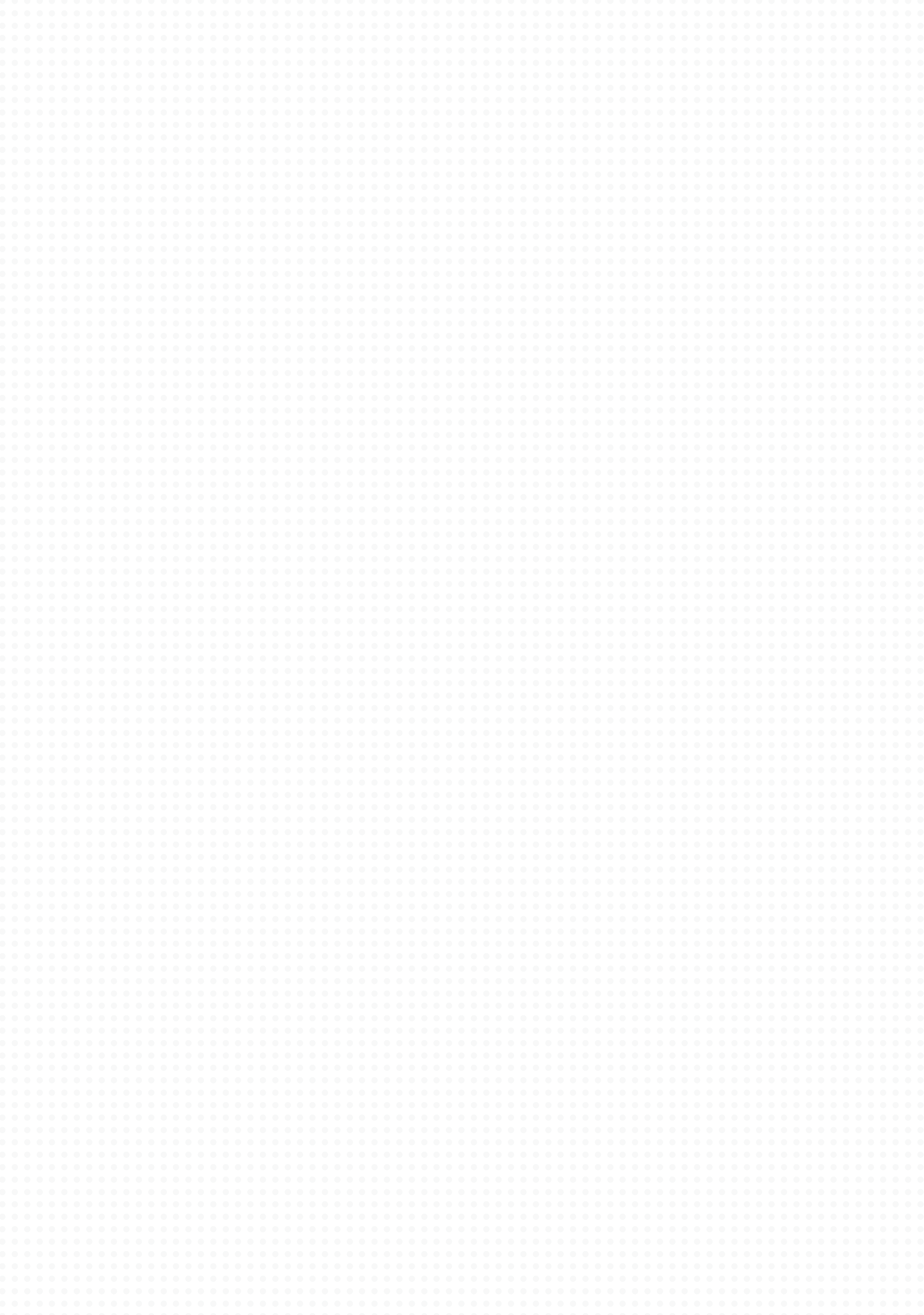 Additive Manufacturing in Aerospace
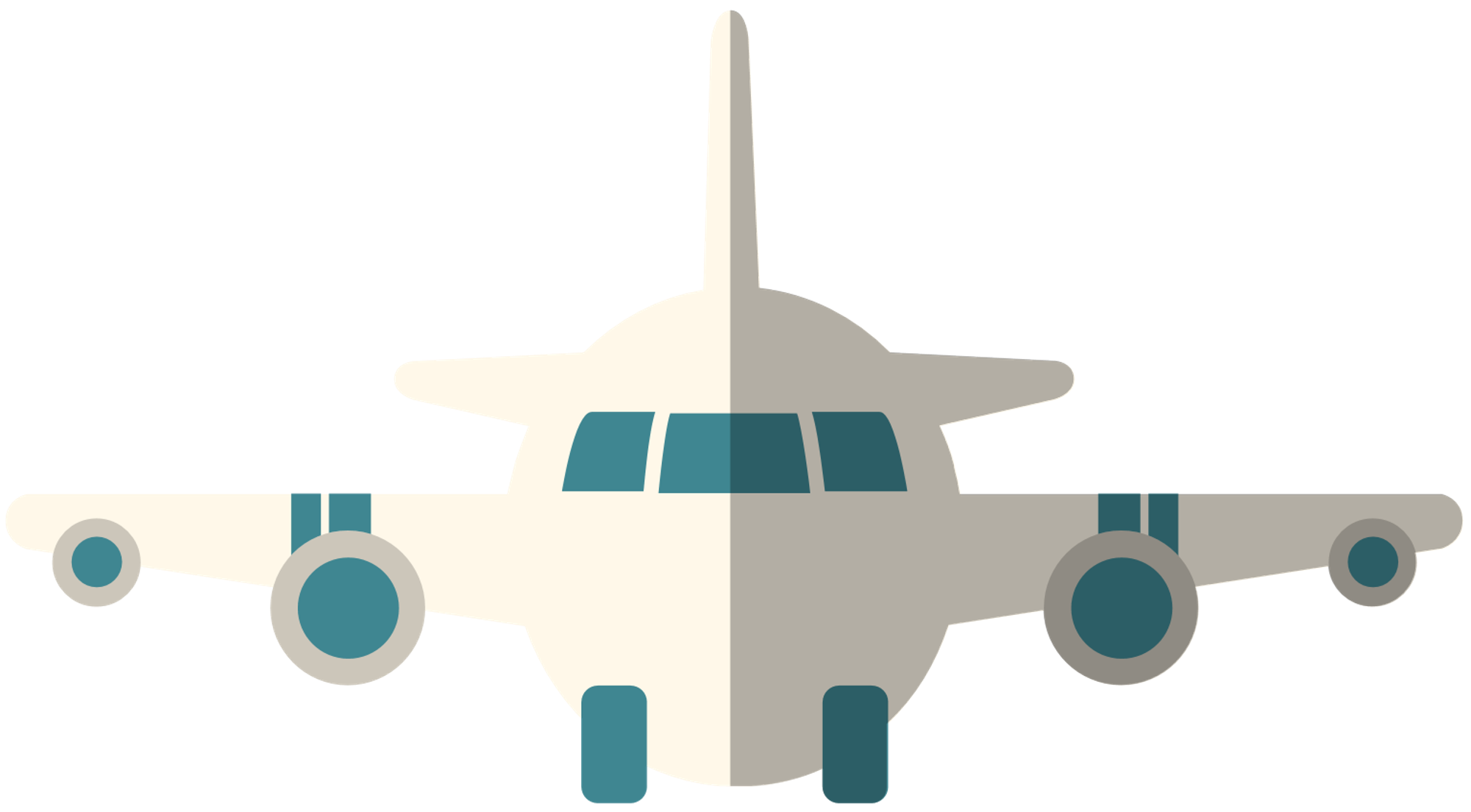 Team 508: 
David Jay   Michael Nalovic   Sofia Rodriguez   Tristan Wahl
[Speaker Notes: Don’t assume what is already done, further explain]
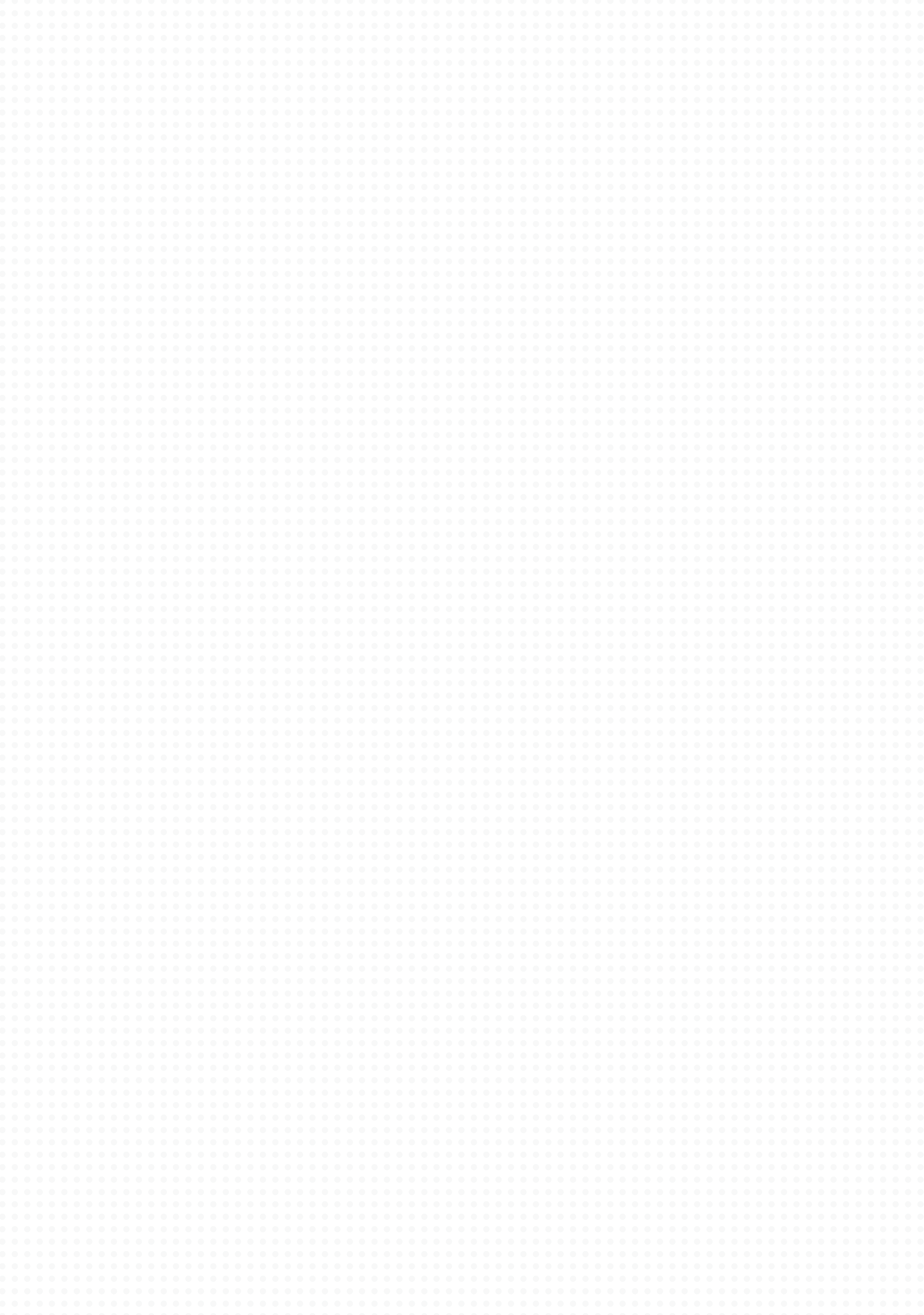 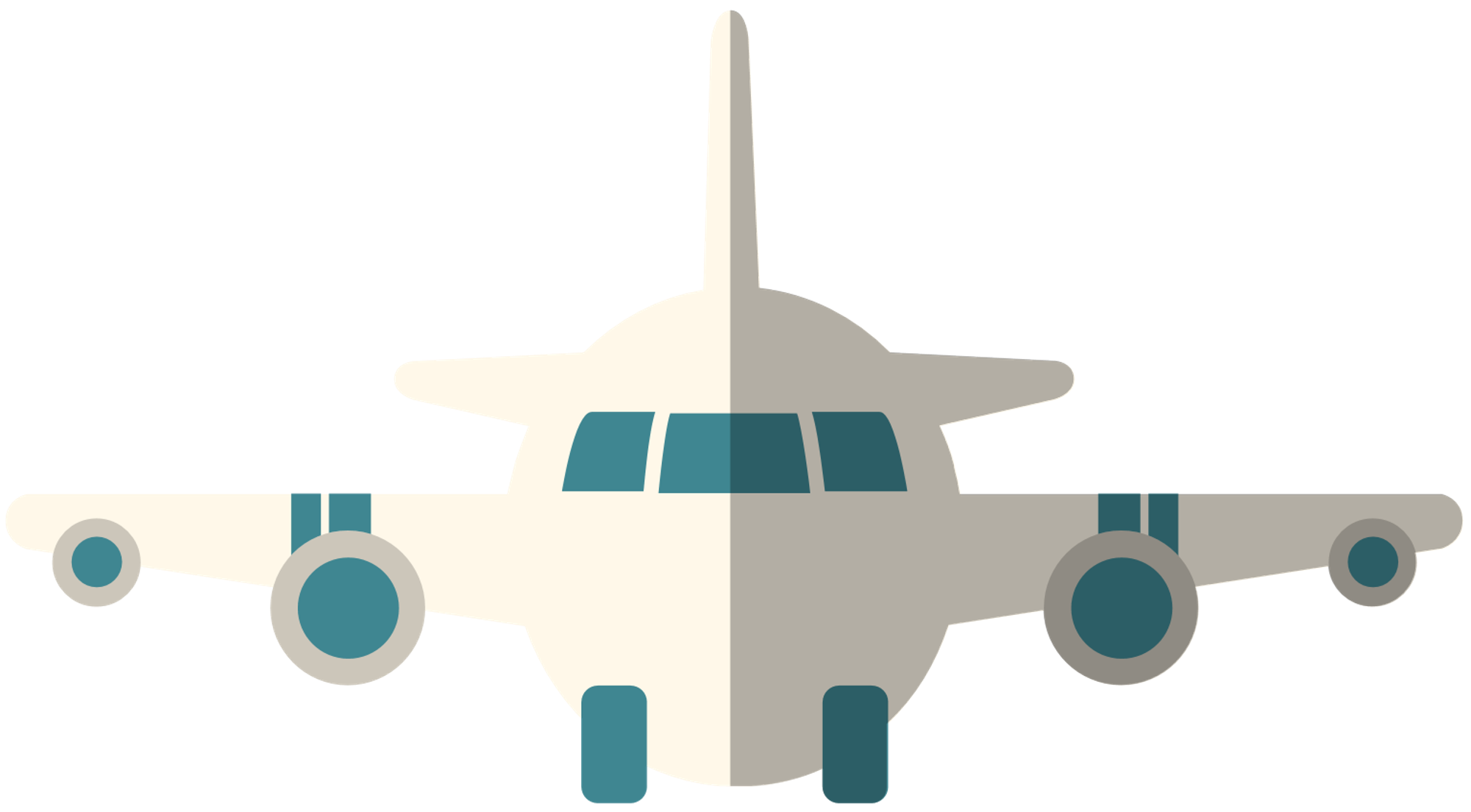 Additive Manufacturing in Aerospace
Team 508: 
David Jay   Michael Nalovic   Sofia Rodriguez   Tristan Wahl
Meet Team 508
David Jay
Manufacturing Engineer
Sofia Rodriguez 
Aeronautics Engineer
Michael Nalovic
Controls Engineer
Tristan Wahl
Design Engineer
Tristan Wahl
2
Sponsors and Advisor
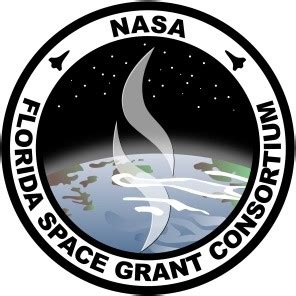 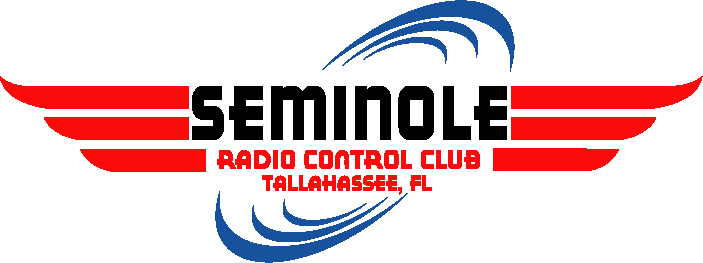 Seminole 
RC Club
Florida Space Grant Consortium
Dr. Yousuf Ali
Teaching Faculty II
Tristan Wahl
3
Project Objective
Design and manufacture an airplane capable of competing in the SAE Aero Design Competition.
Tristan Wahl
4
[Speaker Notes: Try to stop]
Sponsor Needs
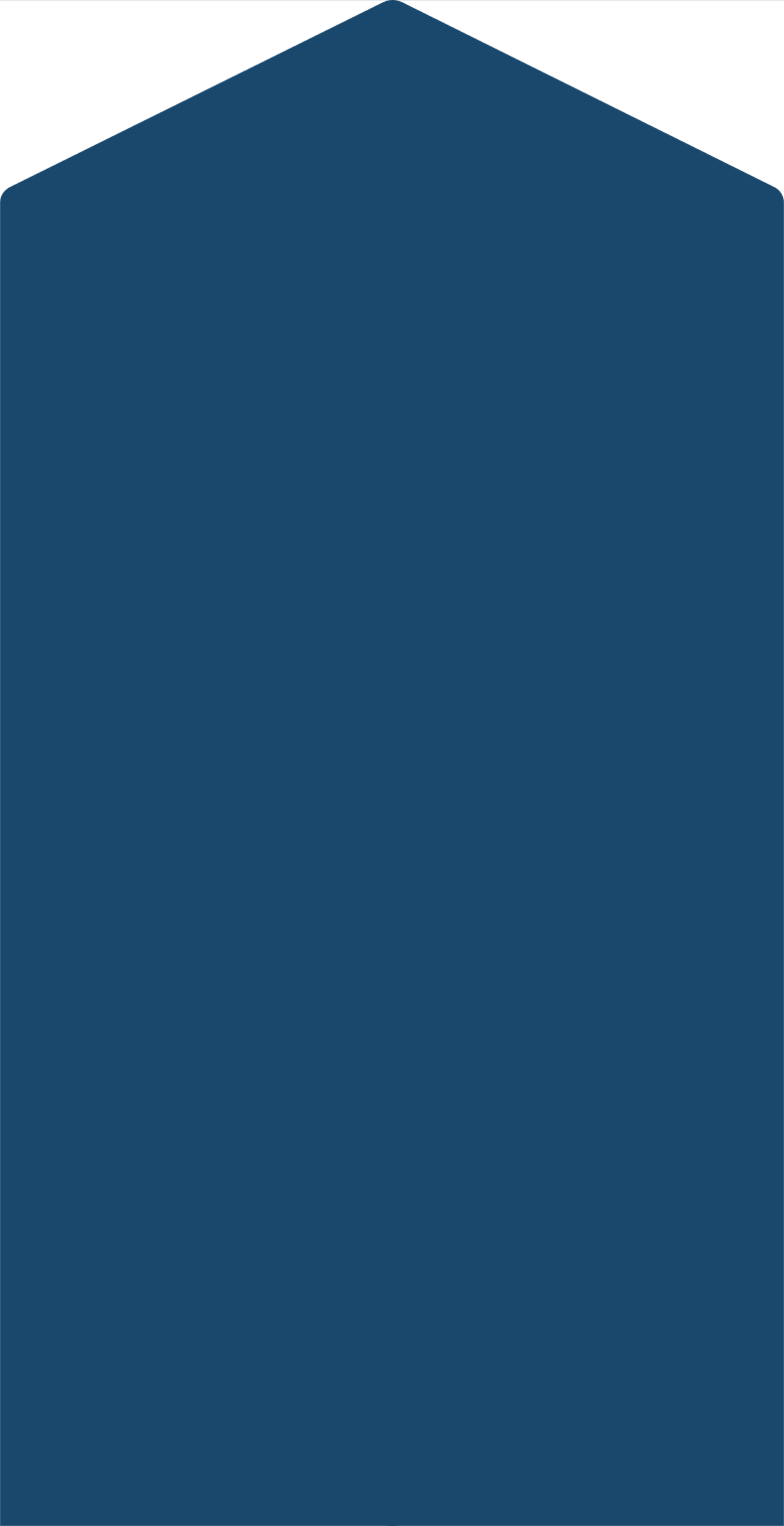 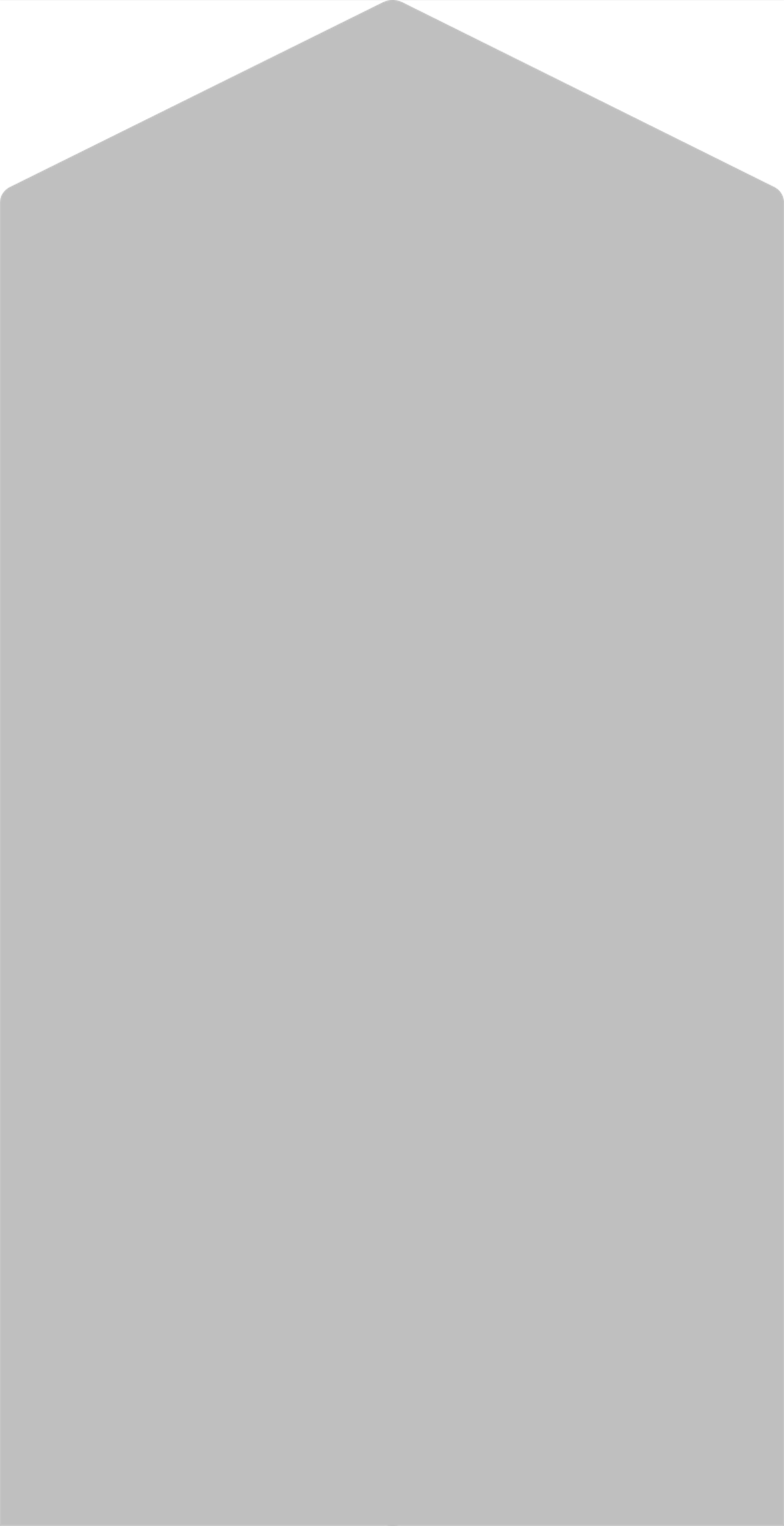 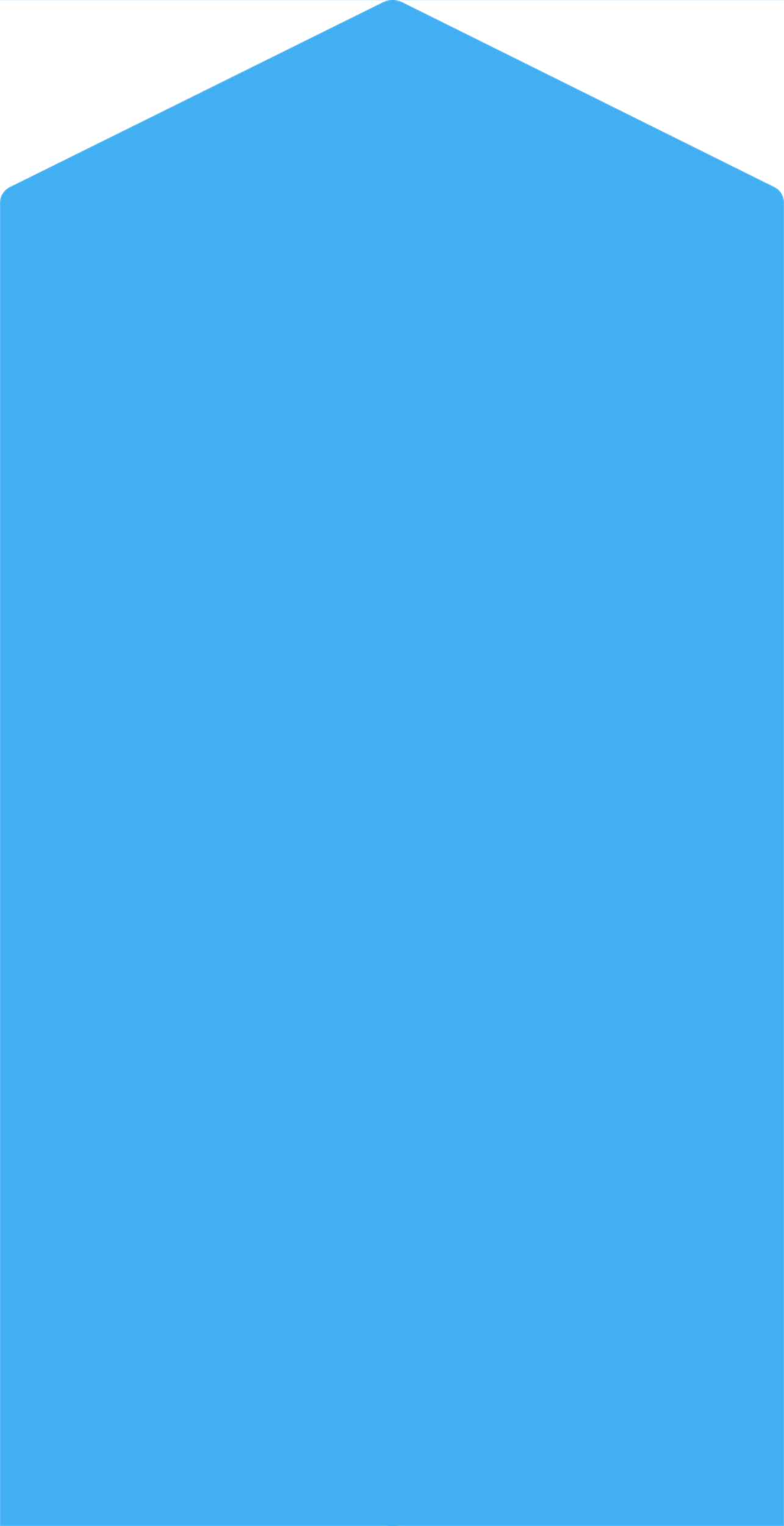 03
02
01
3D PRINTED
PLANE
AHERE TO SAE 
GUIDELINES
INNOVATION
Majority of the plane must be made of 3D printed material
Create a new and different design
Follow SAE competition rules and restrictions
Tristan Wahl
5
[Speaker Notes: Our primary customer for this project is our Senior Design Professor, Dr. McConomy. He gave us 3 primary needs:

-of course we need to comply with SAE competition guidelines

-We need to be innovative in some way or another. Incorporating new ideas wherever possible

-Finally, Dr. McConomy has specified that our plane must be 3D printed. This means that the majority of structural components must be 3D printed.]
Sponsor Needs
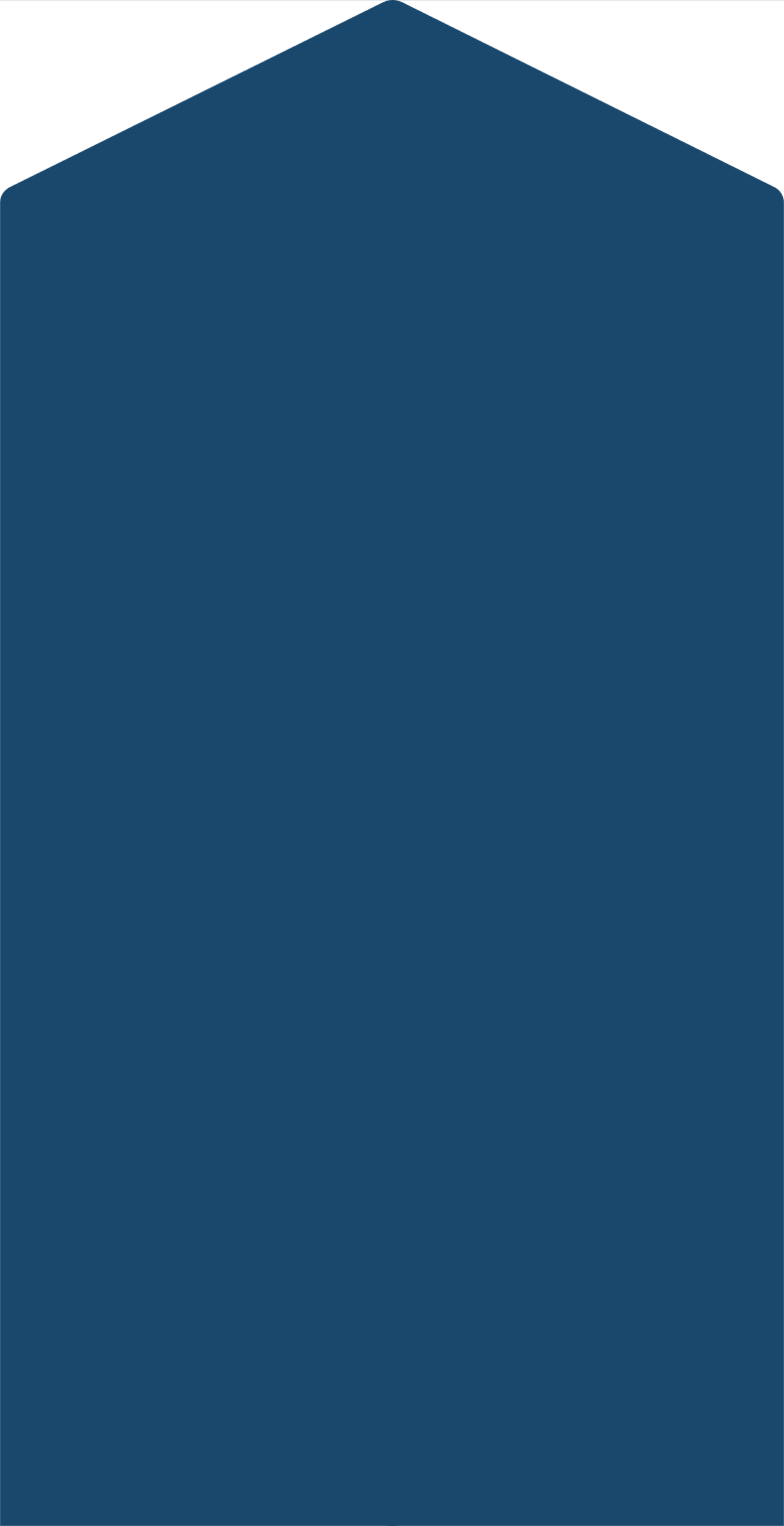 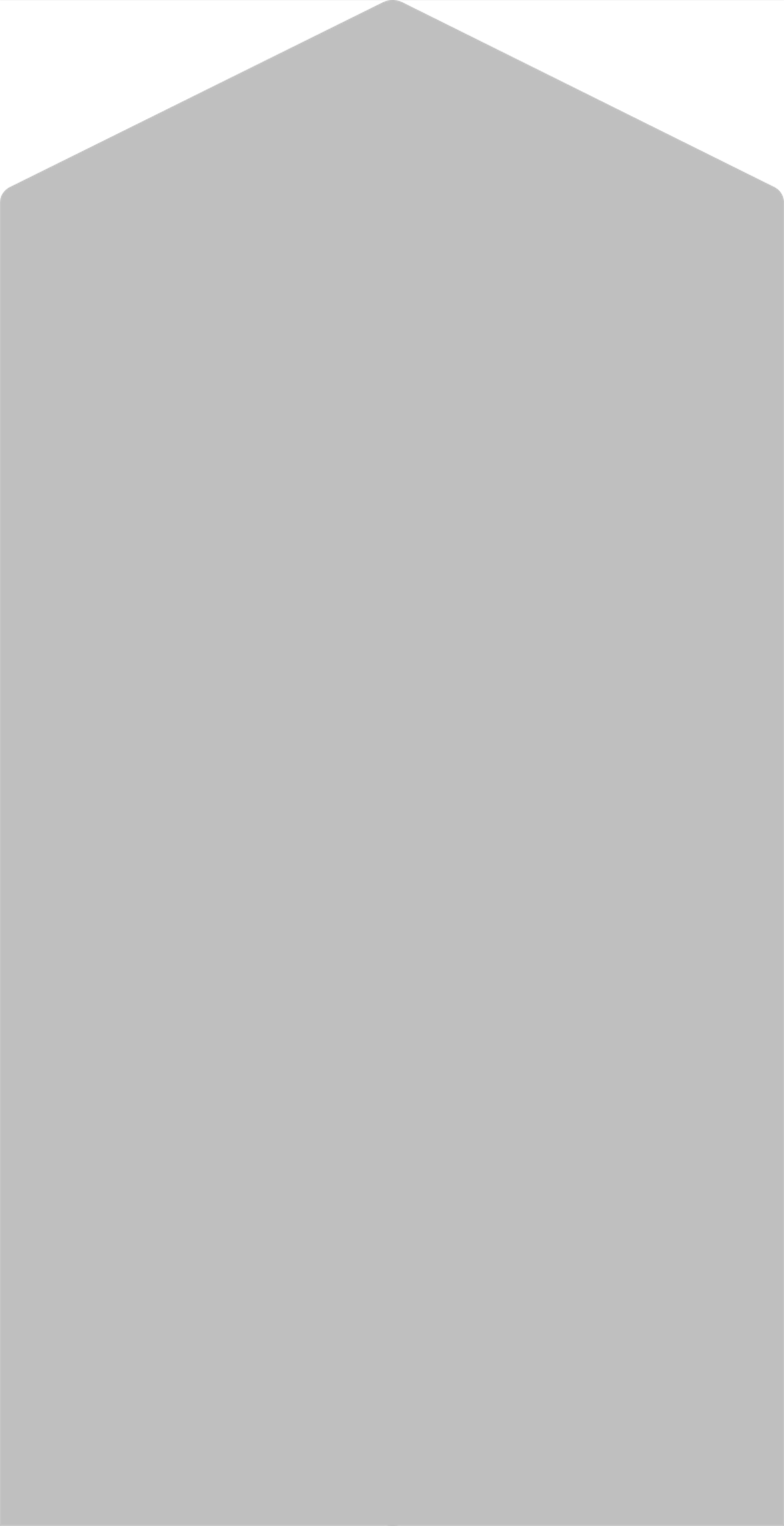 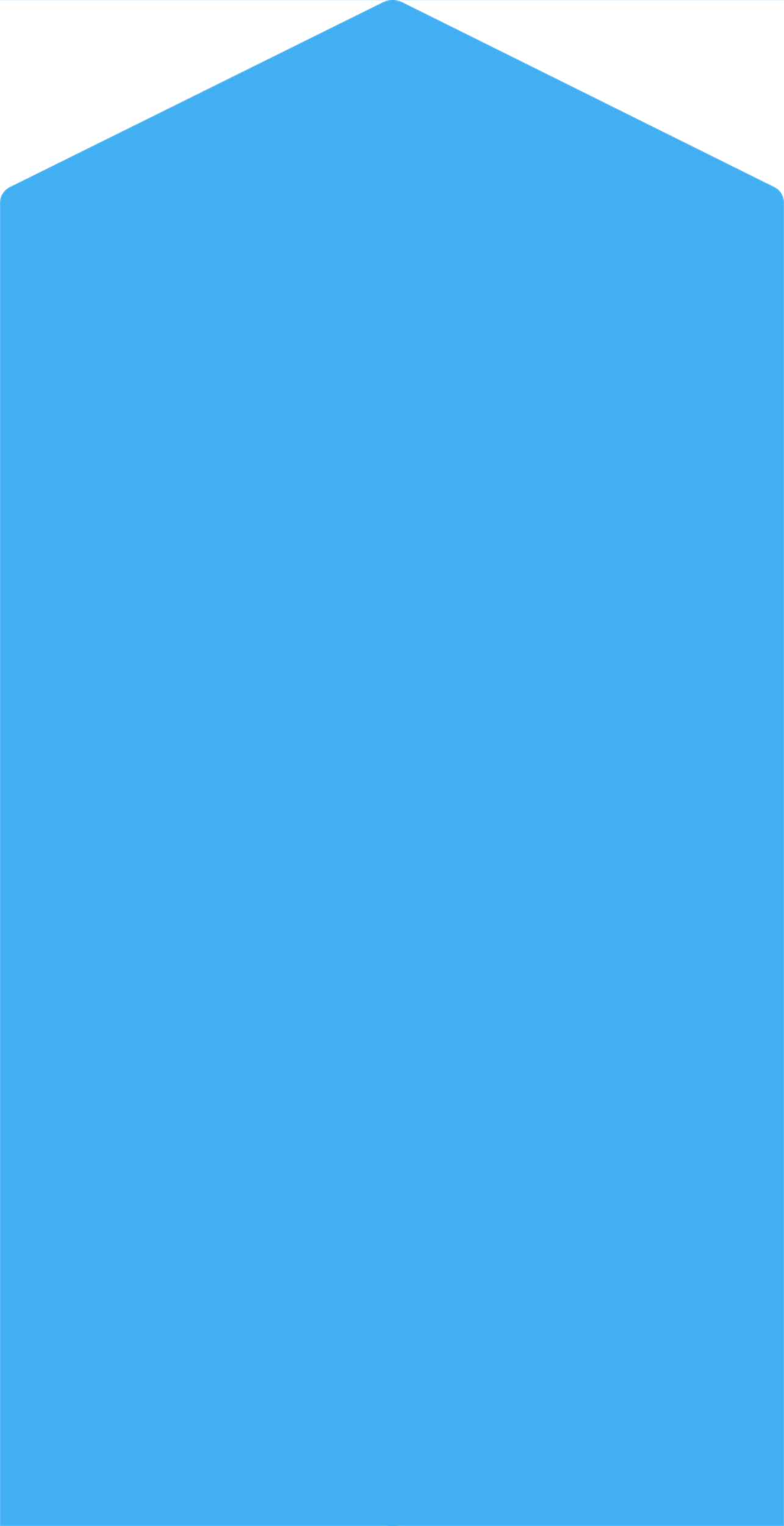 03
02
01
3D PRINTED
PLANE
AHERE TO SAE 
GUIDELINES
INNOVATION
Majority of the plane must be made of 3D printed material
Create a new and different design
Follow SAE competition rules and restrictions
Tristan Wahl
6
[Speaker Notes: Our primary customer for this project is our Senior Design Professor, Dr. McConomy. He gave us 3 primary needs:

-of course we need to comply with SAE competition guidelines

-We need to be innovative in some way or another. Incorporating new ideas wherever possible

-Finally, Dr. McConomy has specified that our plane must be 3D printed. This means that the majority of structural components must be 3D printed.]
Sponsor Needs
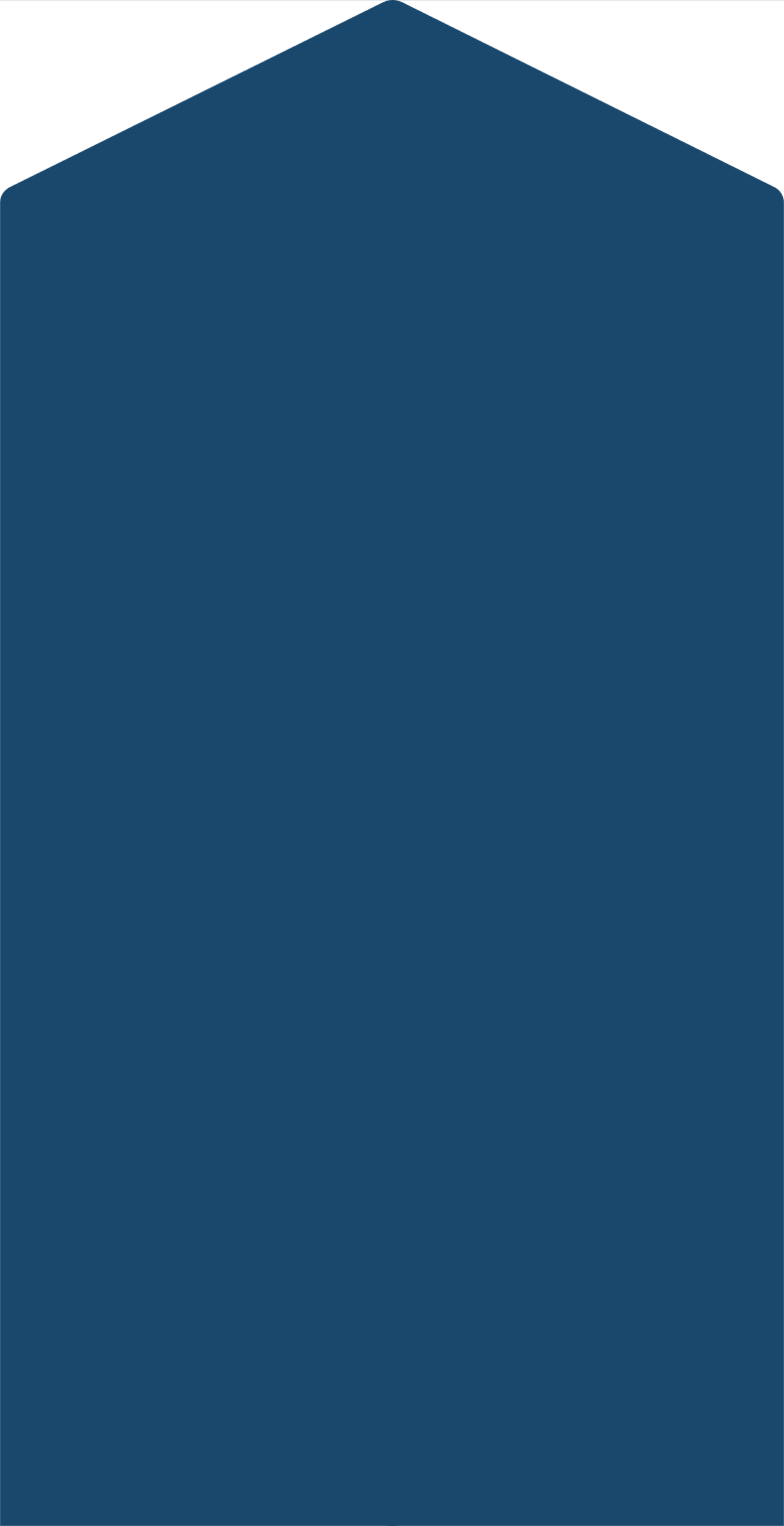 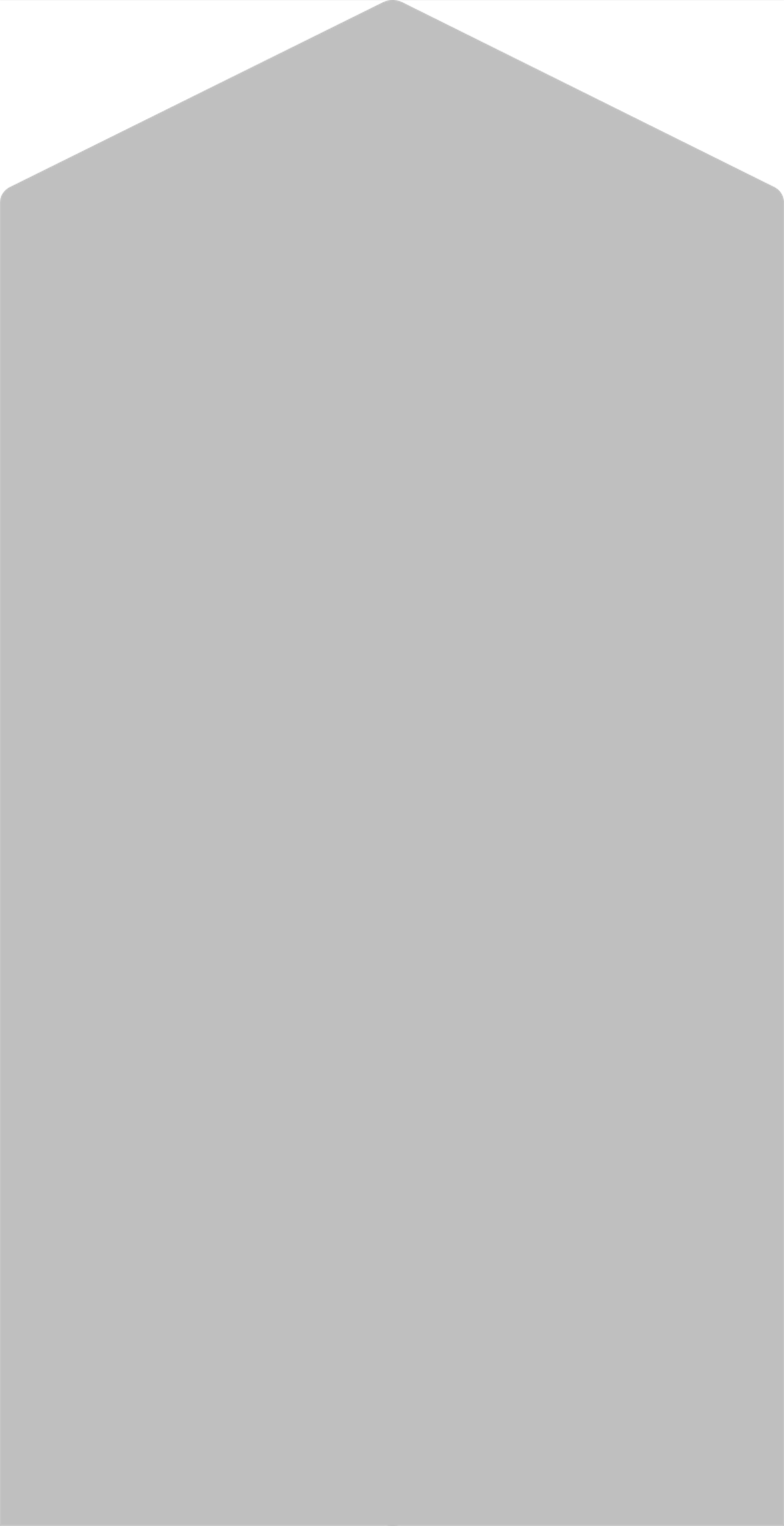 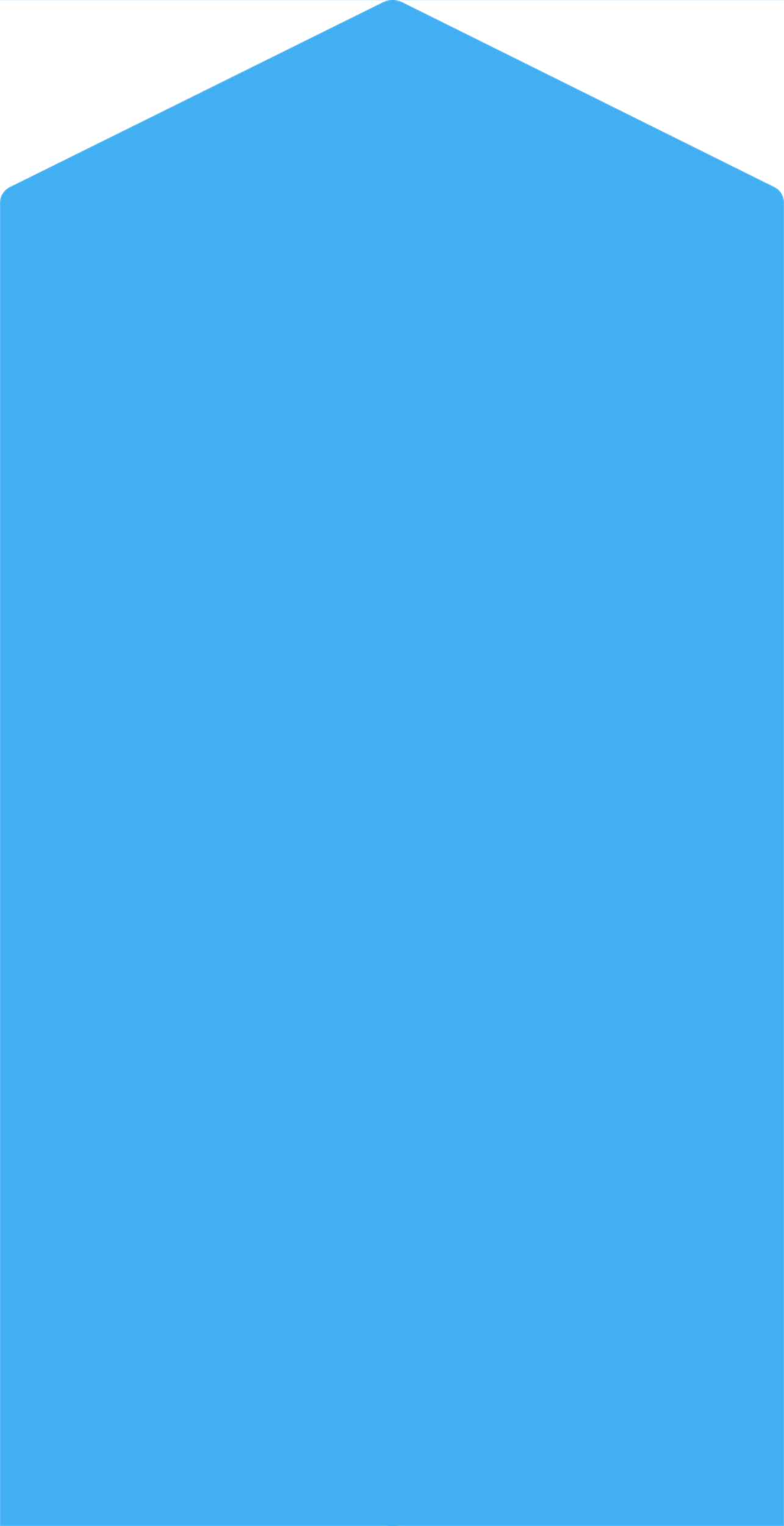 03
02
01
3D PRINTED
PLANE
AHERE TO SAE 
GUIDELINES
INNOVATION
Majority of the plane must be made of 3D printed material
Create a new and different design
Follow SAE competition rules and restrictions
Tristan Wahl
7
[Speaker Notes: Our primary customer for this project is our Senior Design Professor, Dr. McConomy. He gave us 3 primary needs:

-of course we need to comply with SAE competition guidelines

-We need to be innovative in some way or another. Incorporating new ideas wherever possible

-Finally, Dr. McConomy has specified that our plane must be 3D printed. This means that the majority of structural components must be 3D printed.]
Sponsor Needs
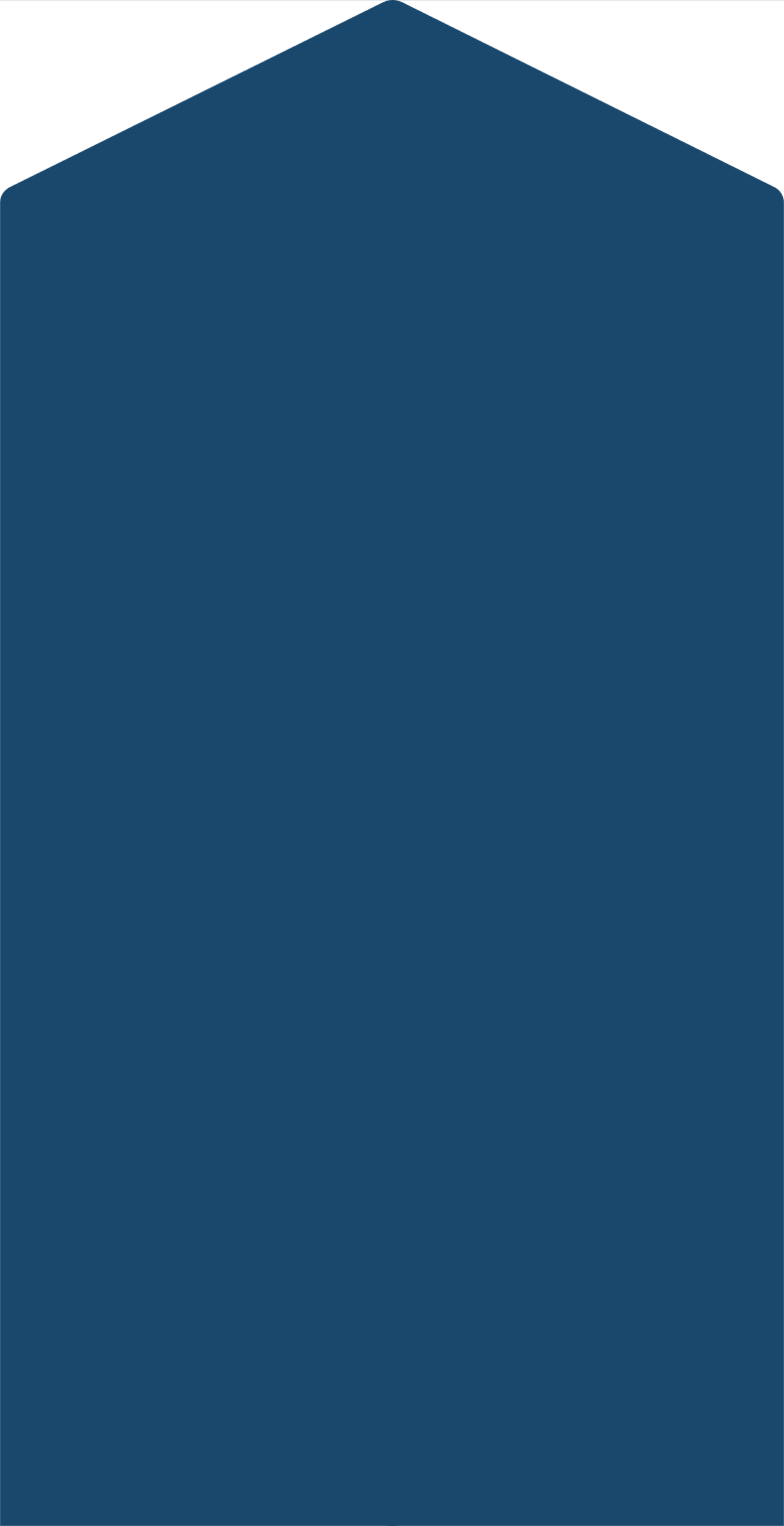 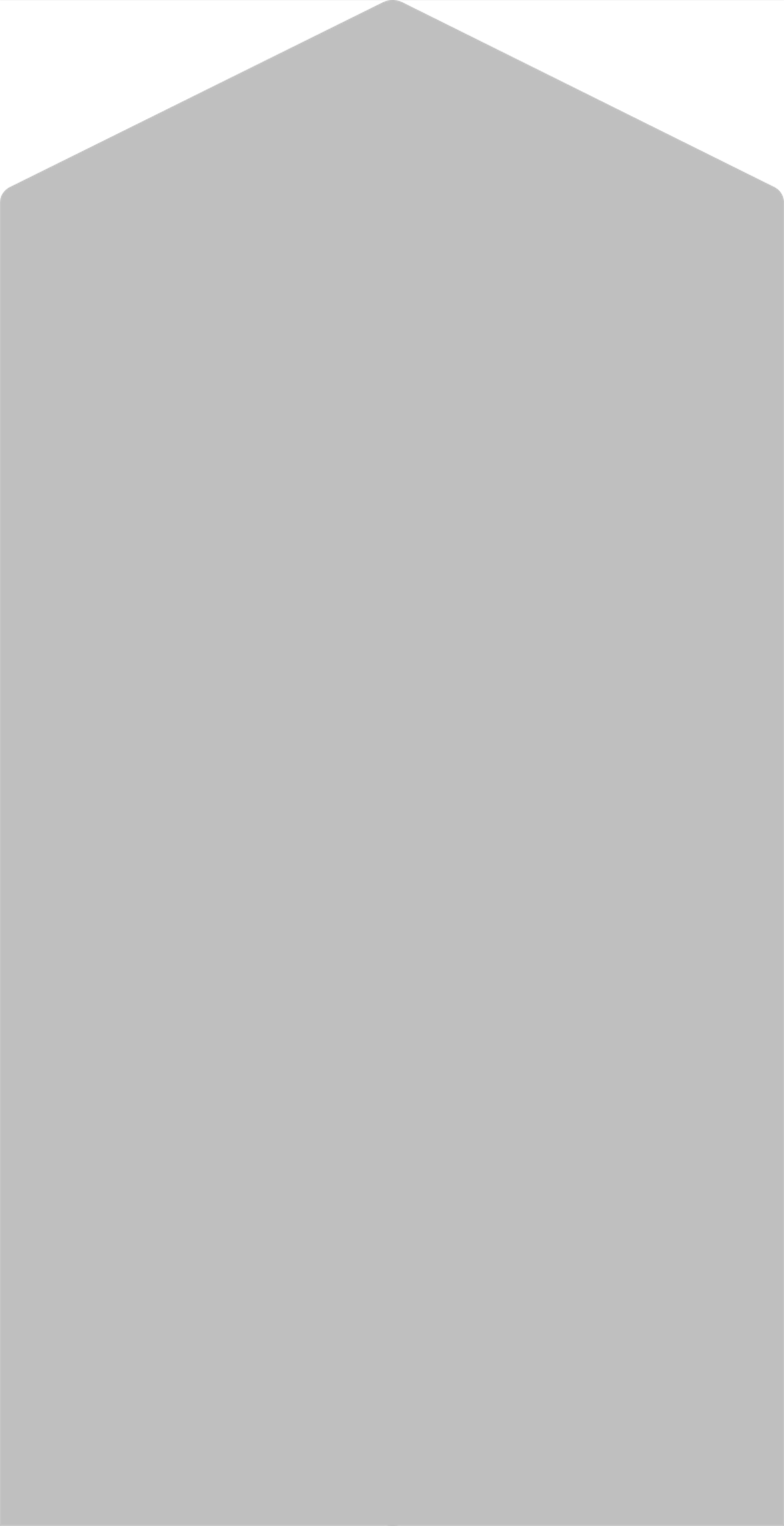 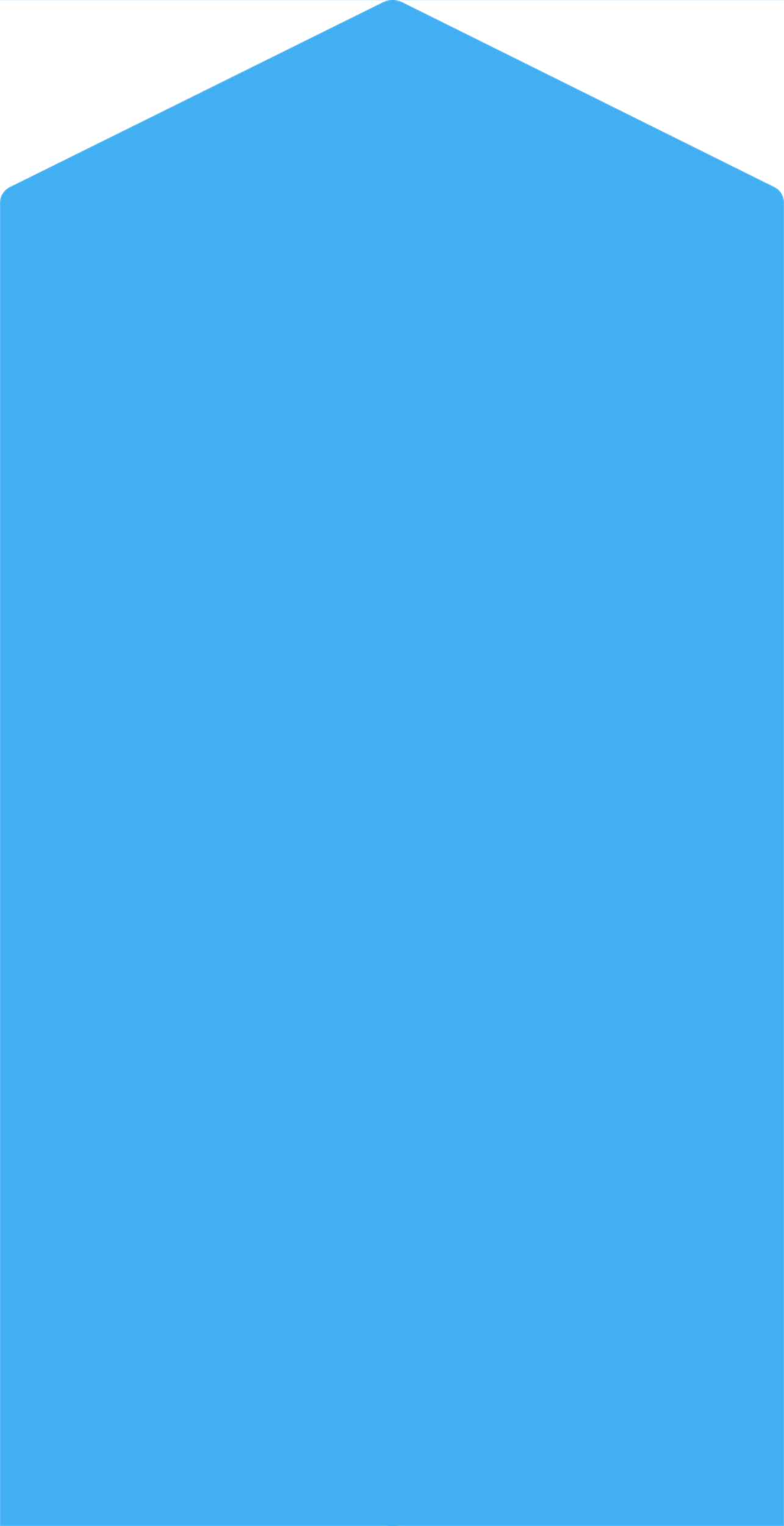 03
02
01
3D PRINTED
PLANE
AHERE TO SAE 
GUIDELINES
INNOVATION
Majority of the plane must be made of 3D printed material
Create a new and different design
Follow SAE competition rules and restrictions
Tristan Wahl
8
[Speaker Notes: Our primary customer for this project is our Senior Design Professor, Dr. McConomy. He gave us 3 primary needs:

-of course we need to comply with SAE competition guidelines

-We need to be innovative in some way or another. Incorporating new ideas wherever possible

-Finally, Dr. McConomy has specified that our plane must be 3D printed. This means that the majority of structural components must be 3D printed.]
Key Goals
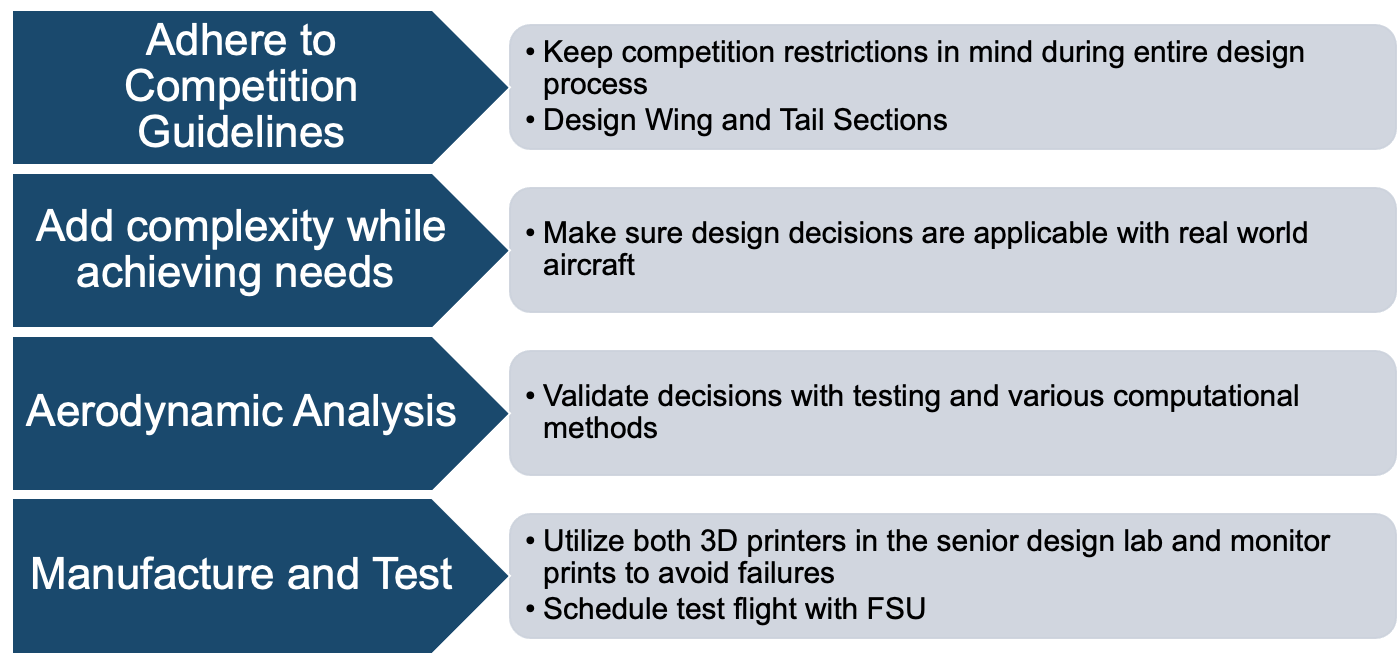 Tristan Wahl
9
Airplane Controls
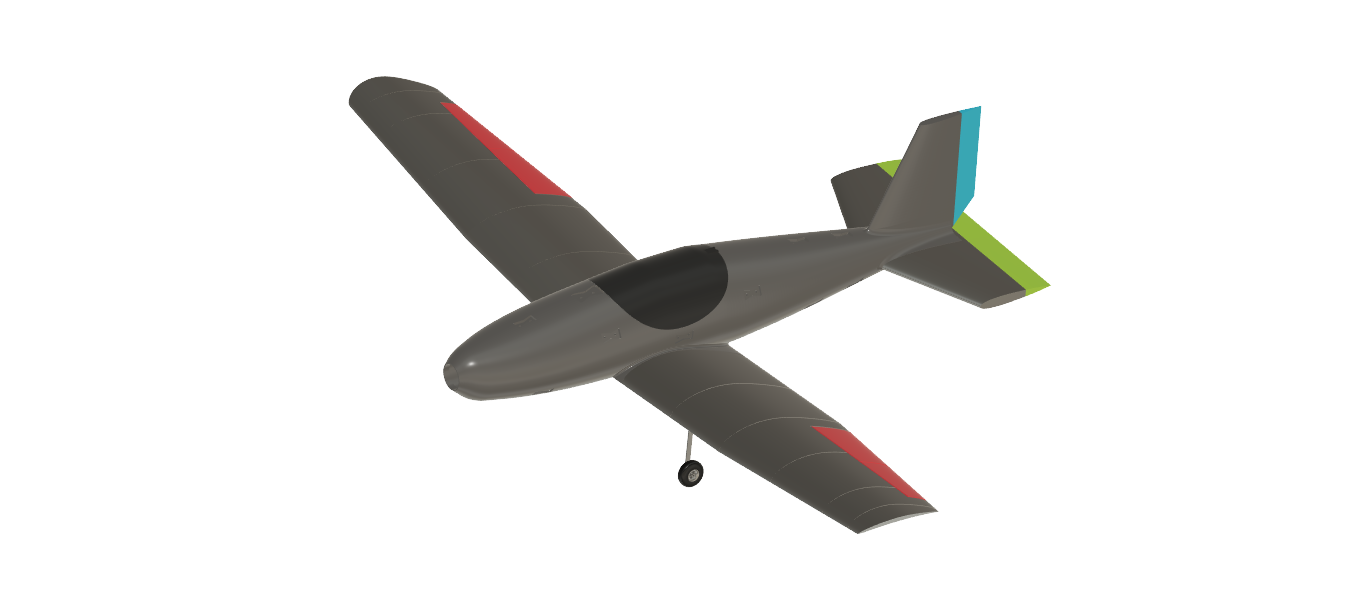 1
Ailerons – Control Roll
2
4
3
Elevator – Controls Pitch
Rudder – Controls Yaw
Throttle – Controls Motor Thrust
Tristan Wahl
10
[Speaker Notes: Change this to our plane 

RC aircraft generally have at least the first 4, HOWEVER, some configurations can get away with only 3.]
Major Functions
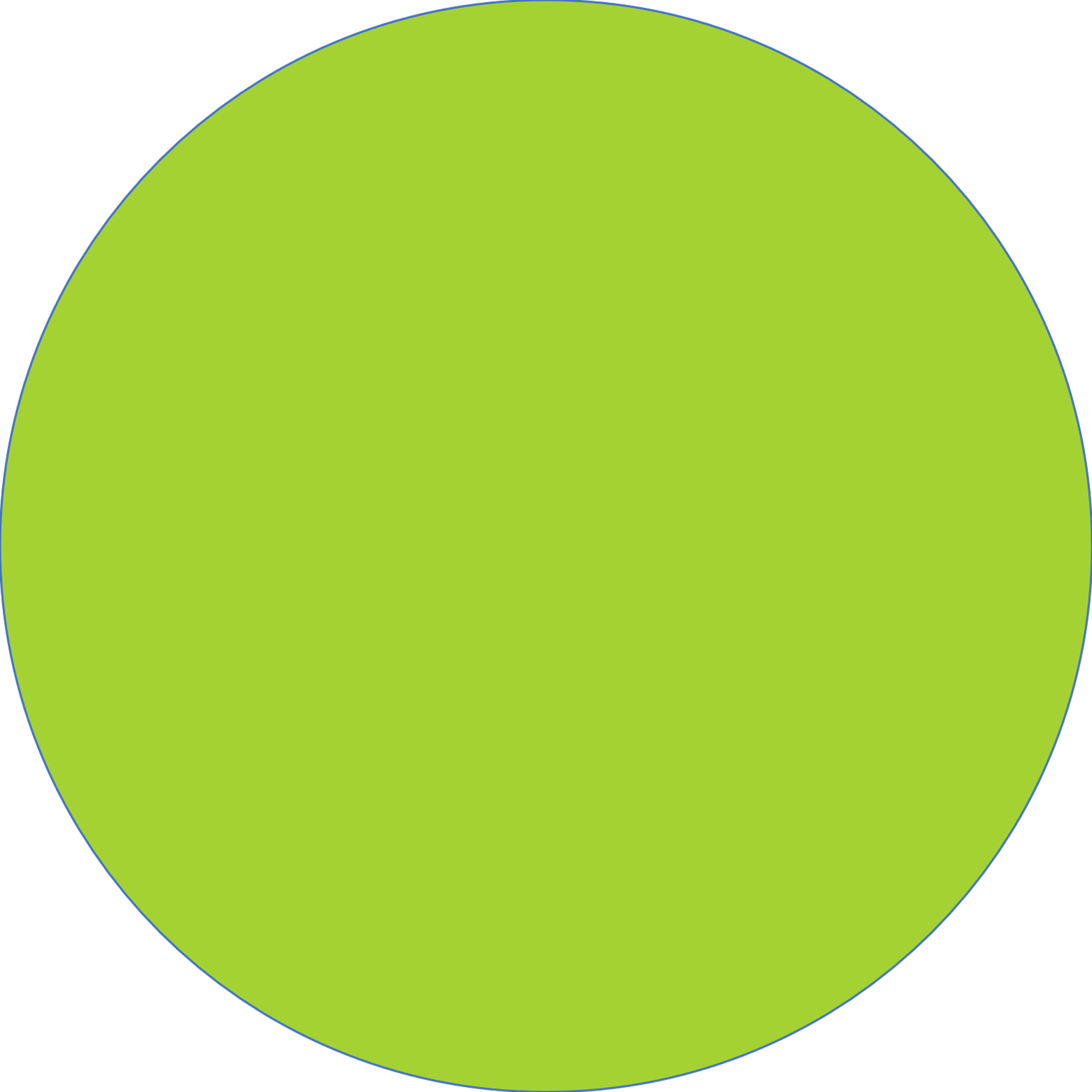 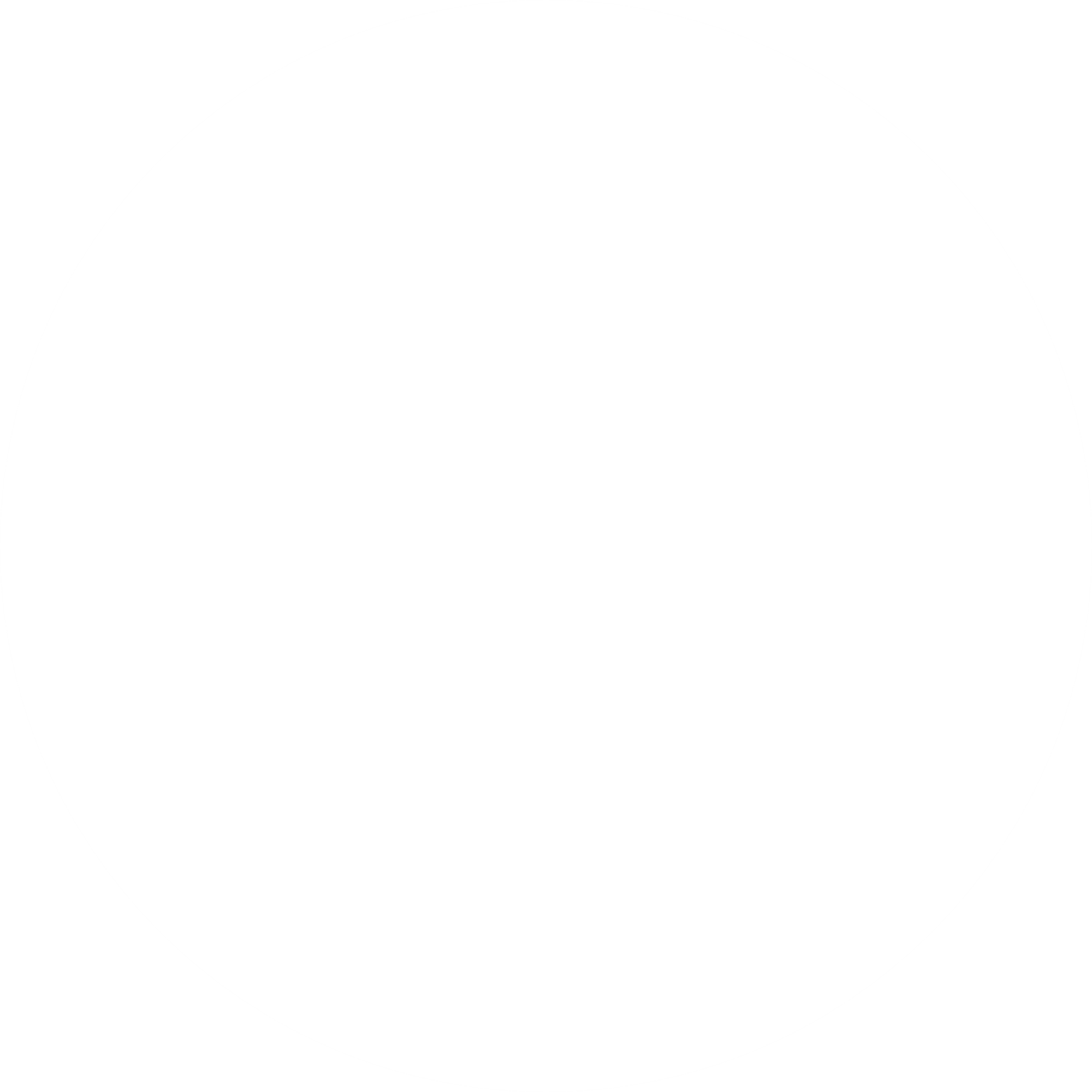 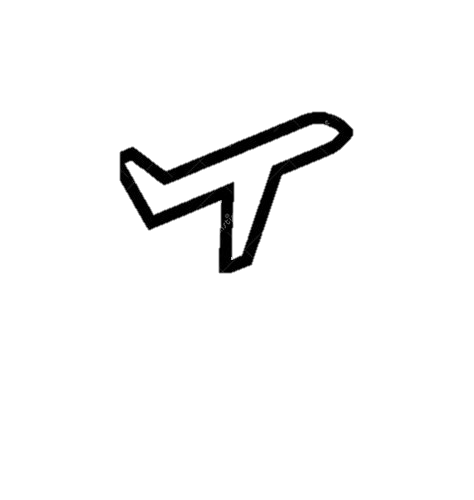 Takeoff
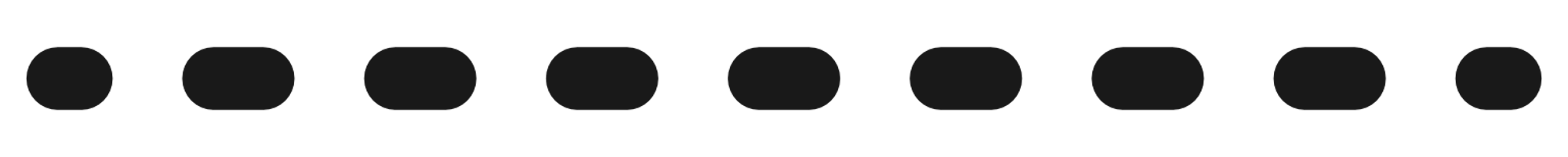 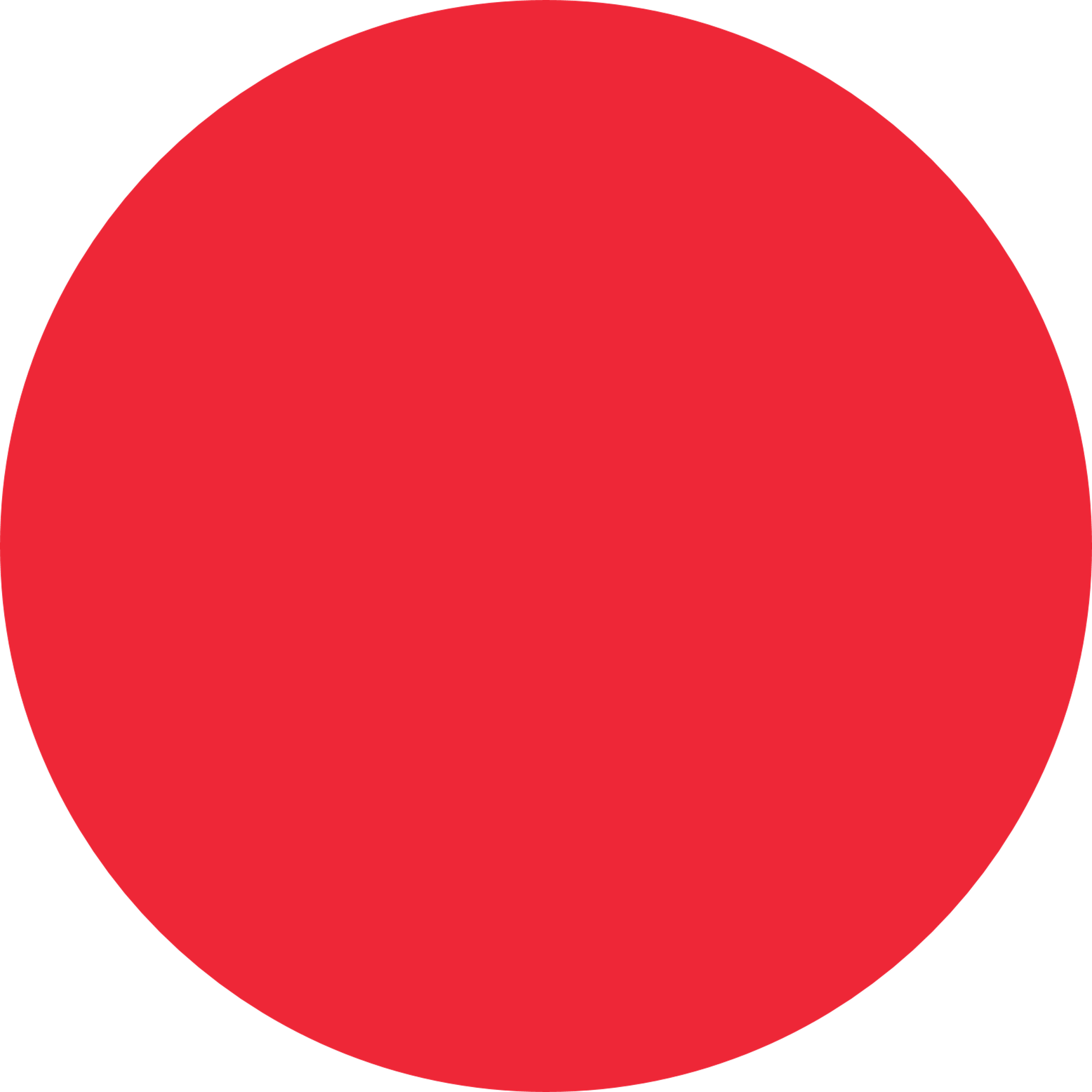 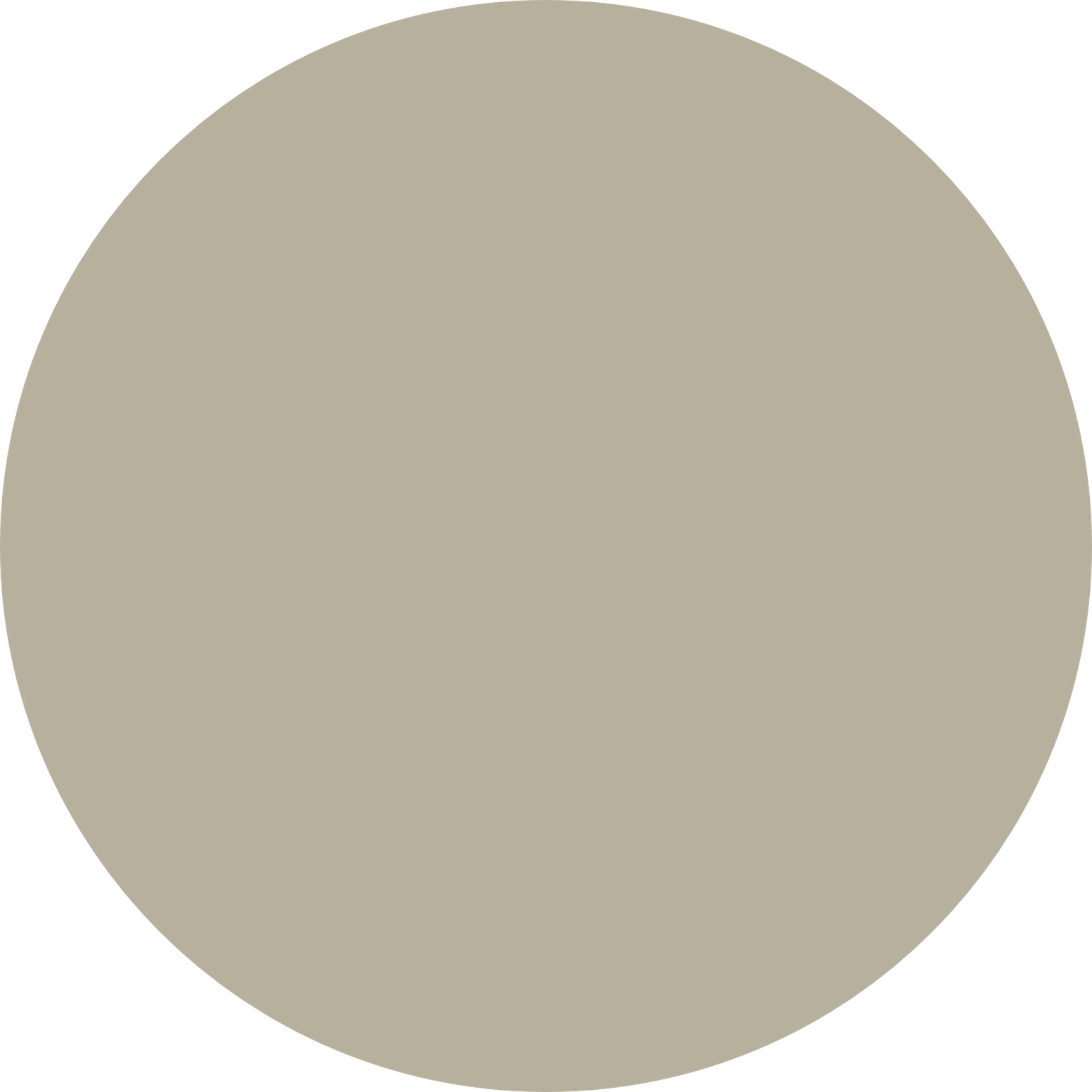 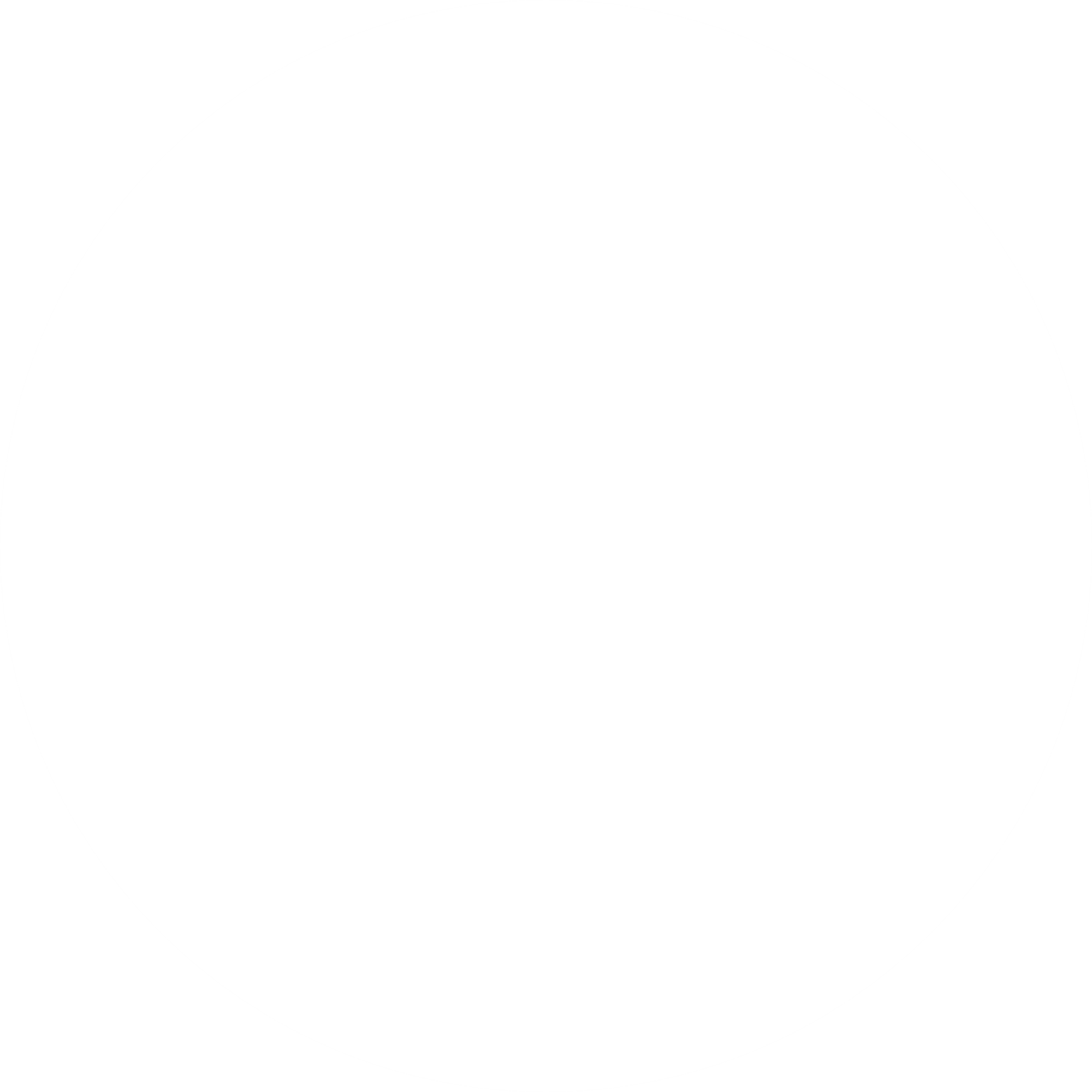 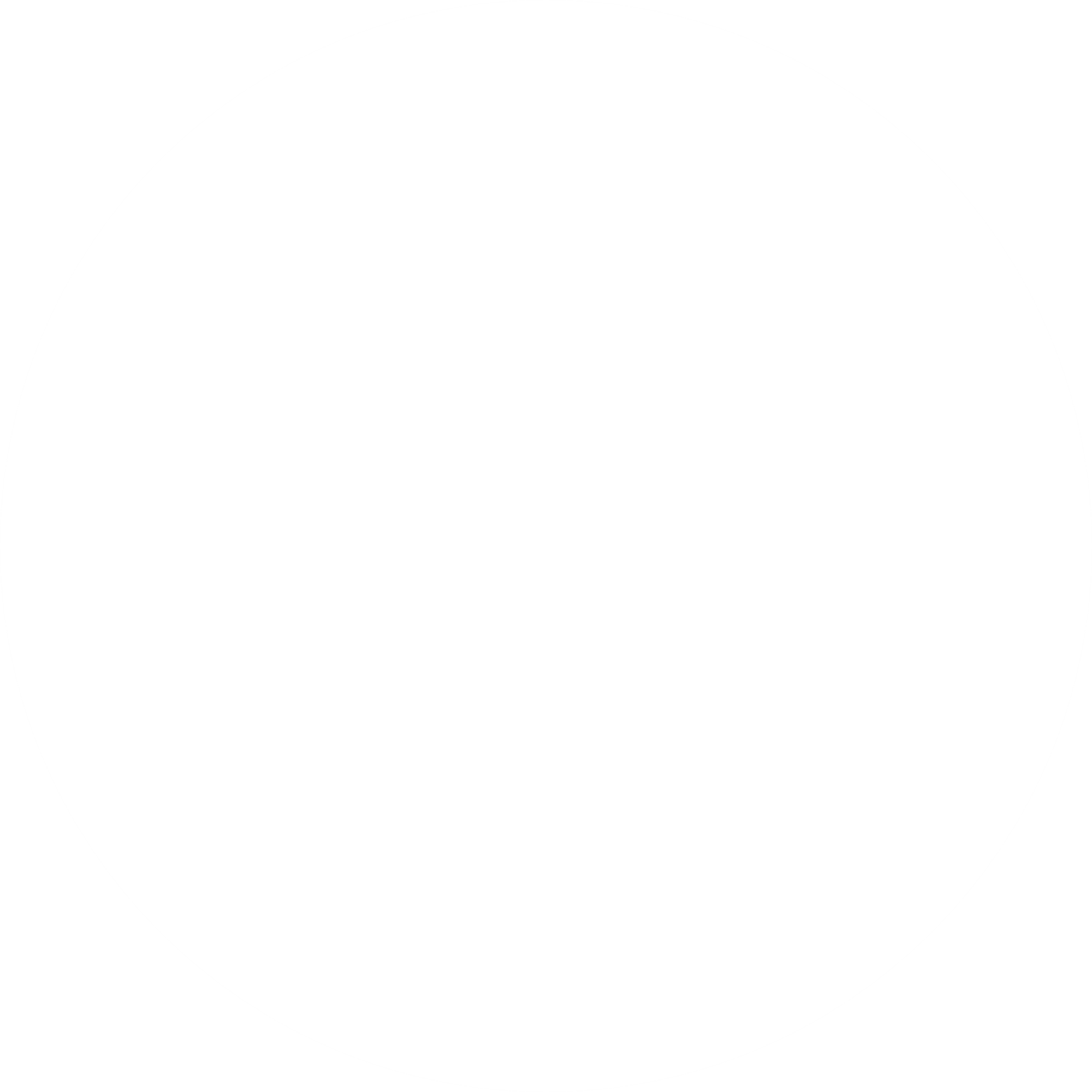 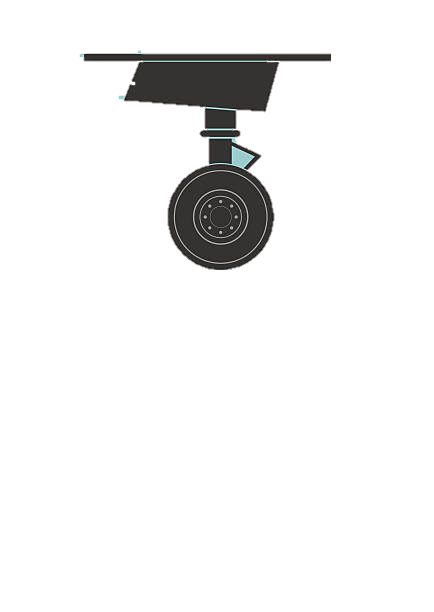 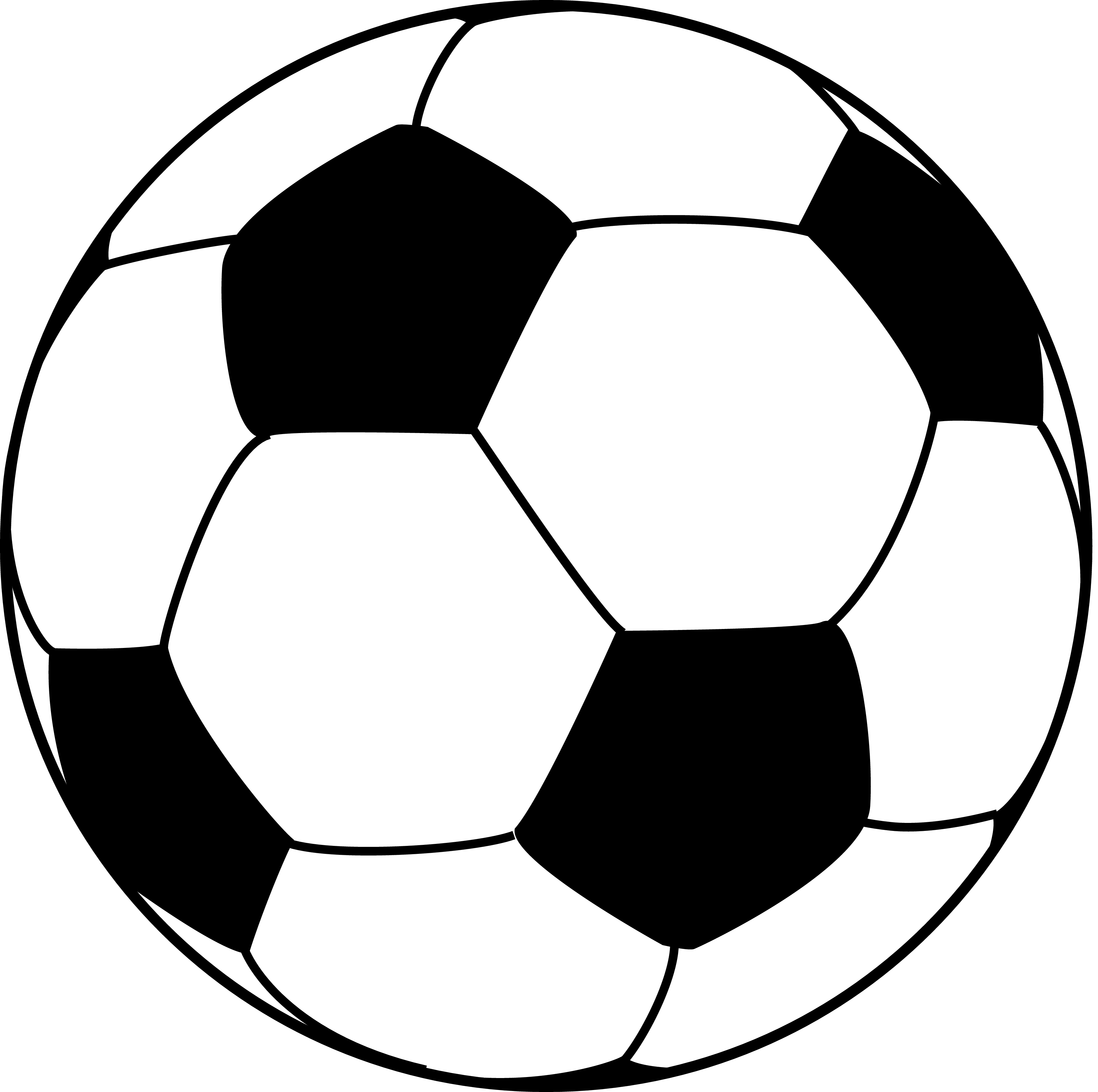 Landing
Carry Payload
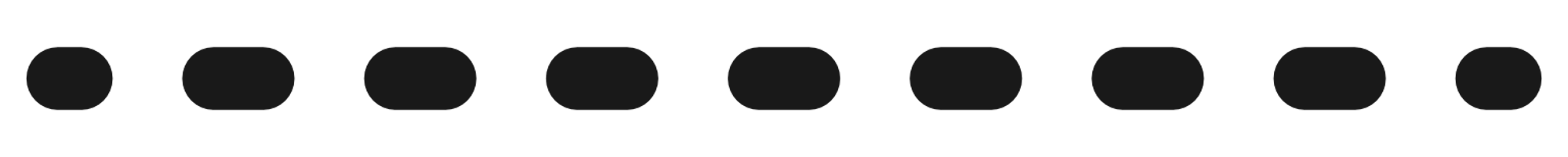 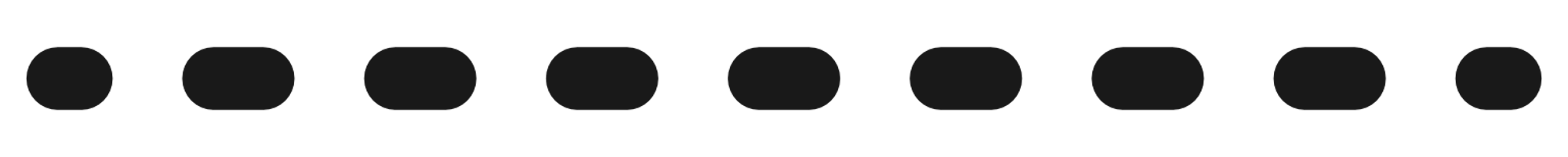 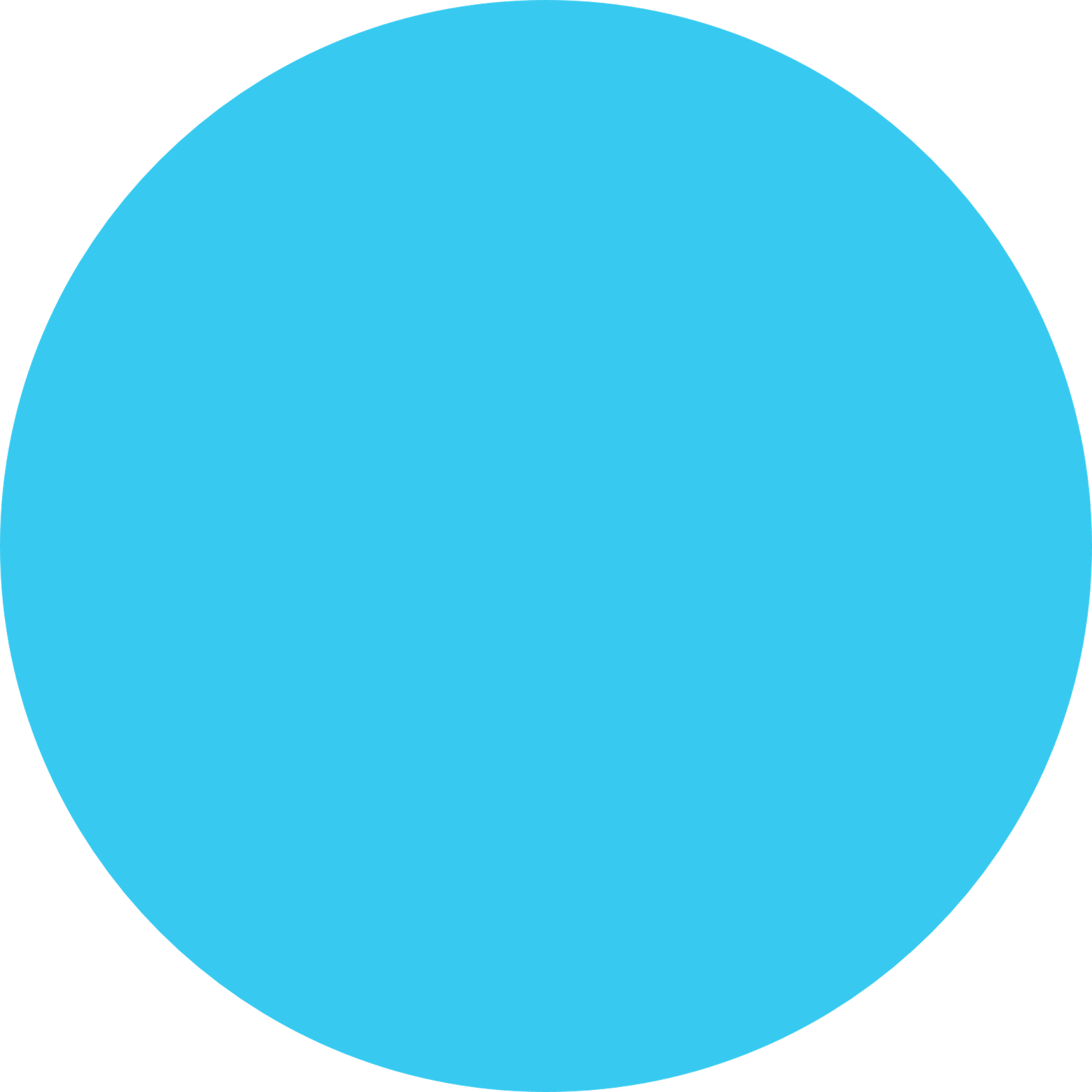 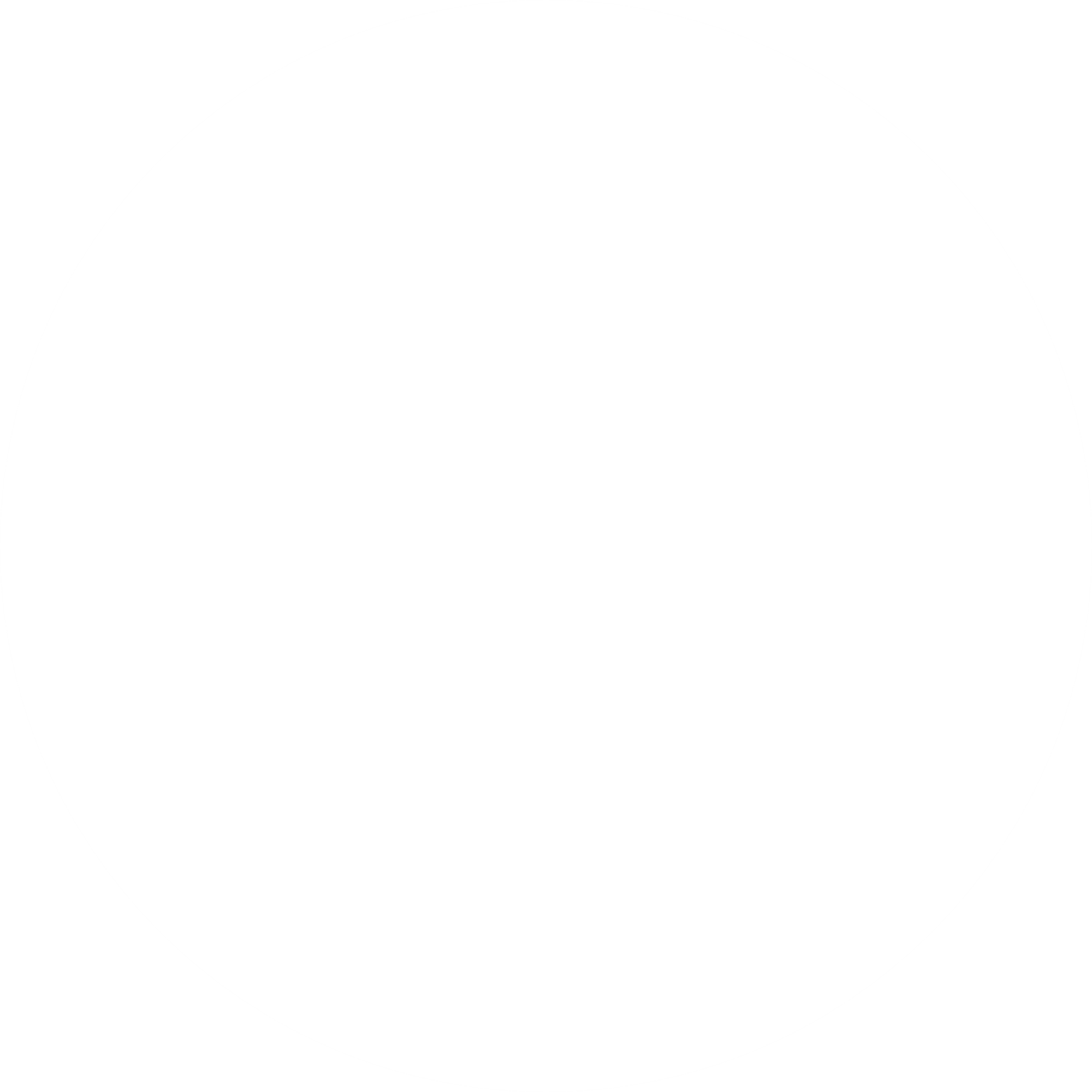 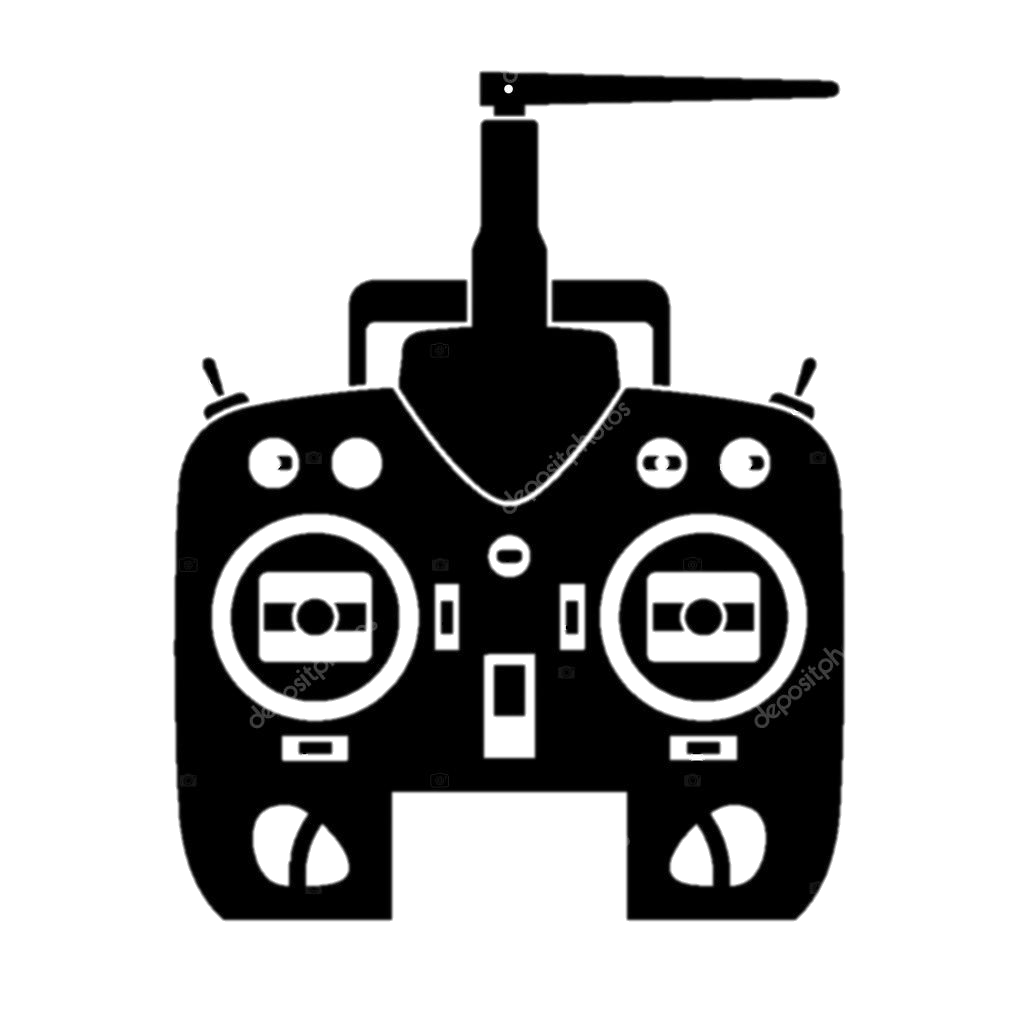 Flight Controls
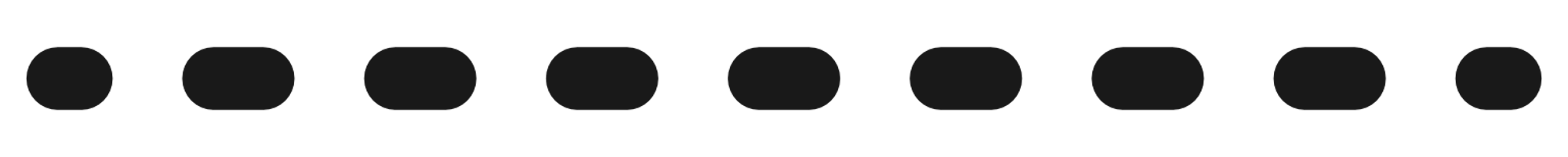 Michael Nalovic
11
[Speaker Notes: Animate this to go in a specific order 
And correct the alignment]
Targets and Metrics
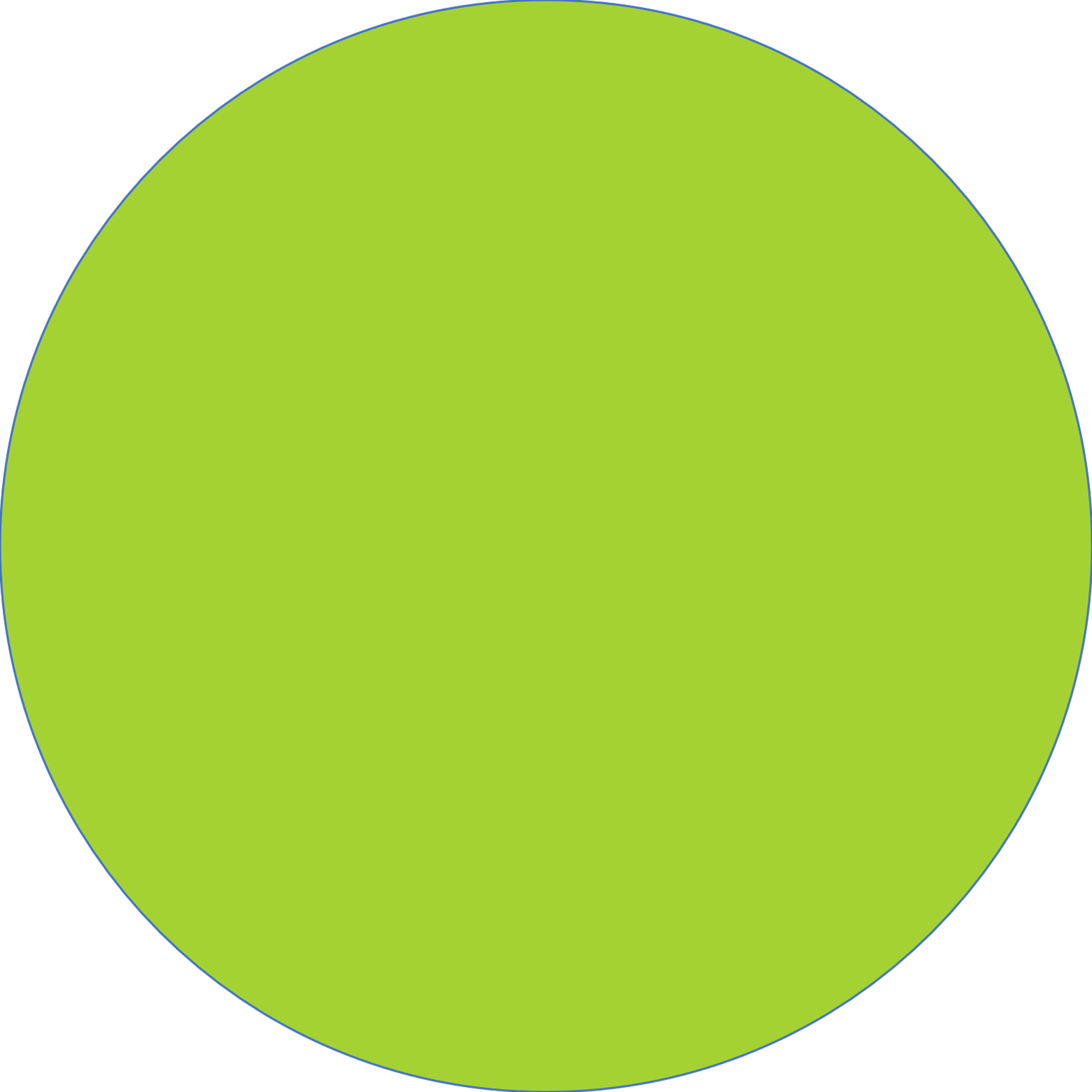 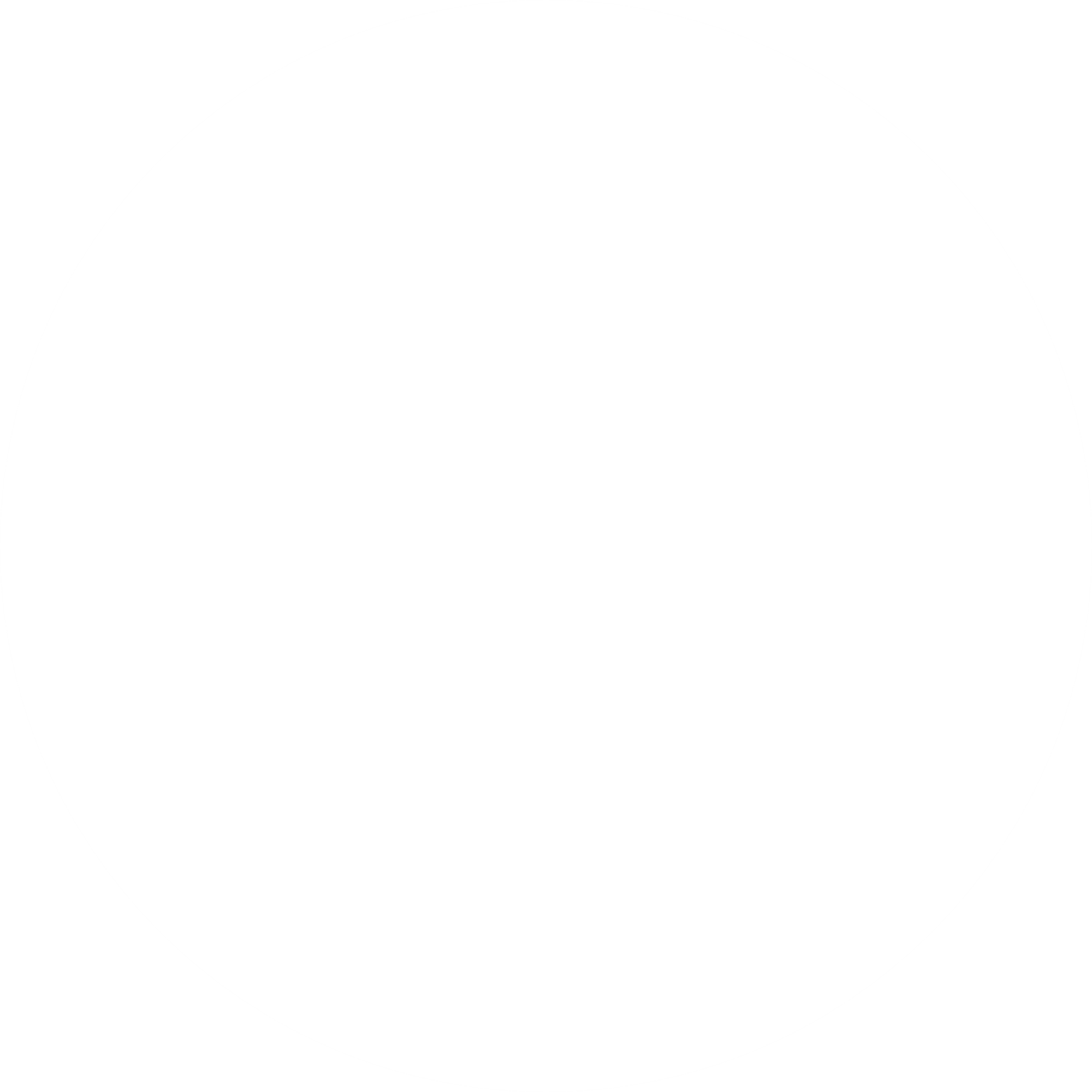 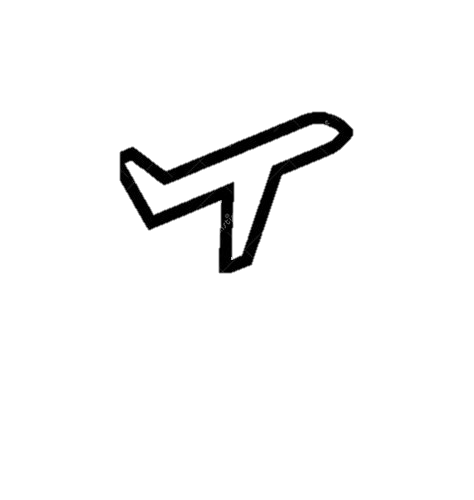 Takeoff
Flight Control
Metric
Metric
Metric
Takeoff Distance
Thrust Force
Wing Area
Metric
Metric
Metric
Control Surface Deflection
Rise Time of Motor Speed
Static Margin
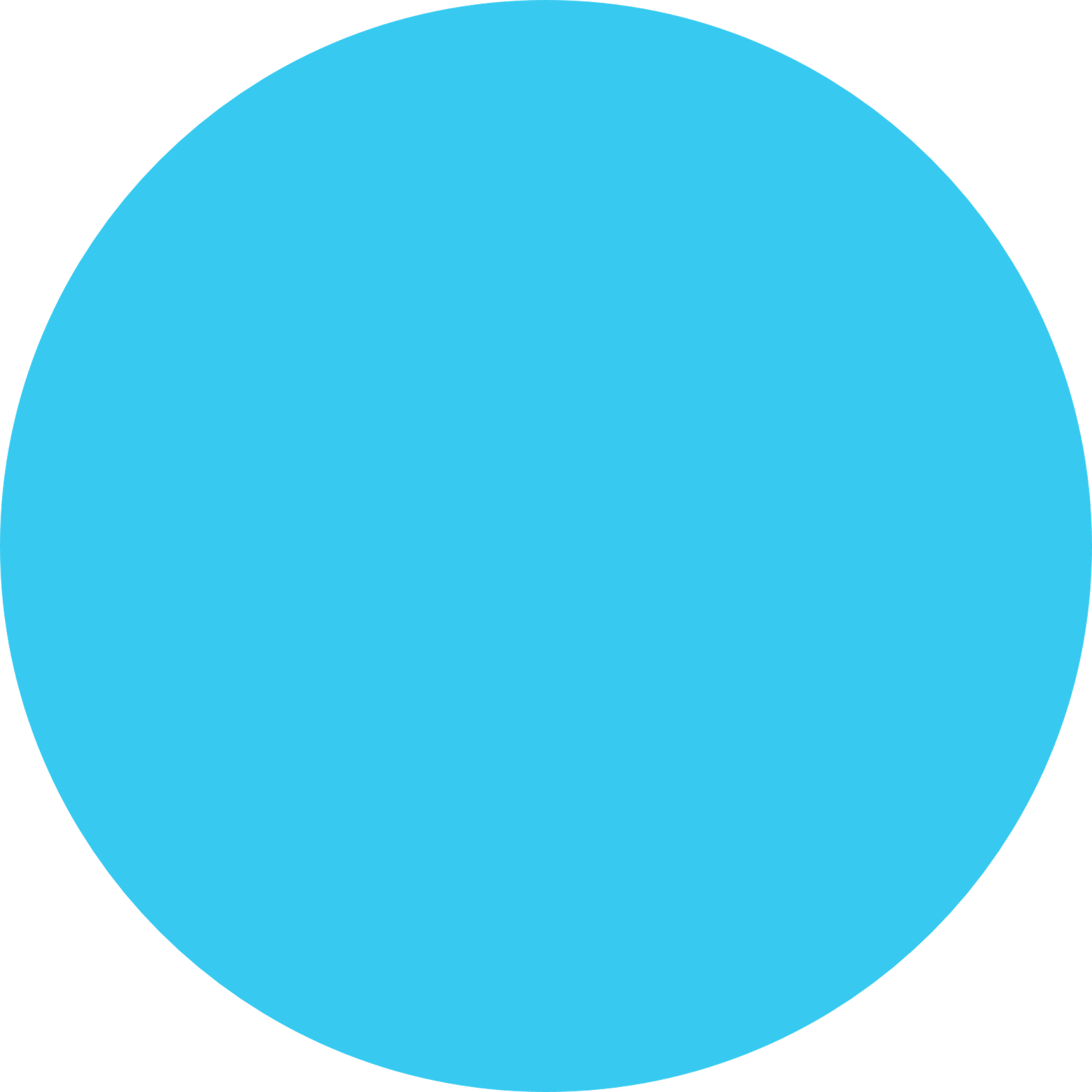 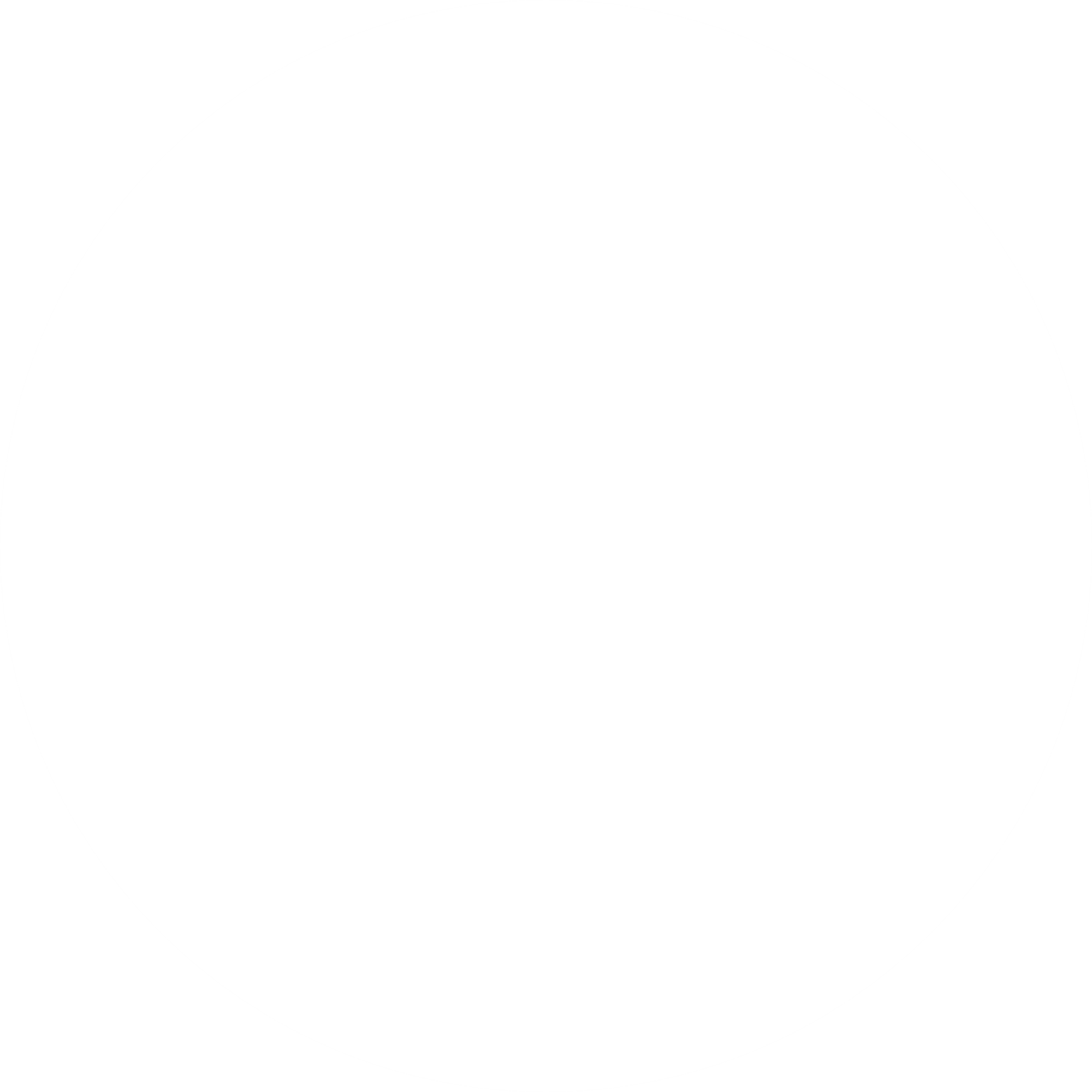 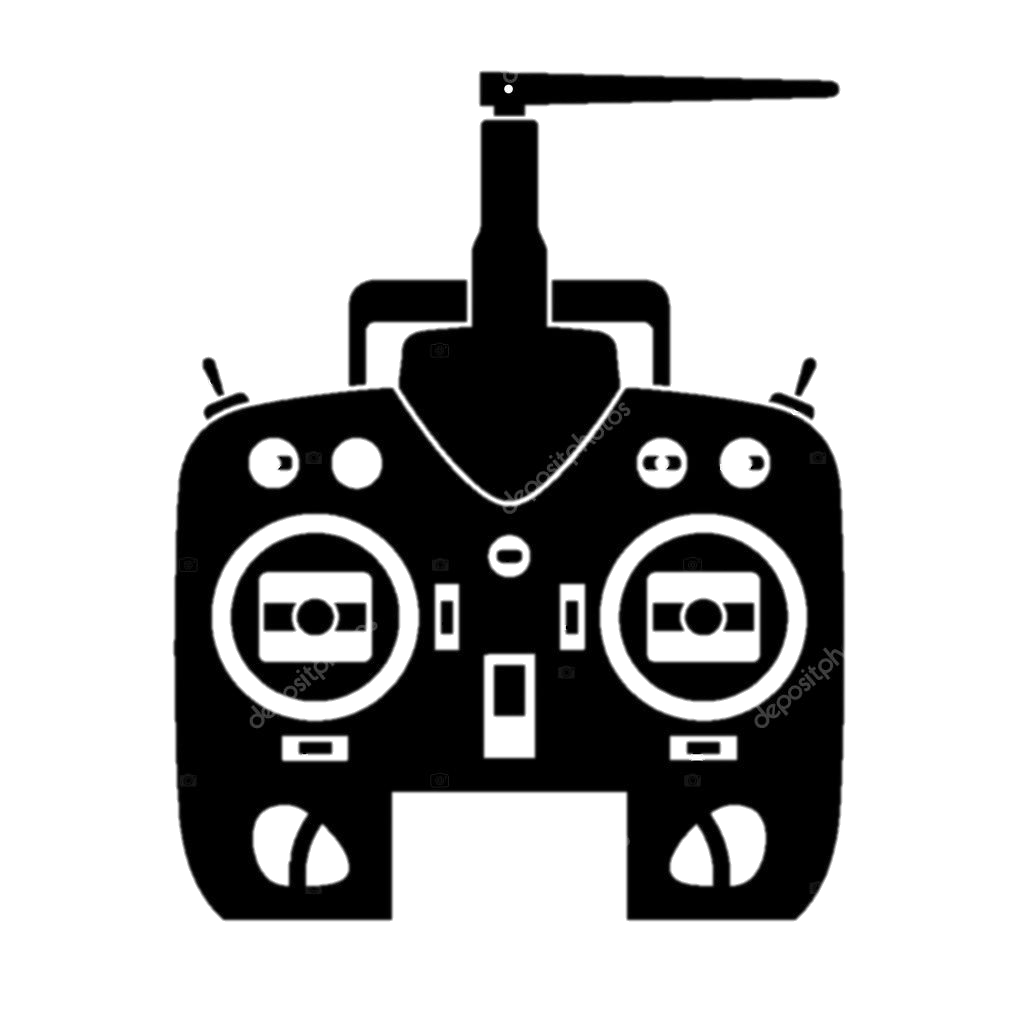 Less than 100ft
Greater than 10lbs
Greater than 6 ft
At least 25°
4 seconds
5%– 15%
Target
Target
Target
Target
Target
Target
2
Michael Nalovic
12
[Speaker Notes: Our team allowed the fuselage group to determine their own targets and metrics for the payload and landing gear, while we focused more on takeoff and controlling the plane. Here we have displayed some of the most important metrics that contribute to the aerodynamic success of the airplane.

Our takeoff distance  was predefined by the competition guidelines. Using this metric, we made some initial estimates to calculated a required thrust force for the plane based on a wing with a 6ft^2 planform area. The only reason a minimum planform area is defined as a metric is because our calculations all began with that minimum assumption.

For control, the first metric we placed was a minimum control surface deflection. Typically control surfaces lose effectiveness past 20deg, so we design for a larger deflection that can be turned down on the transmitter. In addition, we also require that the motor selected has a minimum rise time of 4 seconds. This will ensure that the pilot has ample throttle control to get out of potentially dangerous situations. Finally, we have set a target for the static margin of the airplane. The static margin is an indicator of the airplanes pitch stability and should be between 5% and 15%]
Targets and Metrics
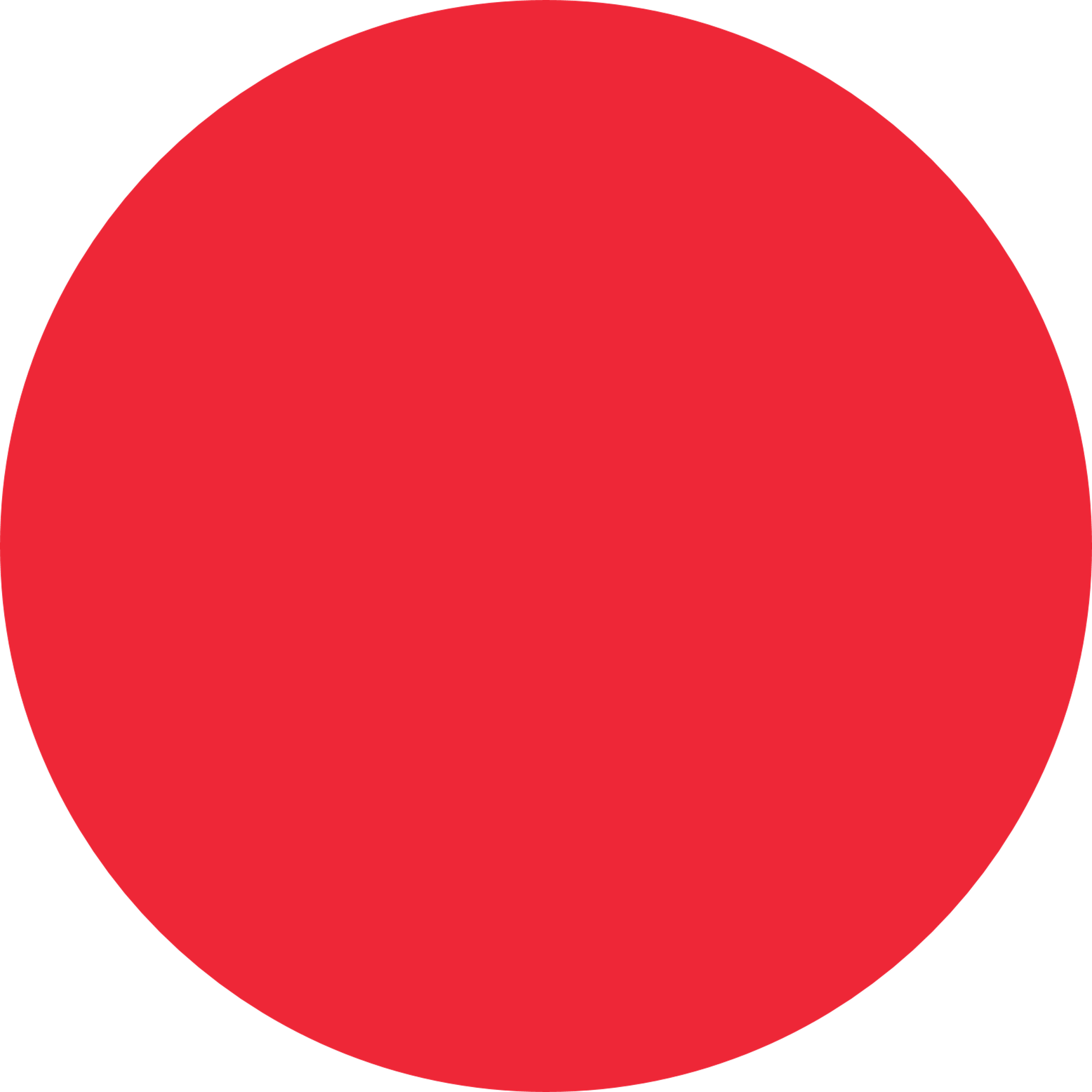 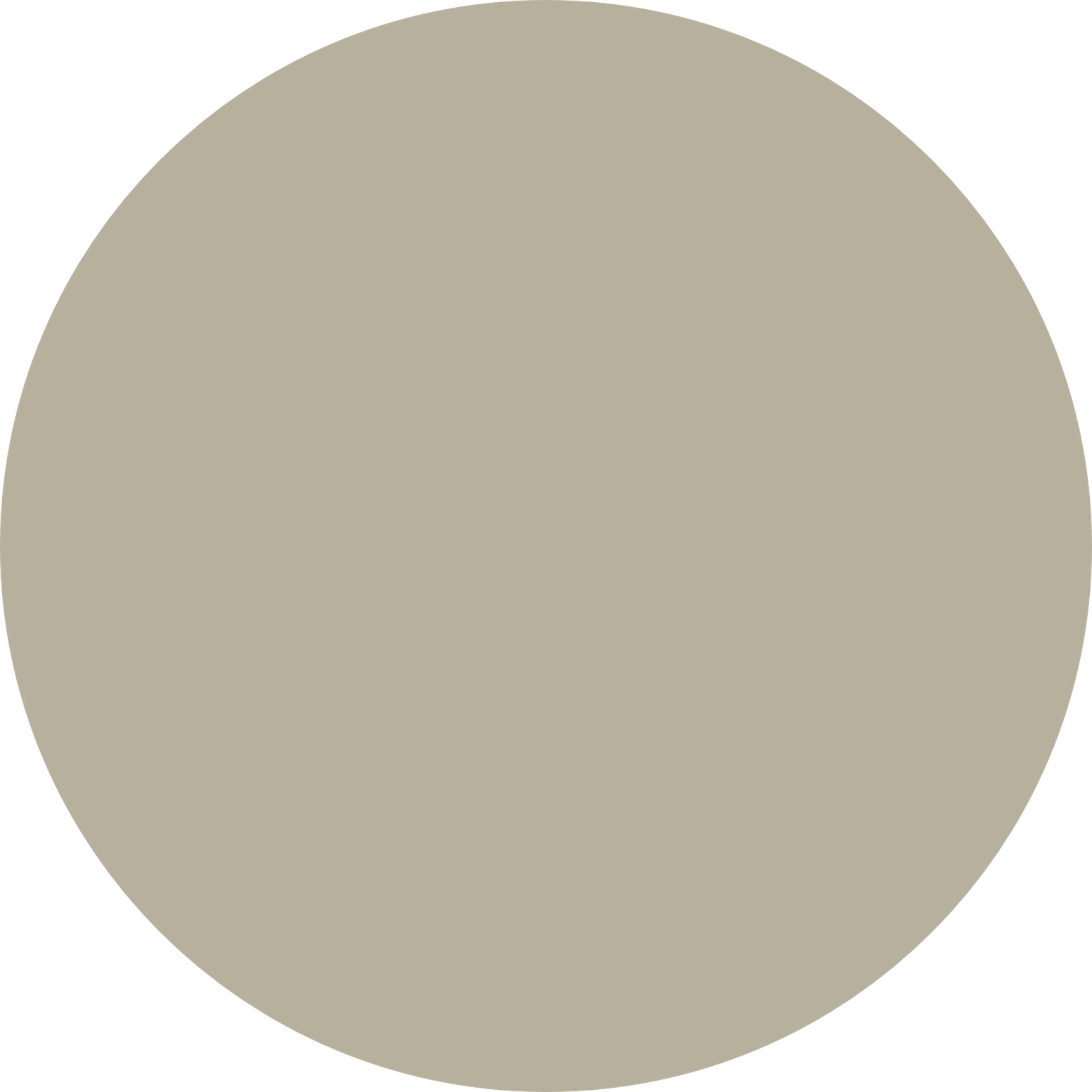 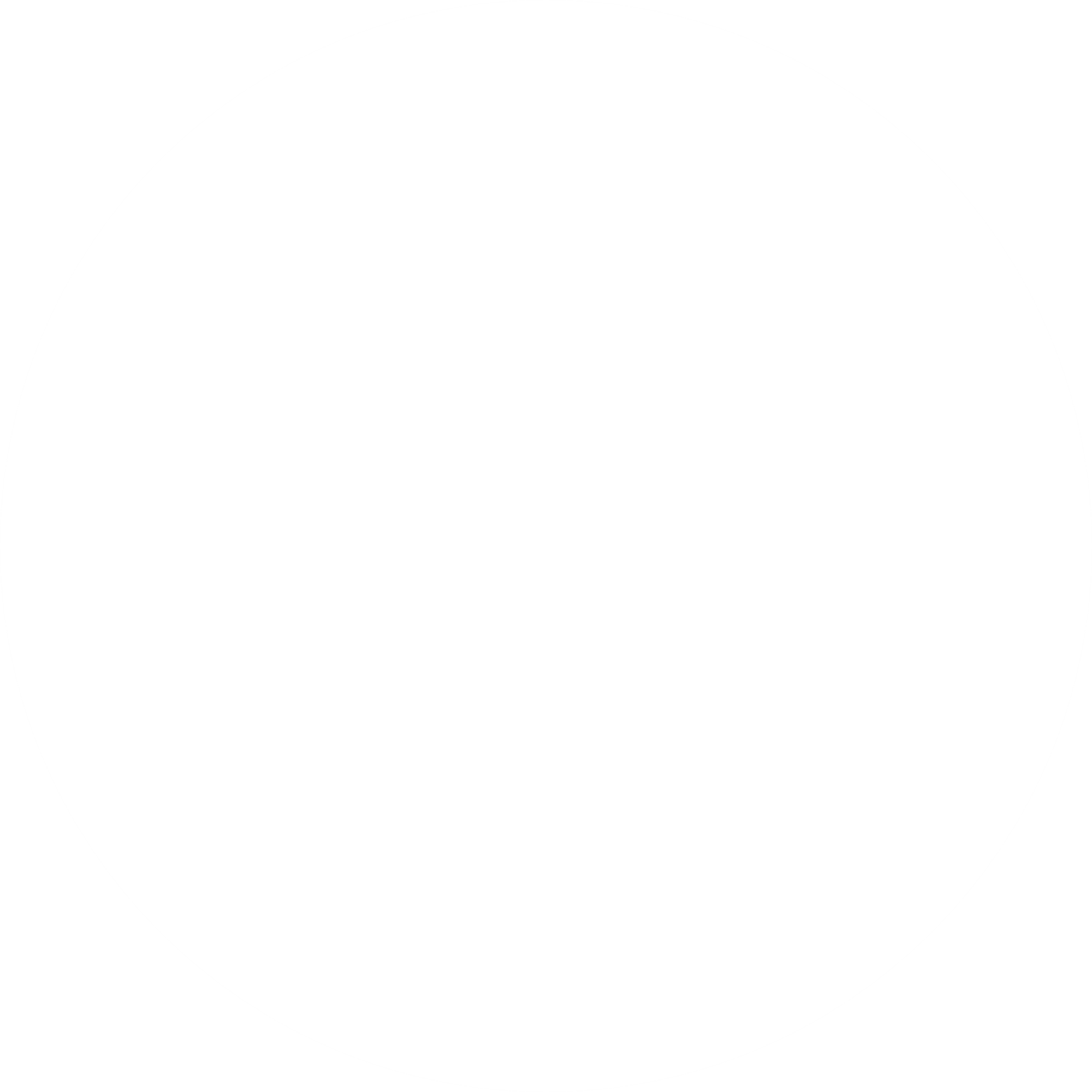 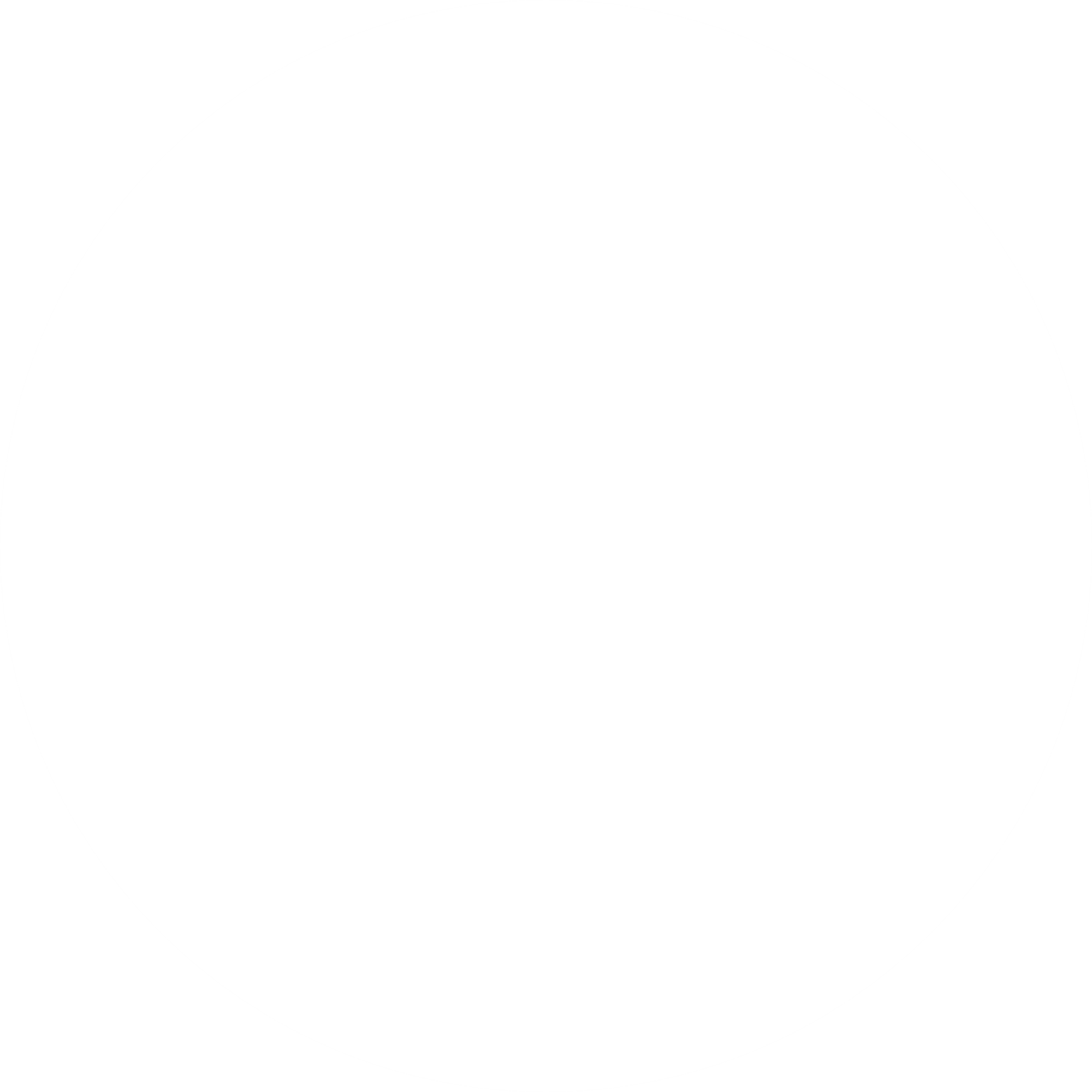 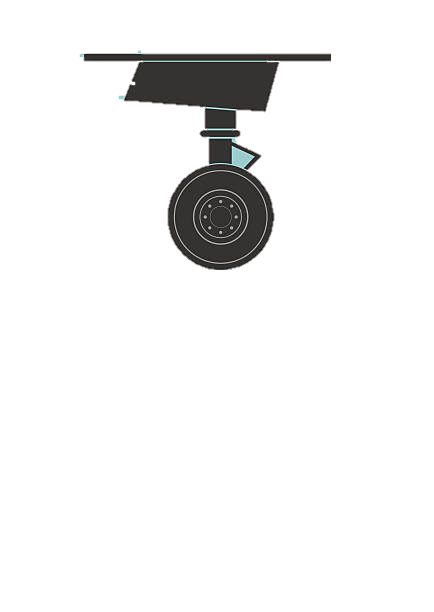 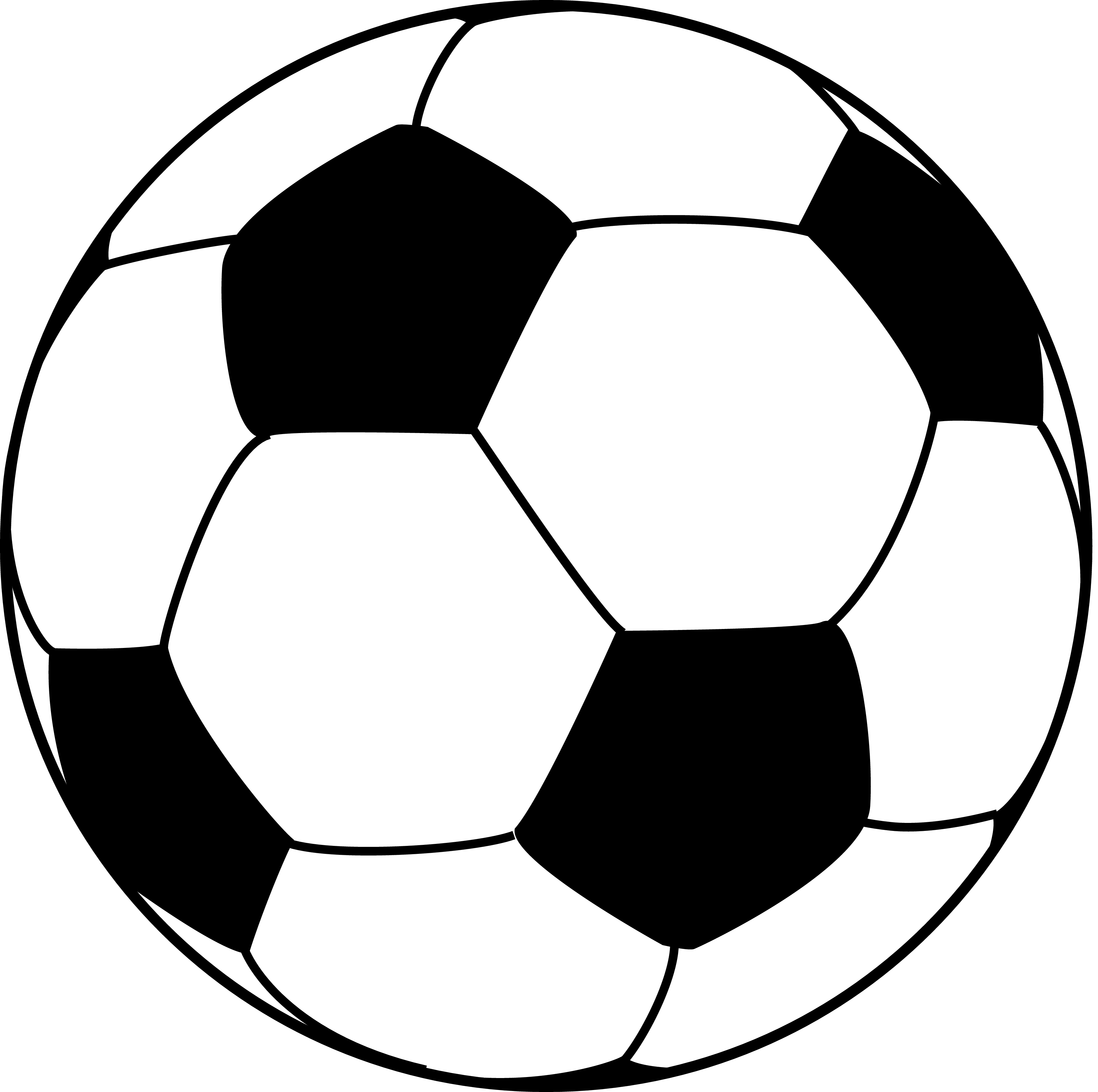 Landing
Carry Payload
Metric
Metric
Metric
Securing
Load/Unload
Geometrical Shell
Metric
Metric
Metric
Mechanical Taxi
Landing Distance
Shock Absorption
Motion Prevented
Under 1 Minute
Fully Encapsulated
Rudderless Control
Less than 400 feet
Intact Fuselage
Target
Target
Target
Target
Target
Target
Michael Nalovic
13
[Speaker Notes: Our team allowed the fuselage group to determine their own targets and metrics for the payload and landing gear, while we focused more on takeoff and controlling the plane. Here we have displayed some of the most important metrics that contribute to the aerodynamic success of the airplane.

Our takeoff distance  was predefined by the competition guidelines. Using this metric, we made some initial estimates to calculated a required thrust force for the plane based on a wing with a 6ft^2 planform area. The only reason a minimum planform area is defined as a metric is because our calculations all began with that minimum assumption.

For control, the first metric we placed was a minimum control surface deflection. Typically control surfaces lose effectiveness past 20deg, so we design for a larger deflection that can be turned down on the transmitter. In addition, we also require that the motor selected has a minimum rise time of 4 seconds. This will ensure that the pilot has ample throttle control to get out of potentially dangerous situations. Finally, we have set a target for the static margin of the airplane. The static margin is an indicator of the airplanes pitch stability and should be between 5% and 15%]
Analytical Validation
Michael Nalovic
14
[Speaker Notes: Static margin 
Moving of soccer ball]
Flight Validation
Michael Nalovic
15
[Speaker Notes: Static margin 
Moving of soccer ball]
Material Selection
Lightweight PLA
Uses active foaming technology 
PLA + blowing agent the filament produces gasses when heated to 230 degrees Celsius 

Reduces the weight of printed parts up to 65% compared to regular PLA
David Jay
16
[Speaker Notes: big portion of our project is 3D printing since our sponsor required that 90% of our project be made of 3D printed material]
Material Selection
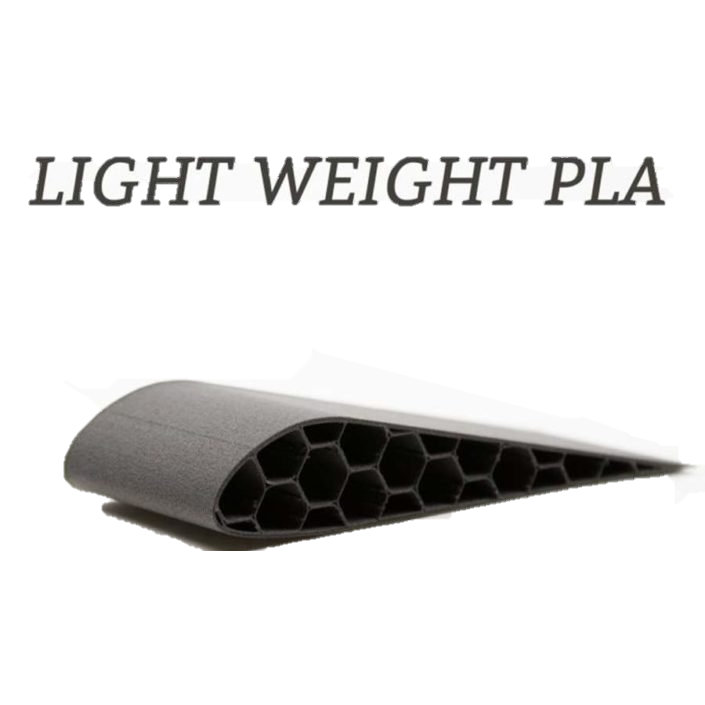 our options
David Jay
17
[Speaker Notes: What Our options are]
Infill
Infill is the structure inside the piece that holds the model together 

It is used to give strength to the printed model with the minimal use of material 

It can be printed in varying degrees of hollowness known as infill density
David Jay
18
[Speaker Notes: What]
Light Weighting
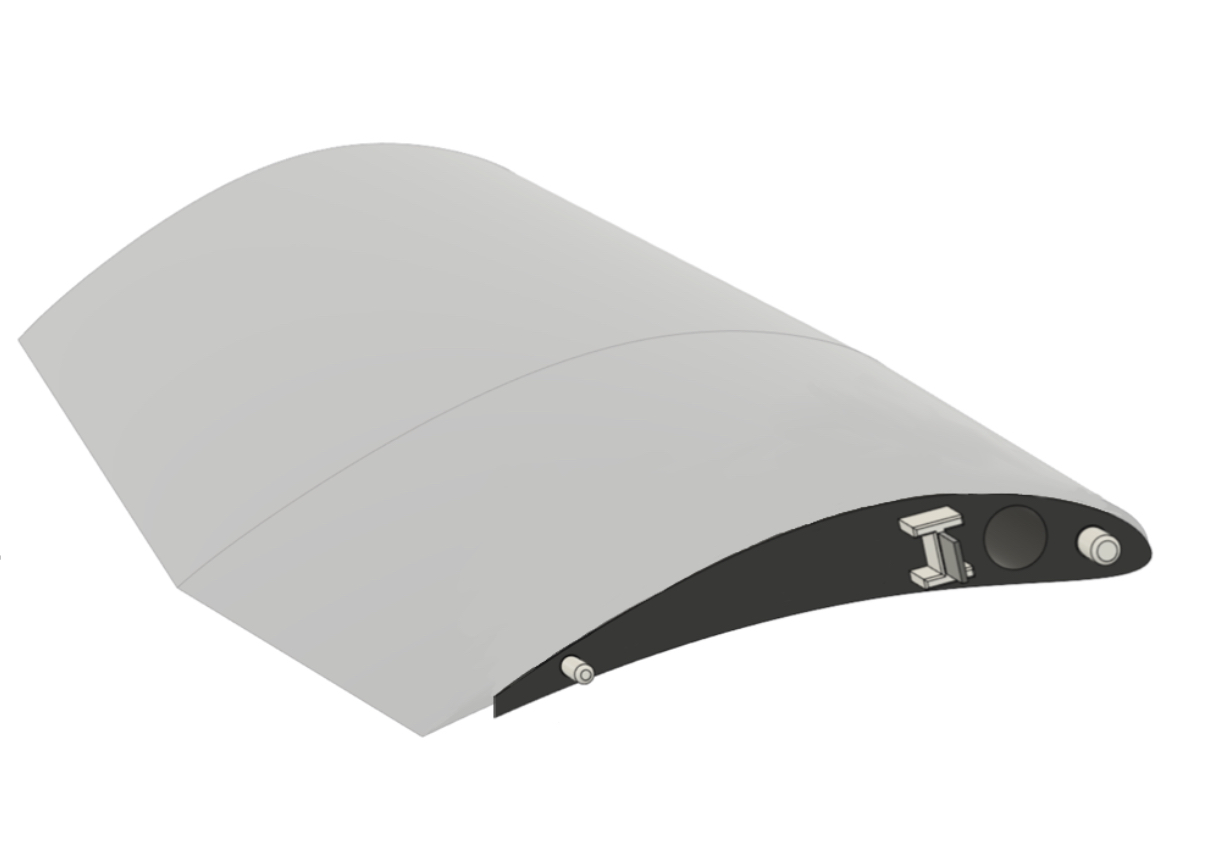 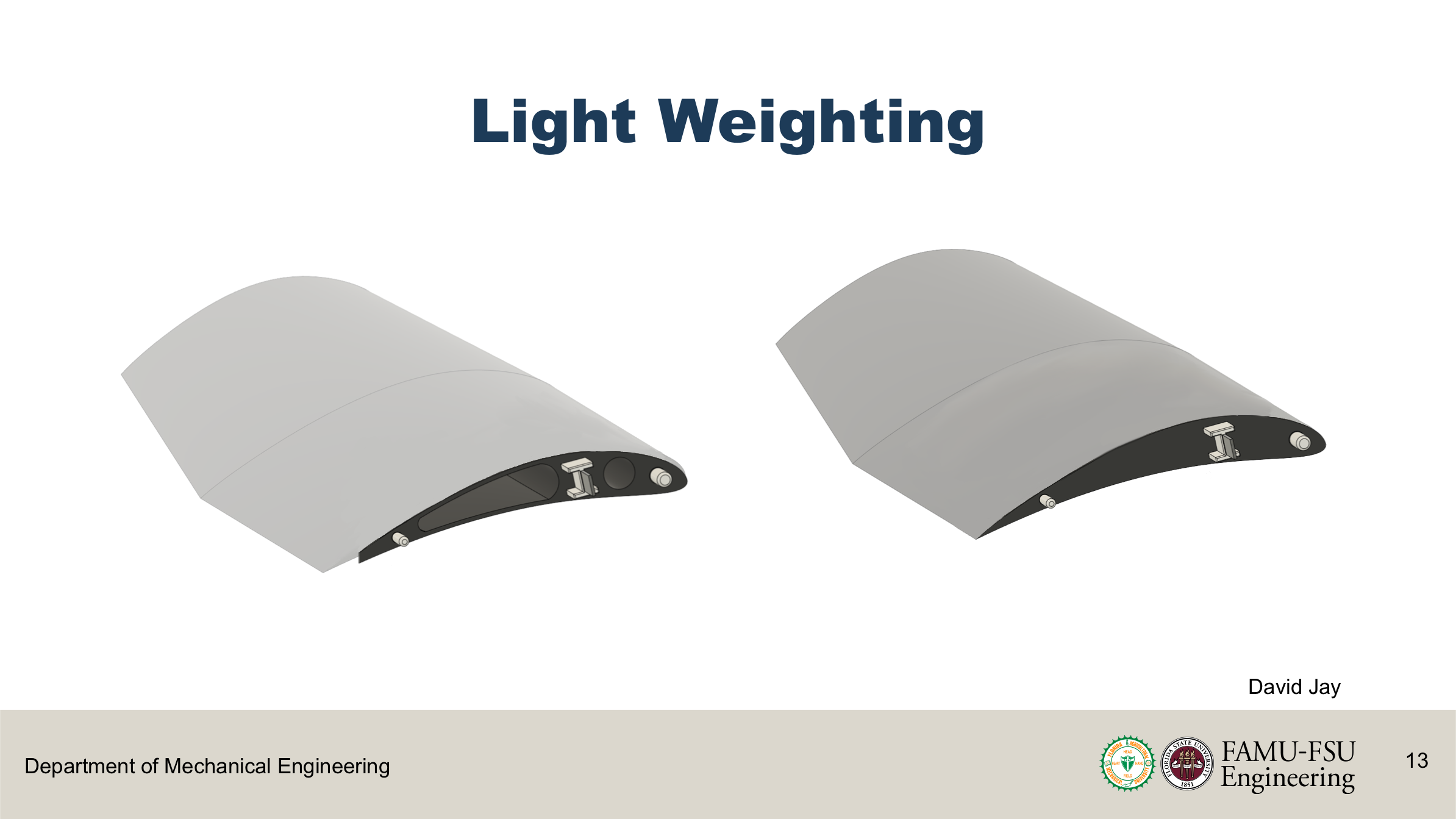 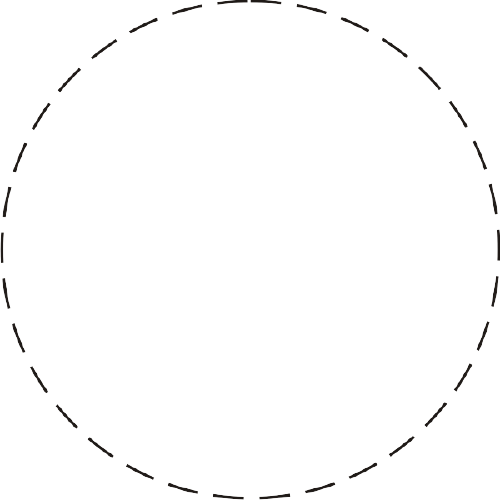 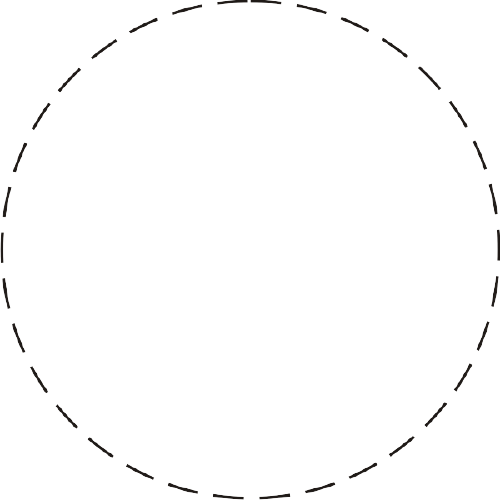 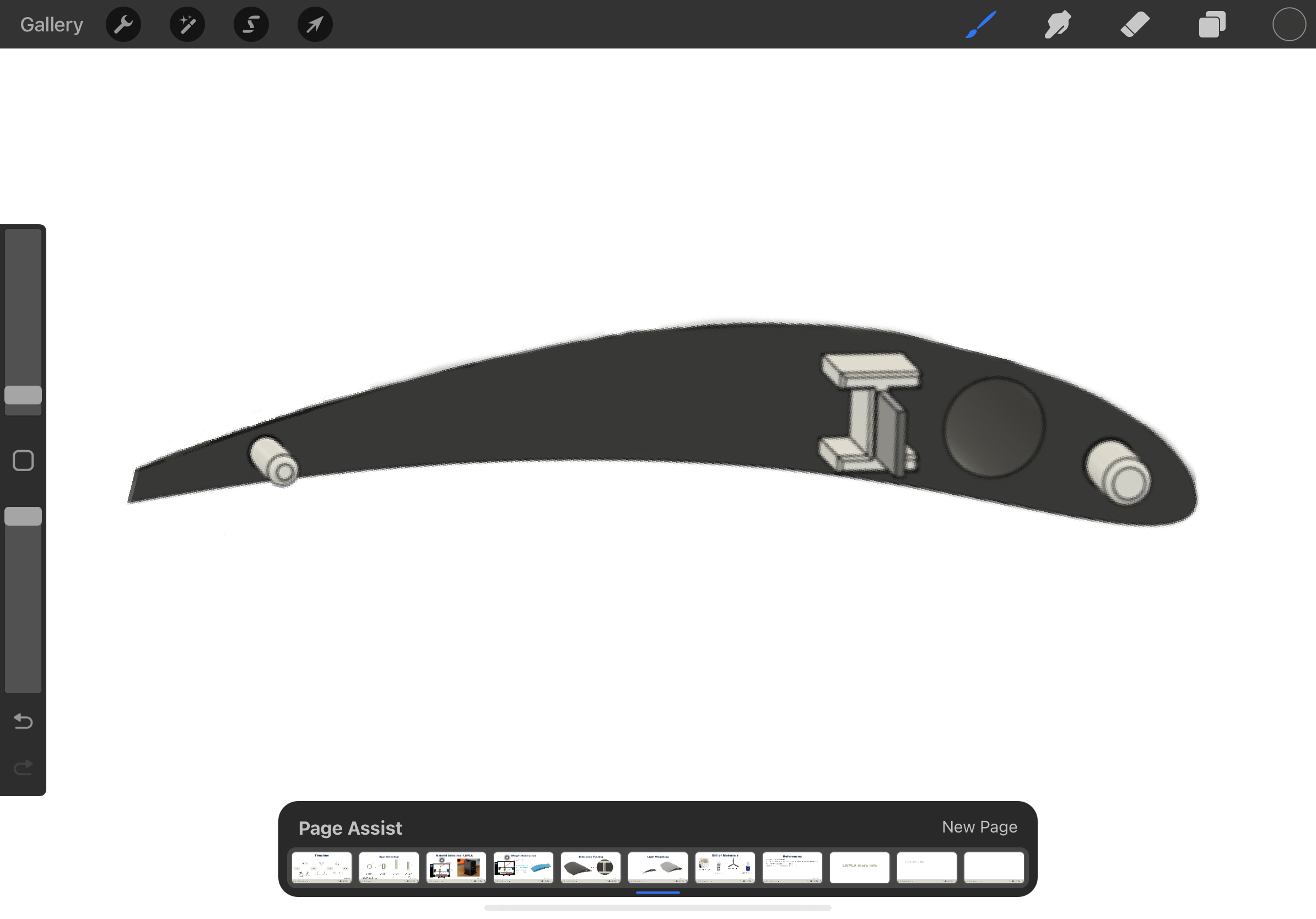 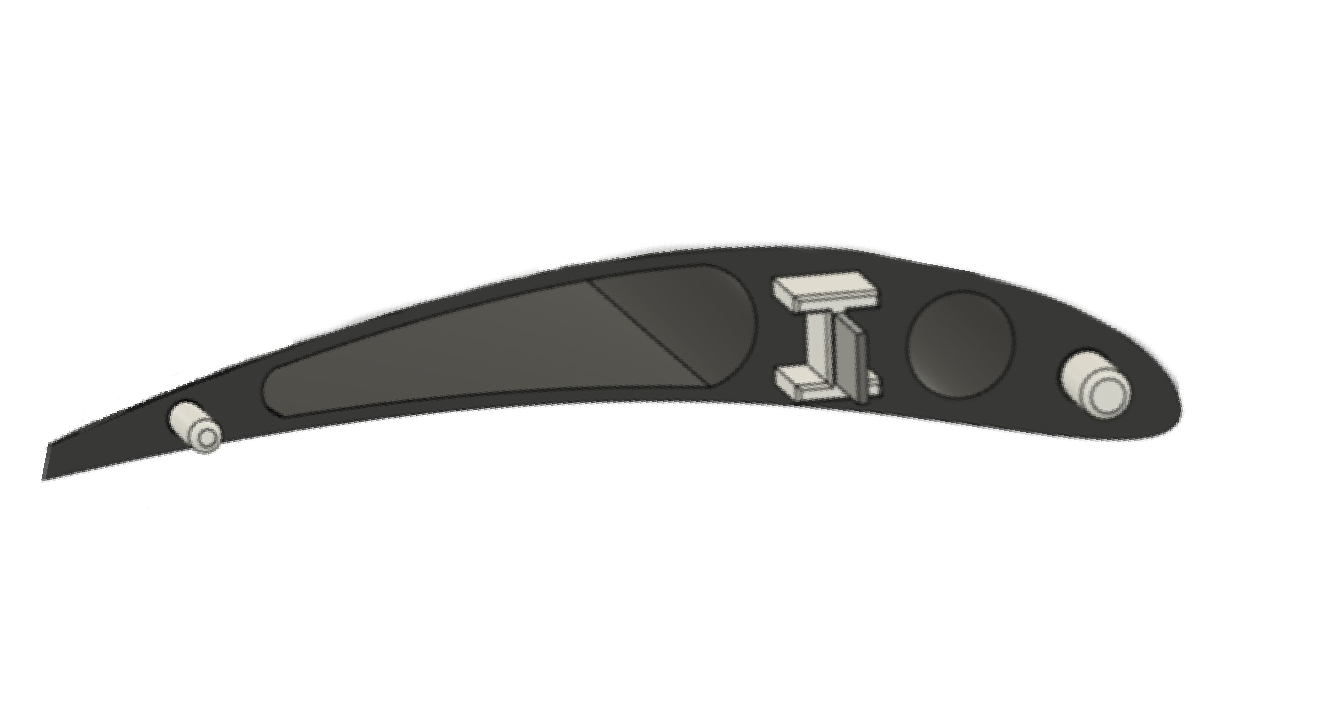 David Jay
19
[Speaker Notes: Grow left one to emphasize cross section and do the same with the right one 
4 step animation]
Weight Estimation
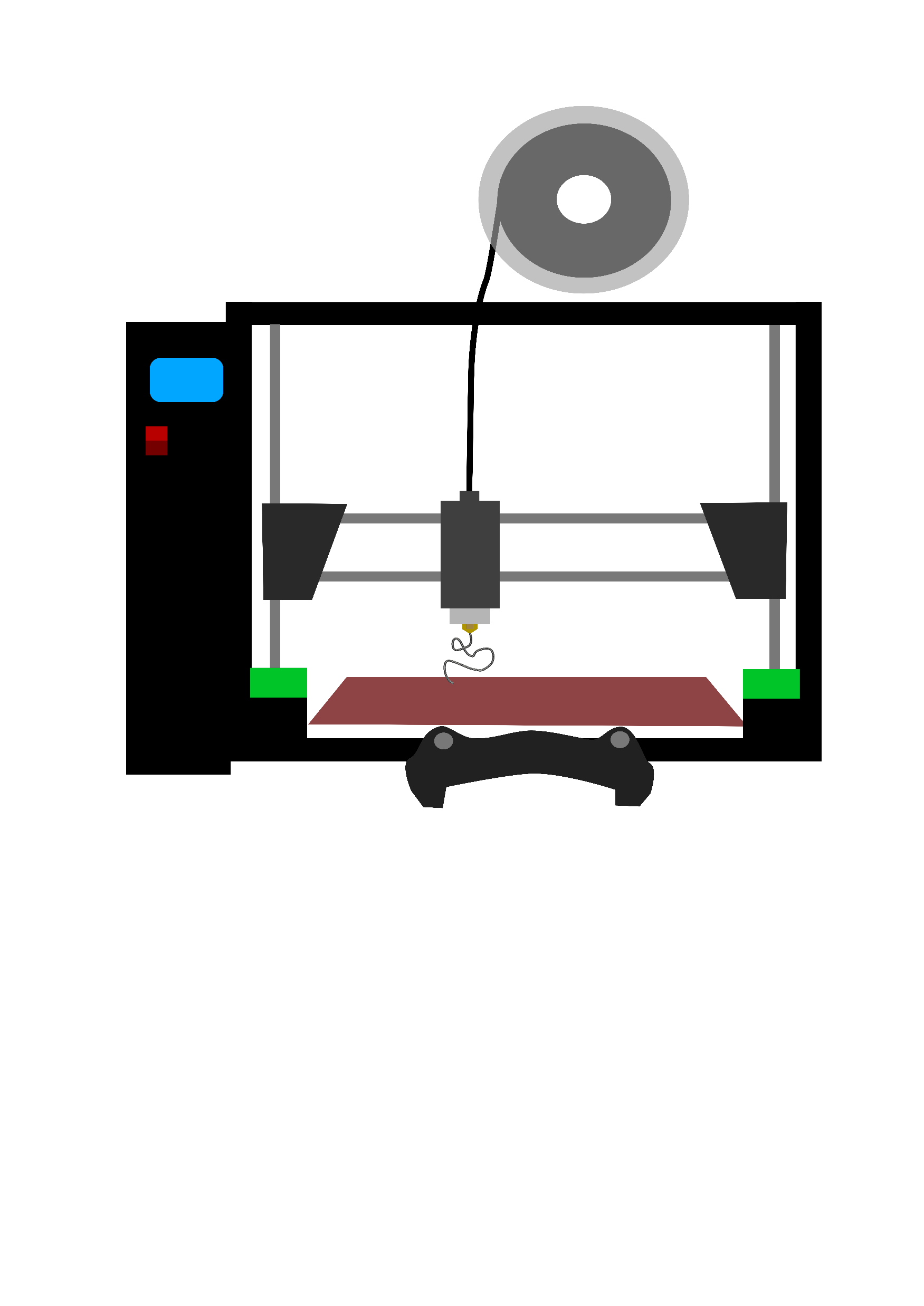 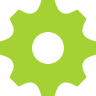 David Jay
20
Concepts
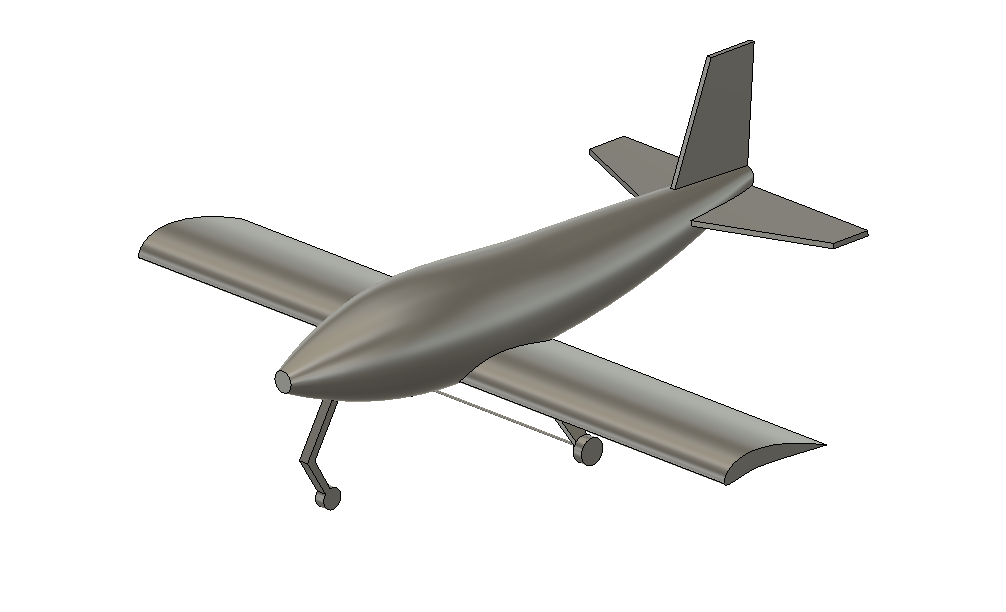 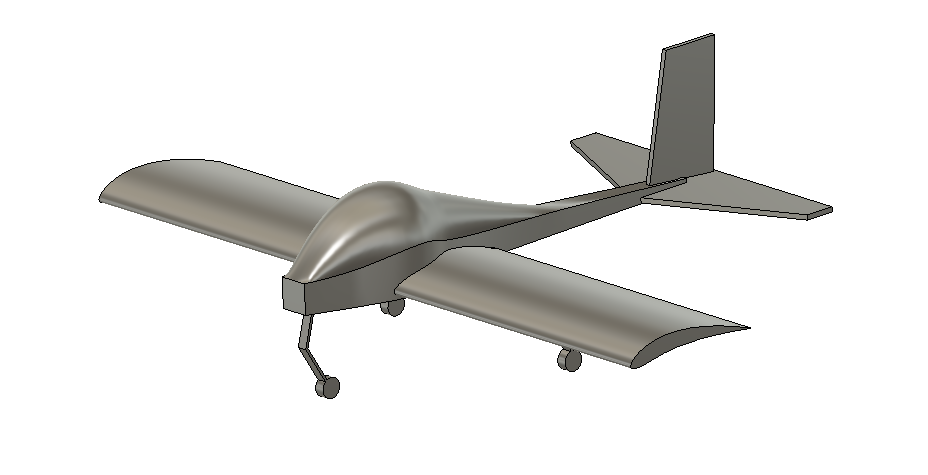 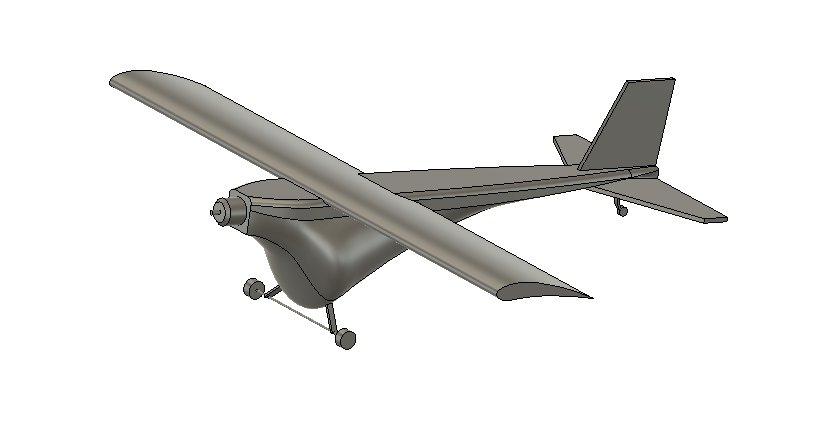 Guppy
Dolphin
Whale
Sofia Rodriguez
21
Whale Fuselage Design
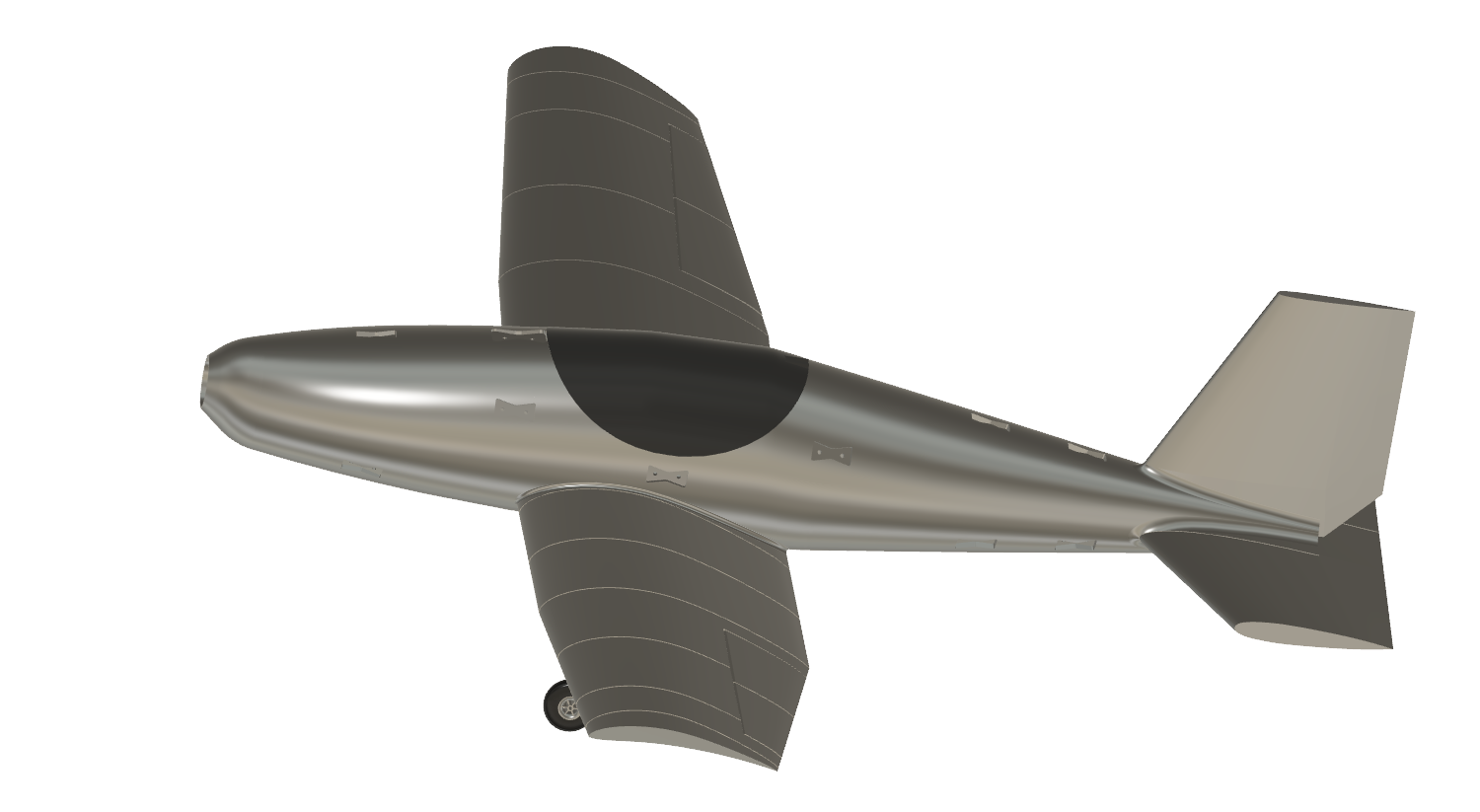 Sofia Rodriguez
22
Wing Design
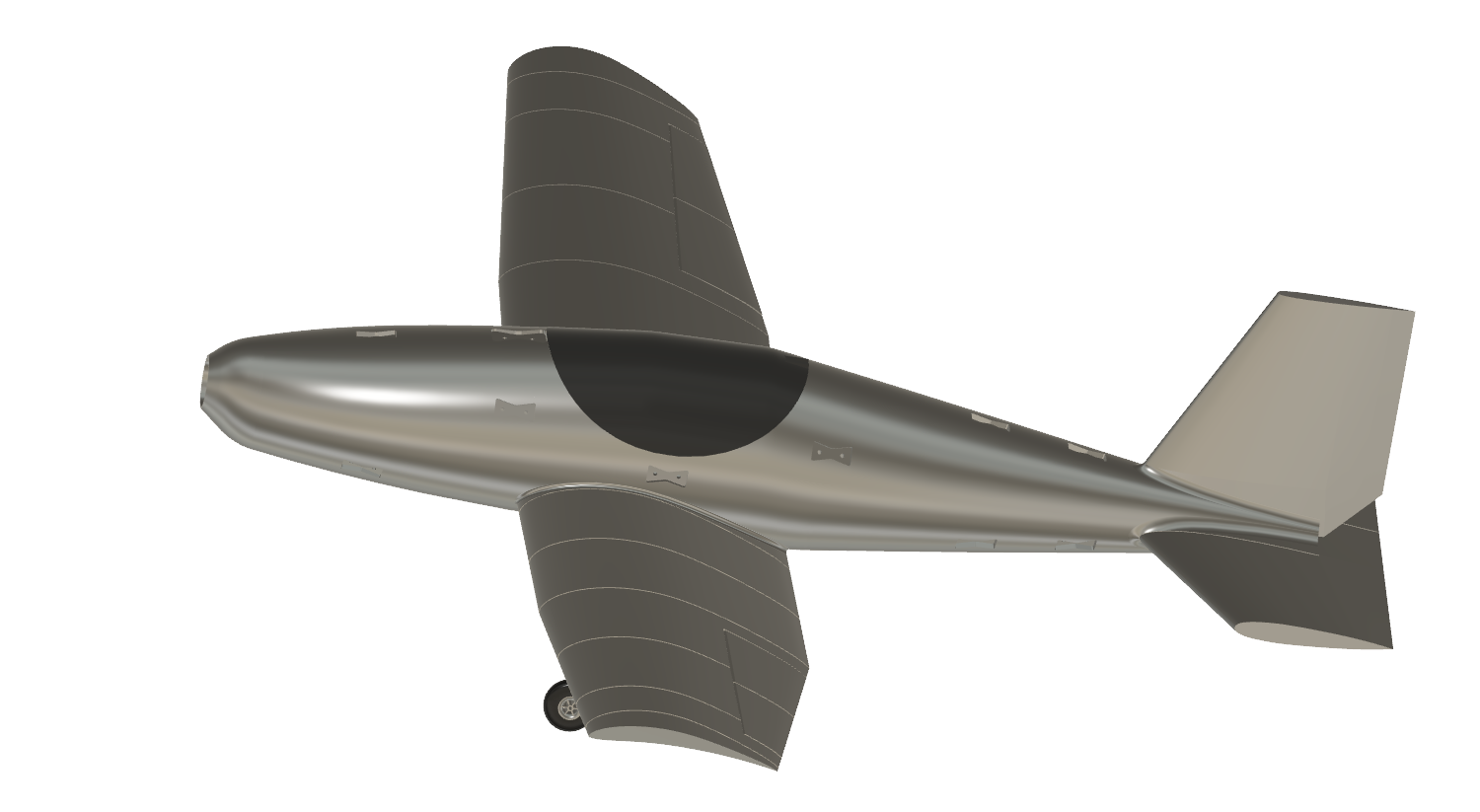 Eppler 423 Airfoil

Low Wing

Hoerner Wing Tips

Tapered Wings
Sofia Rodriguez
23
Tail Design
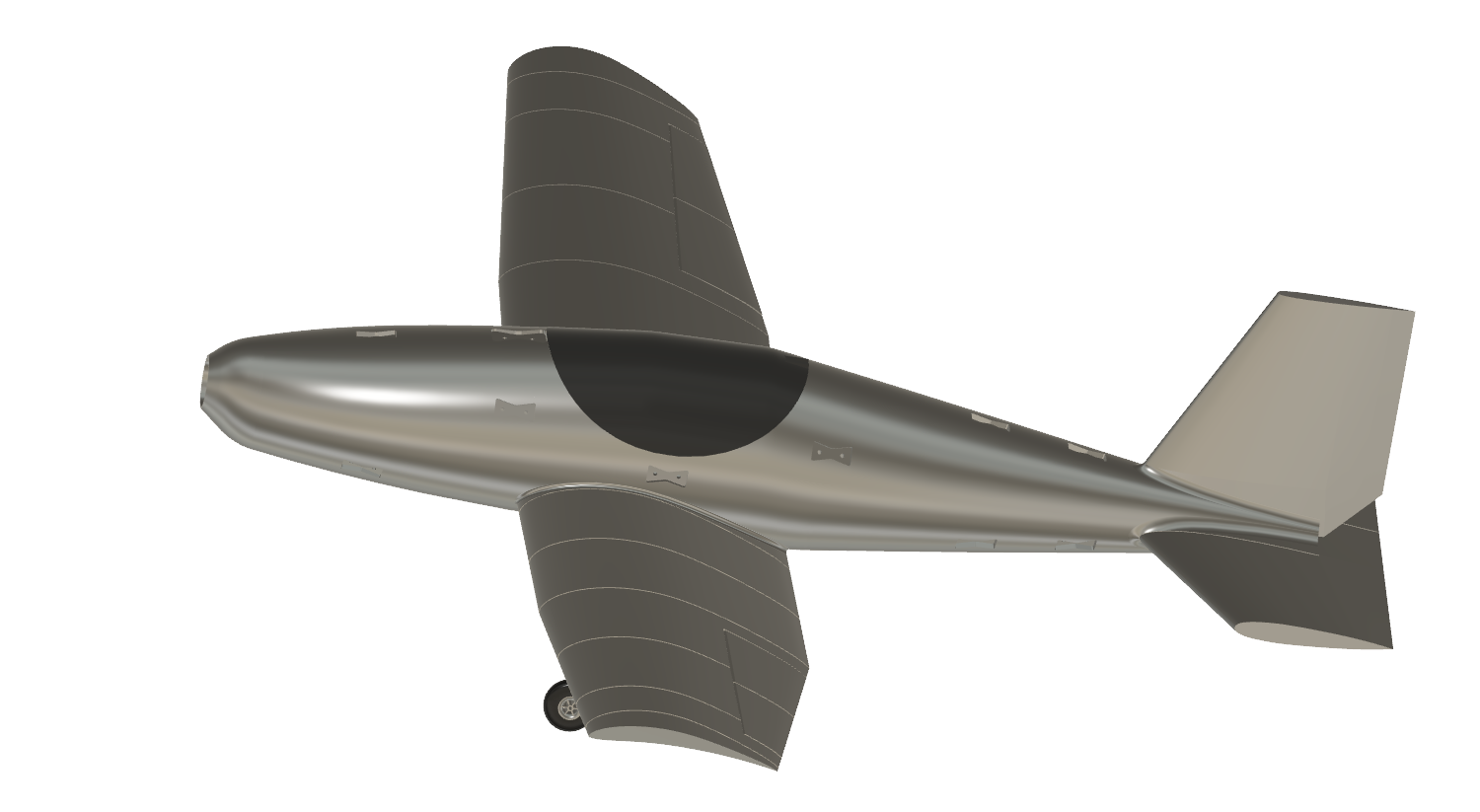 Conventional Tail

Cross Connection to Fuselage

Tail Dragger Landing Gear
Sofia Rodriguez
24
Static Margin
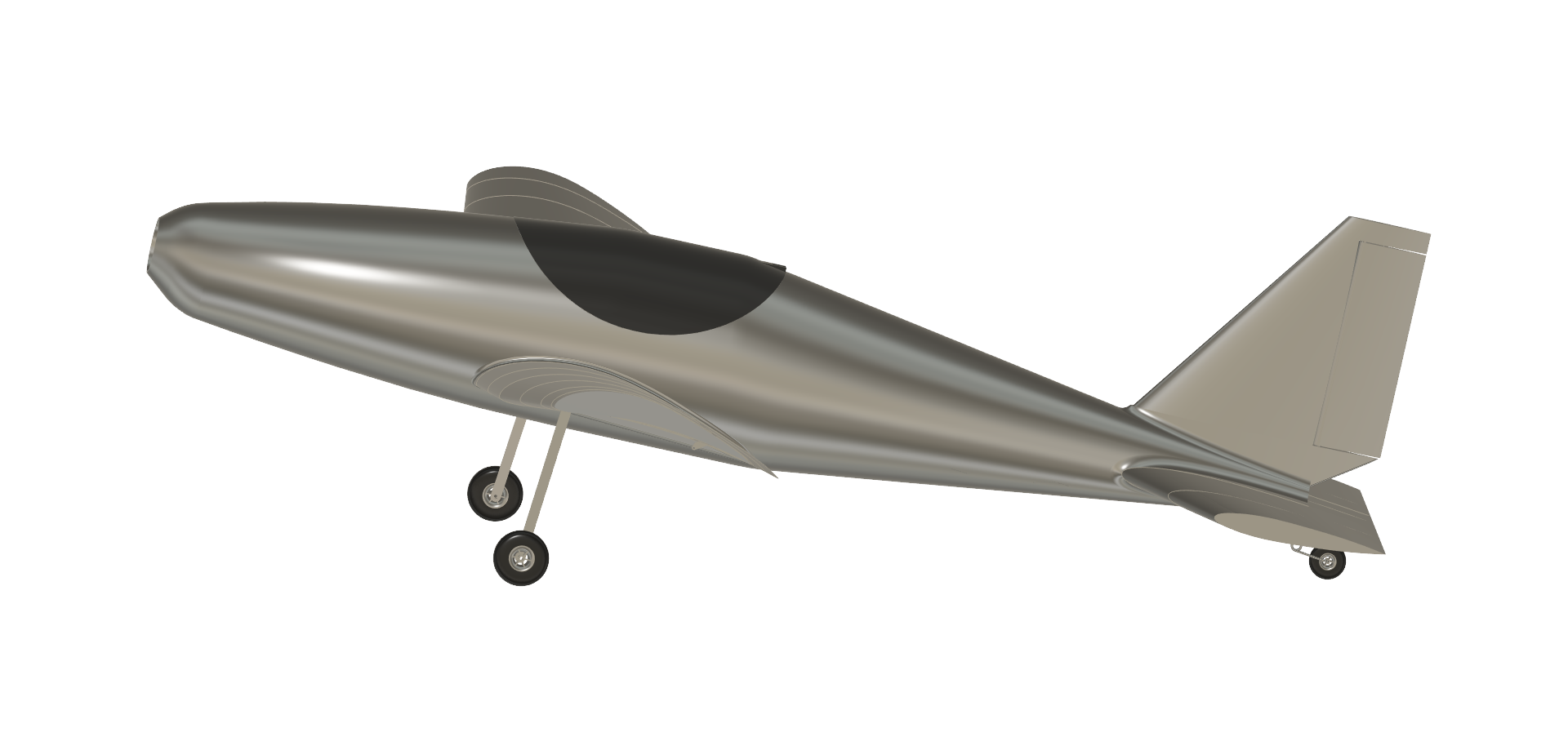 Static margin is used to determine stability of the plane

Calculated from Center of Gravity to the neutral point

Ideal static margin would be between 5-15%
Sofia Rodriguez
25
[Speaker Notes: Change the view to be side vide no tilt
Tilt one way]
Wings
Eppler 423 Airfoil

High lift coefficient due to the highly cambered profile

Designed for lower speeds 
 
Smoother small due to the high lift coefficient
Sofia Rodriguez
26
Airfoil selection: explain what is important
Sections separated
Should what the taper ratio indicates 
Dihedral 
Wingtips
Wings
Hoerner Wing Tips

Effective wingspan increases without increasing the geometric wingspan, therefore decreasing drag

Reduces distance required for take-off
 
Increases overall stability
Sofia Rodriguez
27
Airfoil selection: explain what is important
Sections separated
Should what the taper ratio indicates 
Dihedral 
Wingtips
[Speaker Notes: https://www.myplane.nl/cherrydocs/THEORETICAL_ASPECTS_AND_PRACTICAL_US_AGE.pdf]
Wings
Dihedral

Upward angle of aircraft’s wing, increases stability by causing the lower wing to fly at higher angle of attack compared to a high wing

5° Angle the wing makes with the horizonal
 
Provides the plane with roll stability
Sofia Rodriguez
28
[Speaker Notes: https://www.myplane.nl/cherrydocs/THEORETICAL_ASPECTS_AND_PRACTICAL_US_AGE.pdf 
Taper and measurement]
Spar Selection and Connection
Aluminum 6061 

Lightweight 

High Strength Characteristics 

Higher Strength than circular spar 

Spars will be connected by a bracket within the fuselage
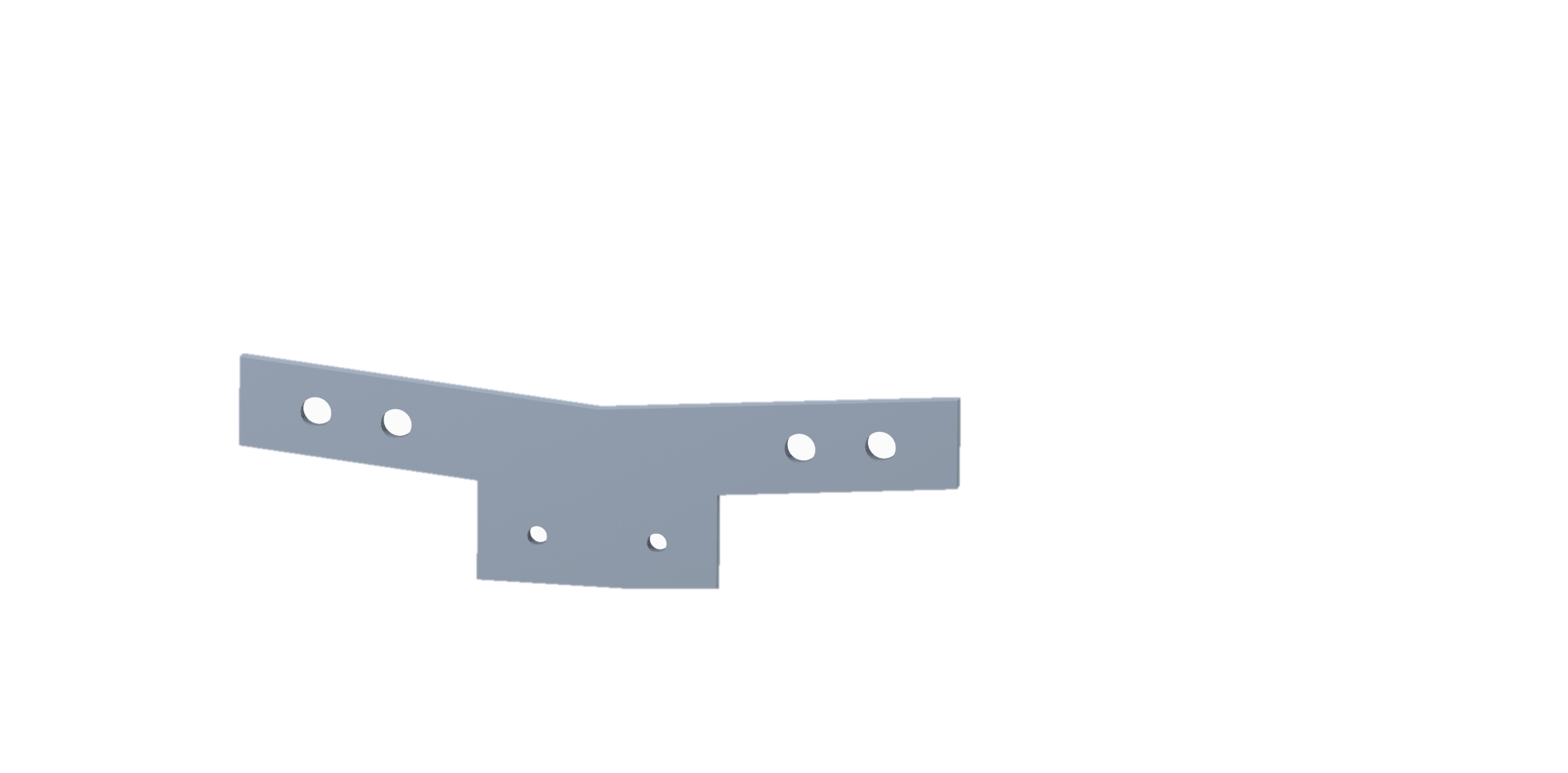 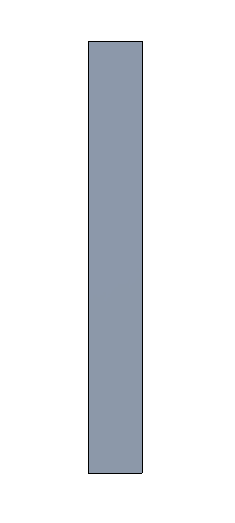 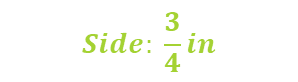 Sofia Rodriguez
29
[Speaker Notes: Explain why we made these decisions 
From where 
Why]
Assembly Method
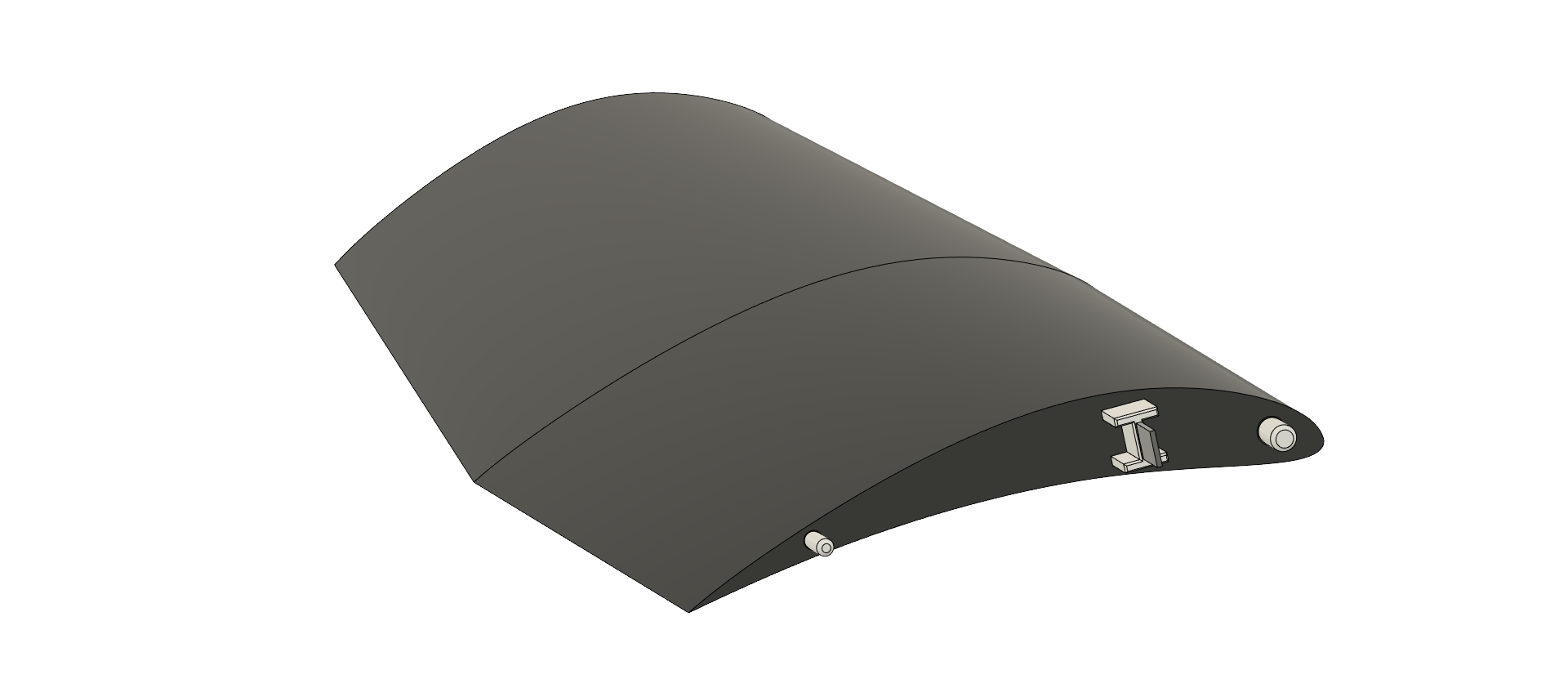 I-Beams were selected to hold the spars

Reduce and resist shear stress 

Flanges act to prevent any bending or vibration that could occur during flight 

Web securely hold the spars
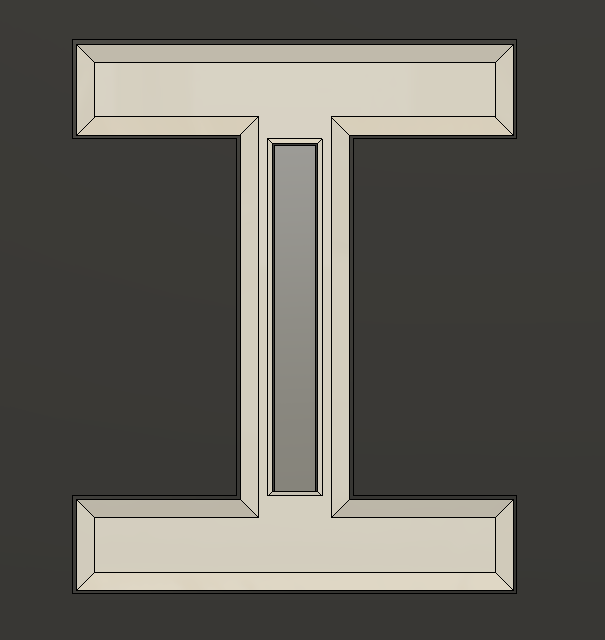 Sofia Rodriguez
30
[Speaker Notes: Show I beam bending, vibrating 

Vibration – certain mass and stiffness selected to prevent vibrations 

Bend – strength of I beam should accommodate yield stress 

Buckling – flanges chosen to prevent buckling locally, sideways, or torsionally 

Tension – web thickness that wont fail, buckle ,or ripple 



Take out circle]
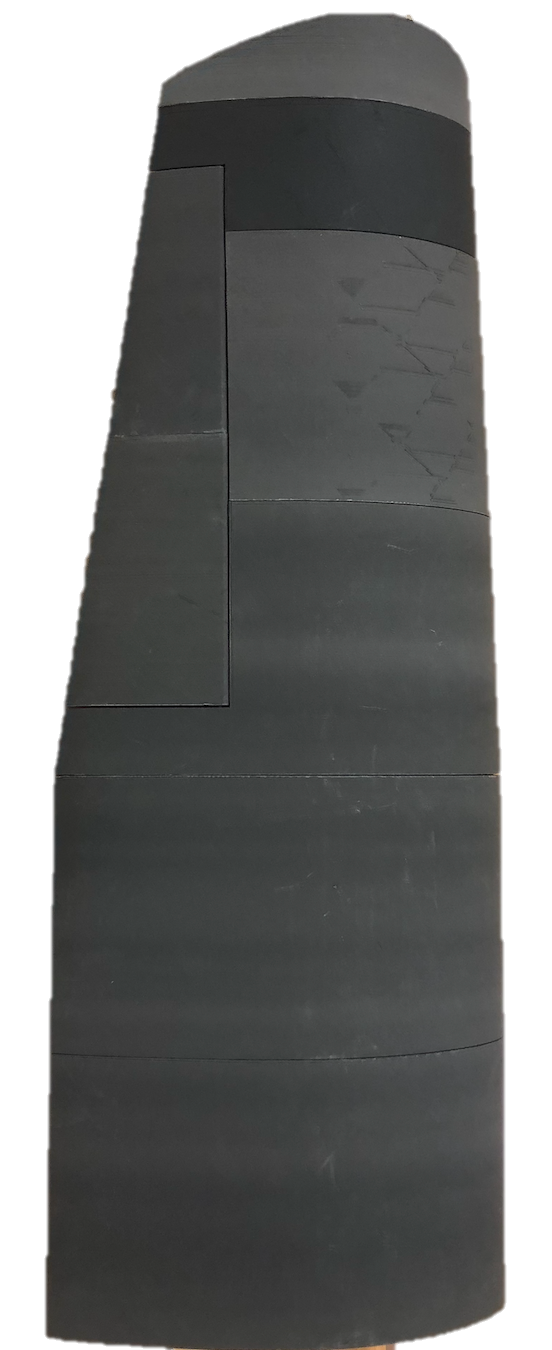 Manufacturing Wings
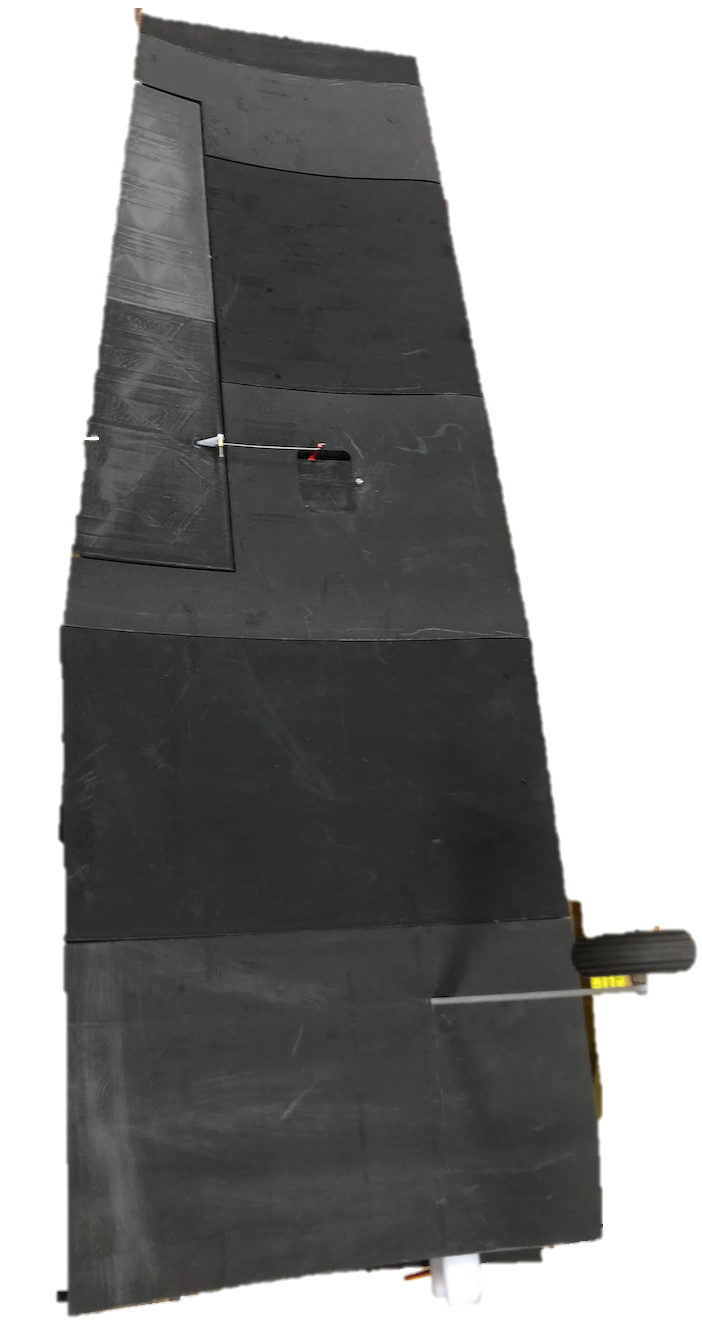 Landing Gear
Figure 1: Top View of Wing
Aileron 
Control Surface
Servo 
Housing
and 
Linkage
Figure 2: Bottom View
Sofia Rodriguez
31
[Speaker Notes: Include view of airfoil]
Tail
Primary job of tail is to add stability to aircraft

Compared with a T-tail and cruciform, the conventional tail was the simplest solution for achieving both structural and aerodynamic needs

Knowing the span and planform area of the main wing, the areas of both vertical and horizontal sections could be calculated
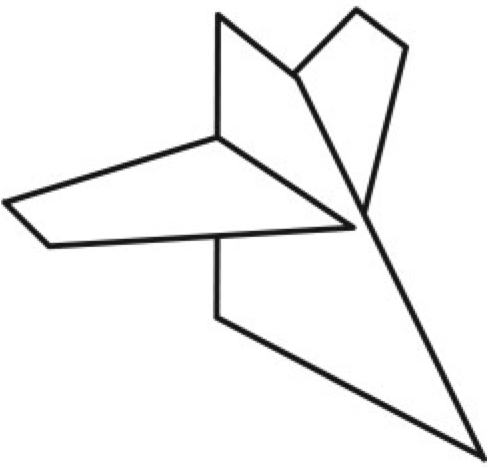 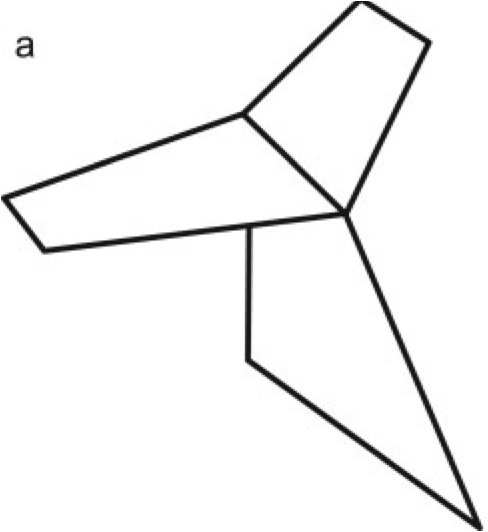 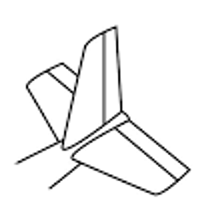 Figure 3: T-tail, Cruciform and conventional tail setups
Tristan Wahl
32
Aero Design of Tail
Airfoil: NACA 0012

Horizontal taper ratio: 0.50
Vertical taper ratio: 0.33

Horizontal area: 221.4 in2
Vertical area: 86.4 in2

20° of rudder and elevator actuation is ideal for low-speed aircraft
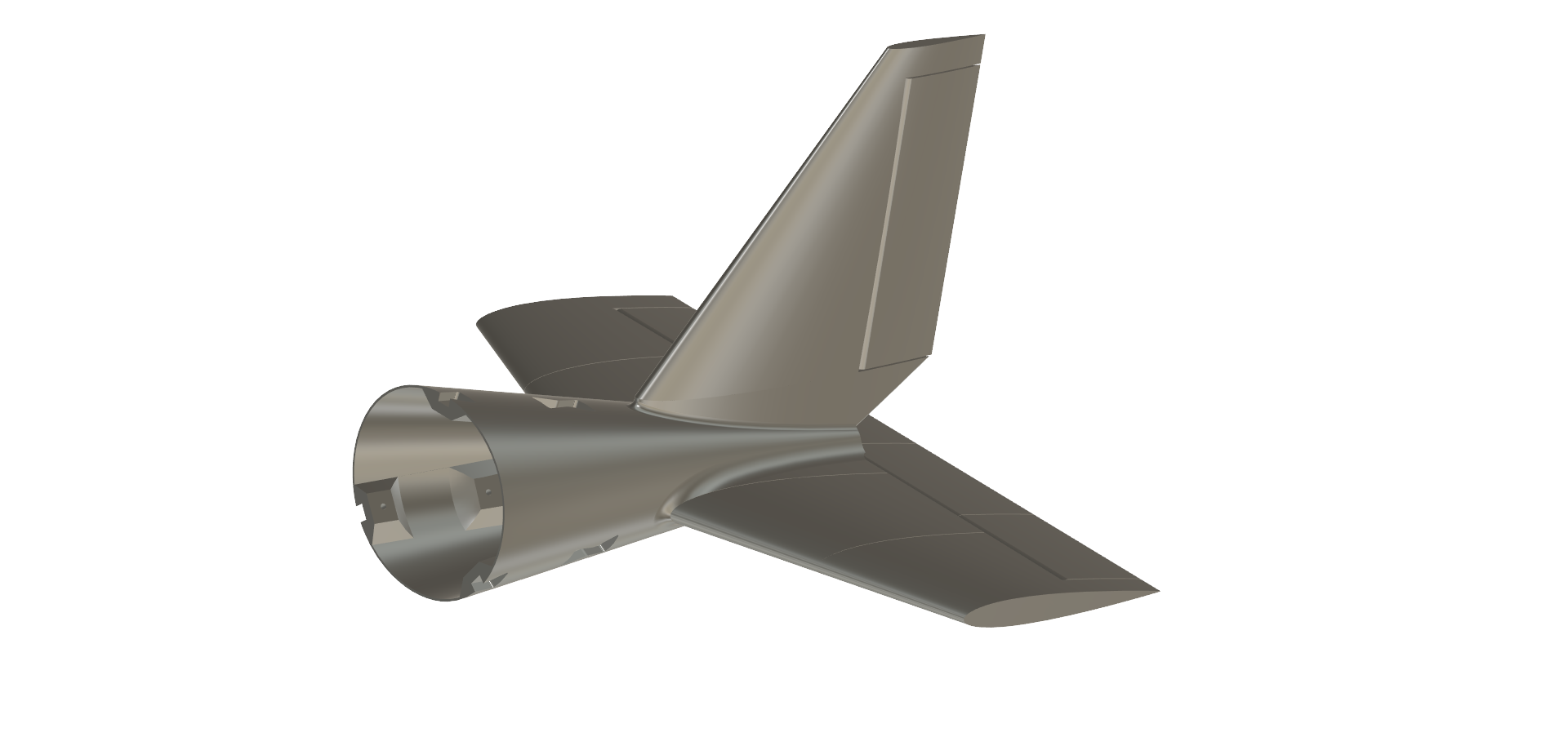 Figure 4: Tail Assembly
Tristan Wahl
33
Horizontal Tail
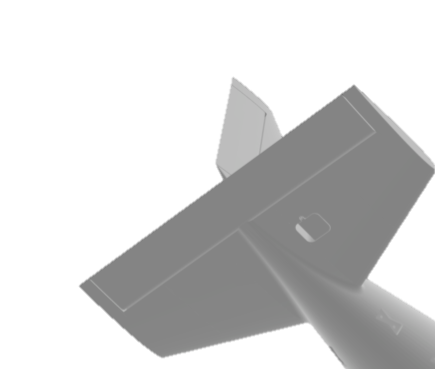 Entire airfoil held under tension with aluminum spar running through front part of sections

Elevator will be held by 2" aluminum pins and actuated by servo on underside of airfoil

20° of actuation in both directions
Figure 5: Underside of Horizontal tail assembly
Tristan Wahl
34
[Speaker Notes: Add figure #s 
Maybe split into two slides]
Vertical Tail
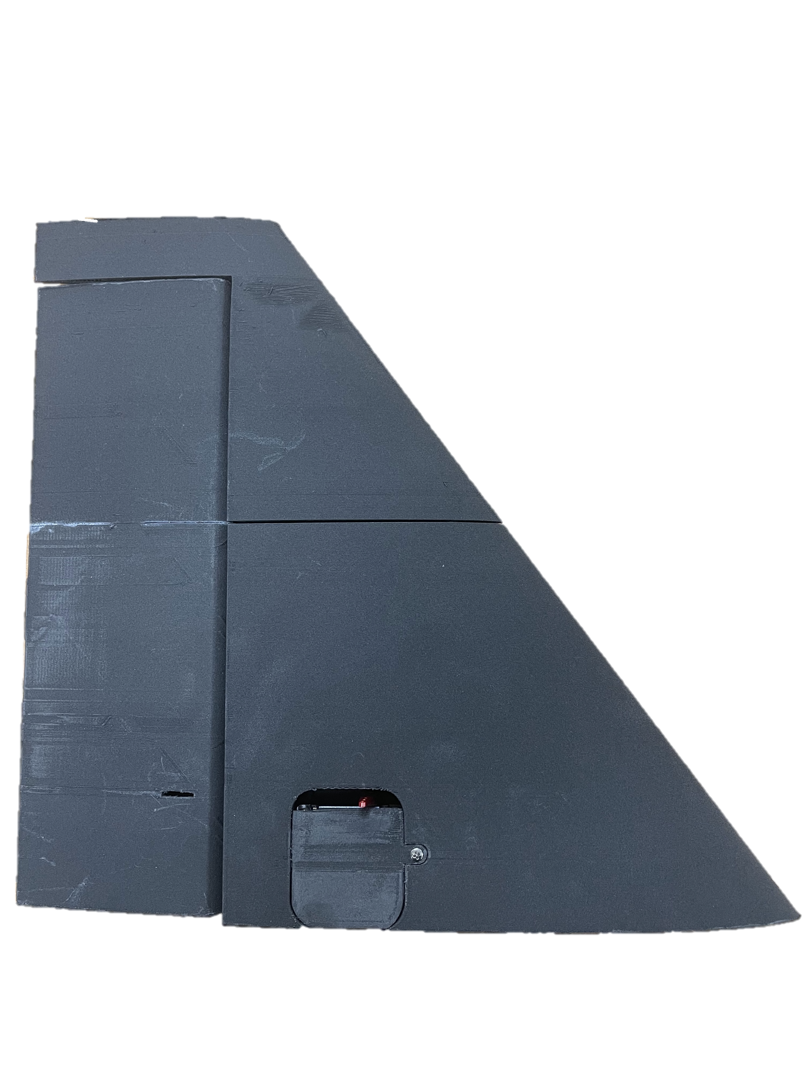 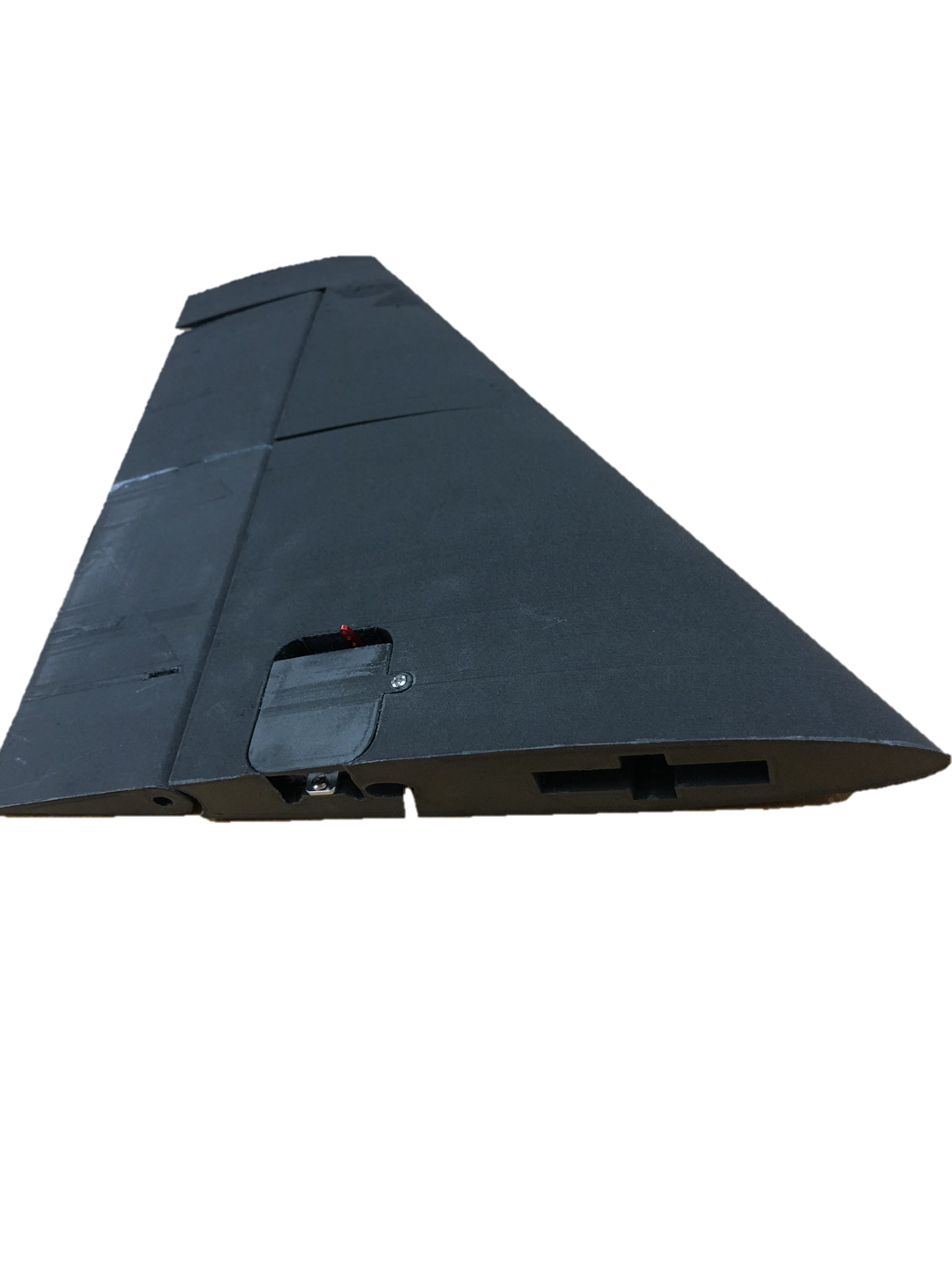 3D printed pins for rudder instead of aluminum

Connections to fuselage in front with cross style connection and in back with elliptical pin to allow for servo wiring
Figure 7: Bottom view of vertical assembly
Figure 6: Vertical Tail Assembly
Tristan Wahl
35
[Speaker Notes: Add figure #s 
Maybe split into two slides]
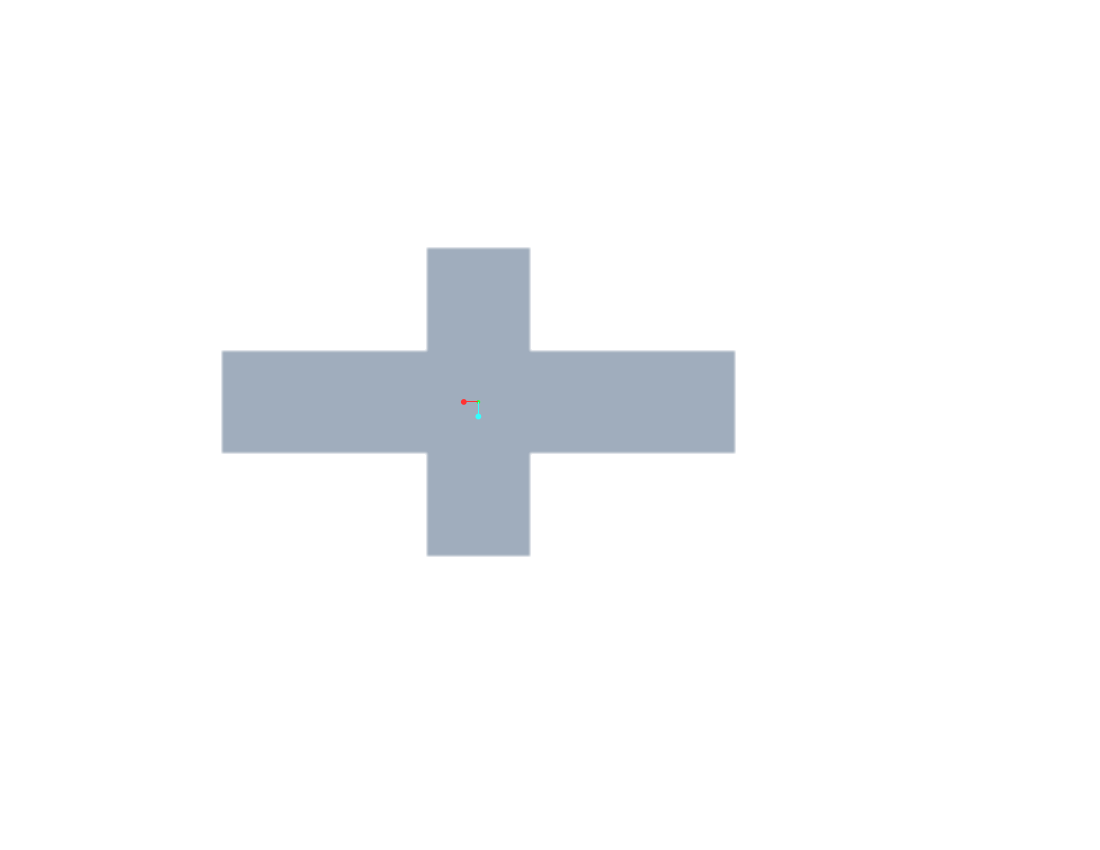 Tail Connections
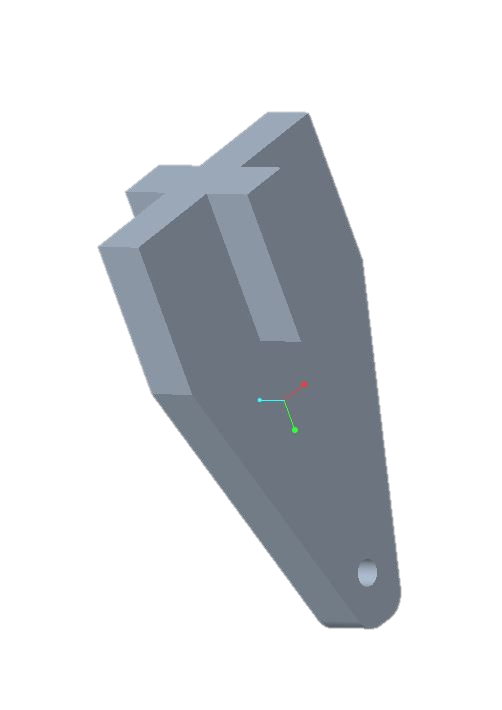 Connection to the main fuselage using the horizontal spar

Cross style connection to provide vertical and horizontal stability
Figure 9: Detail of Top View
Figure 8: Vertical Connector
Tristan Wahl
36
[Speaker Notes: Figure #]
Manufacturing
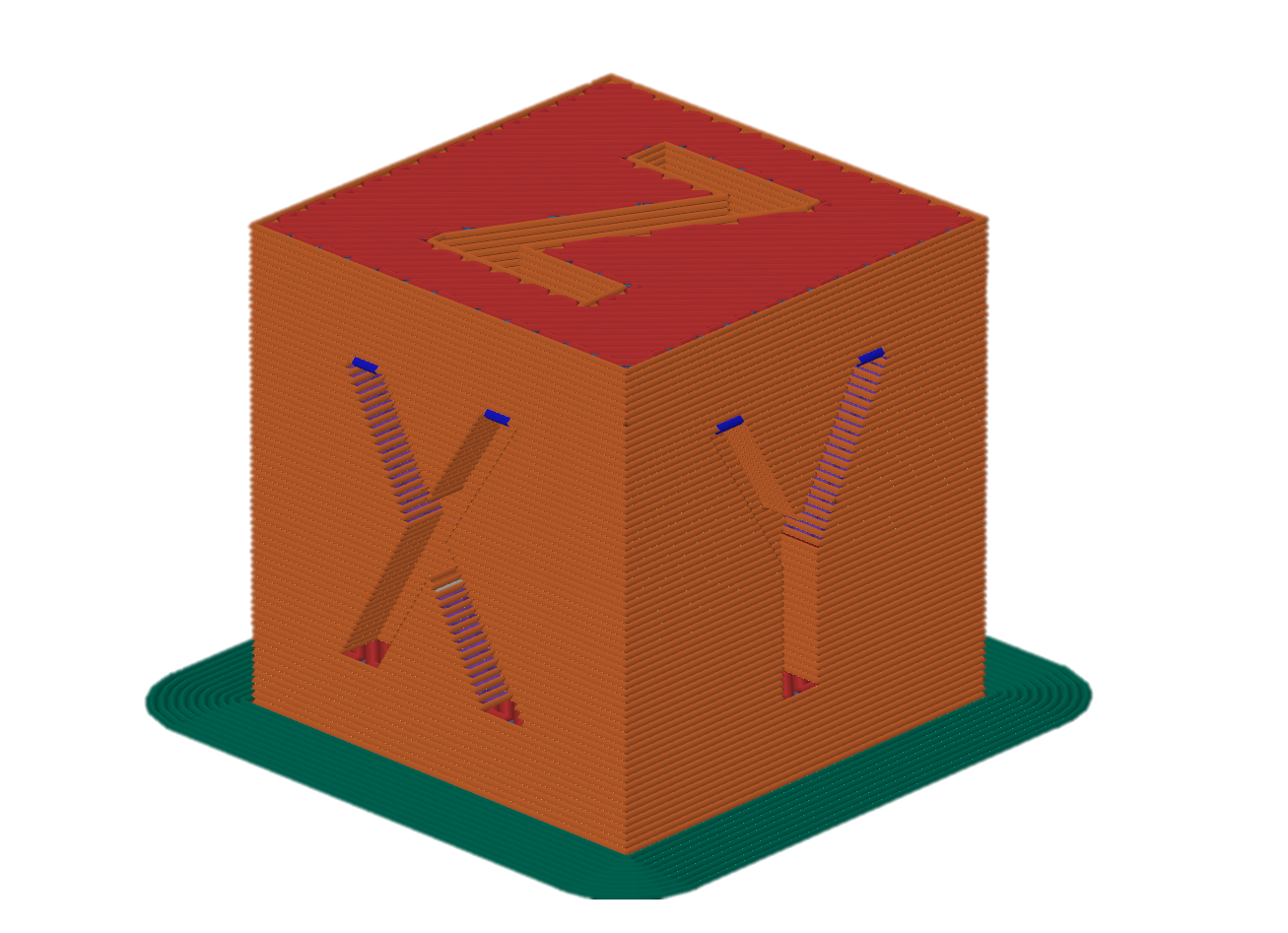 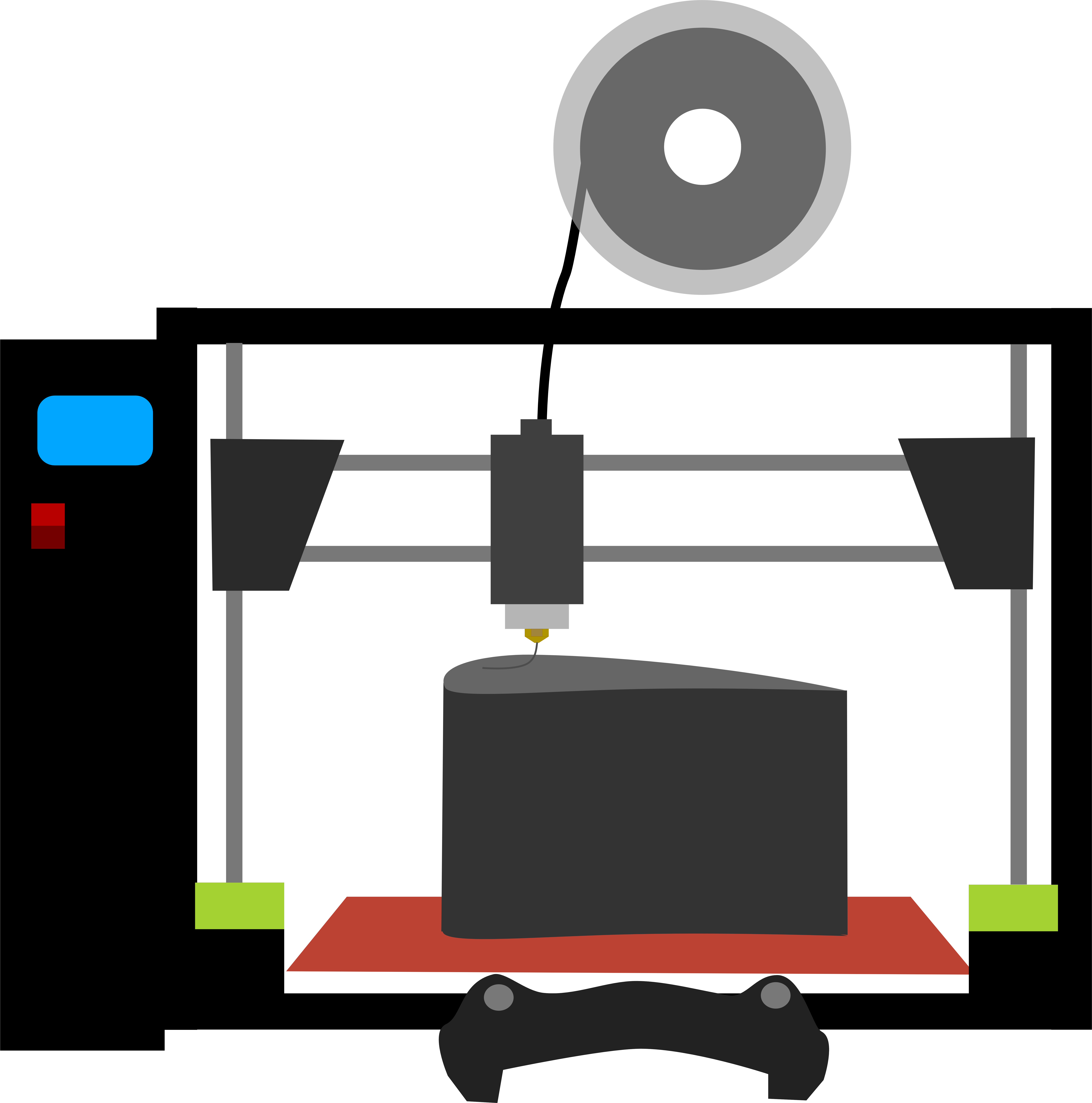 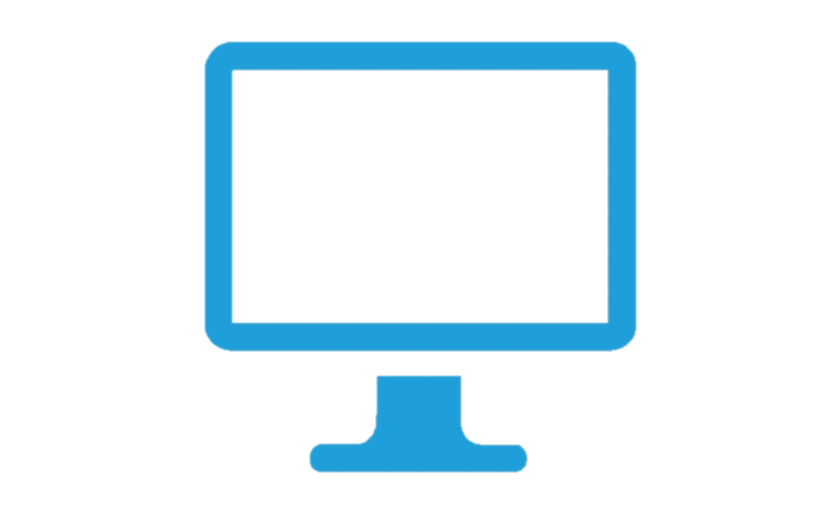 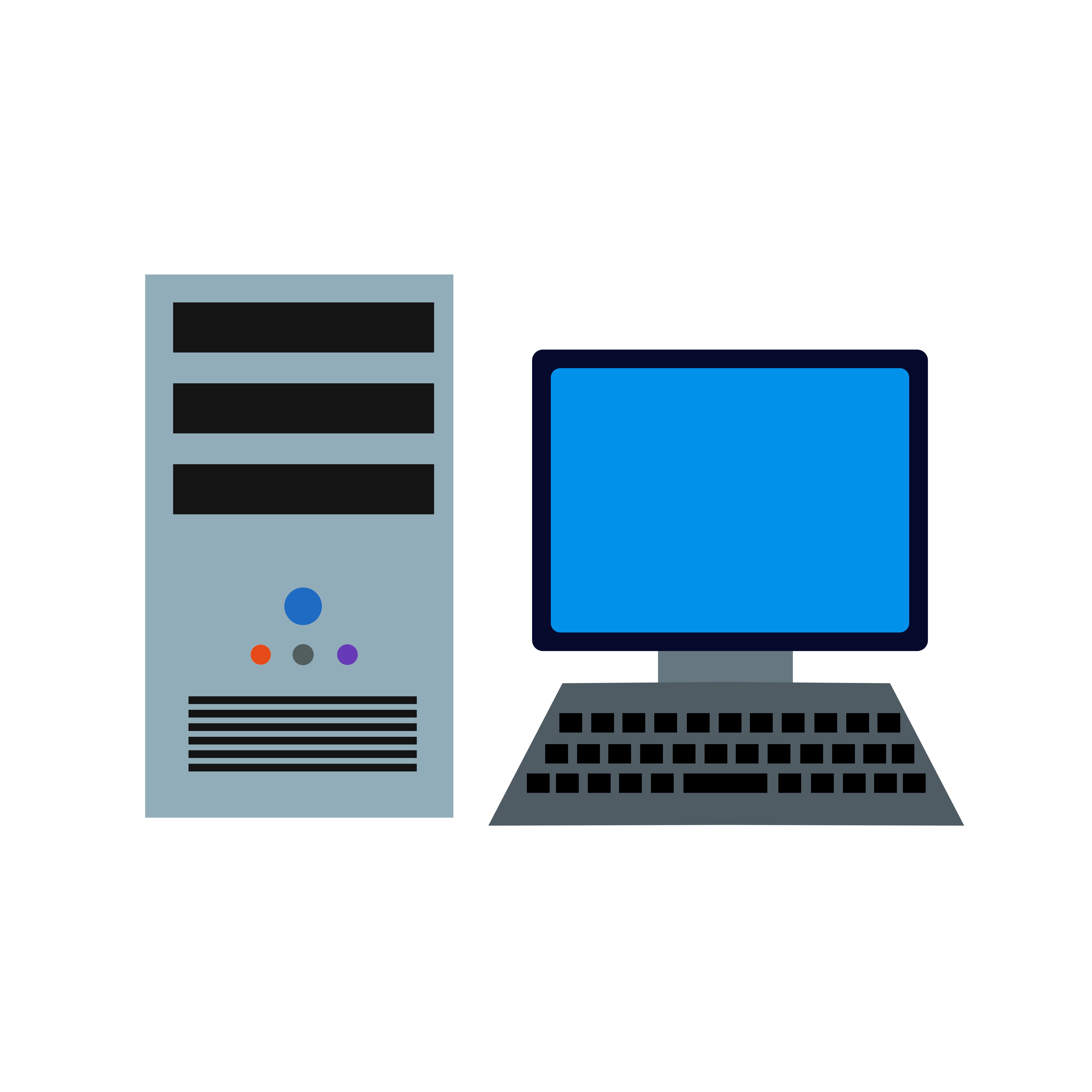 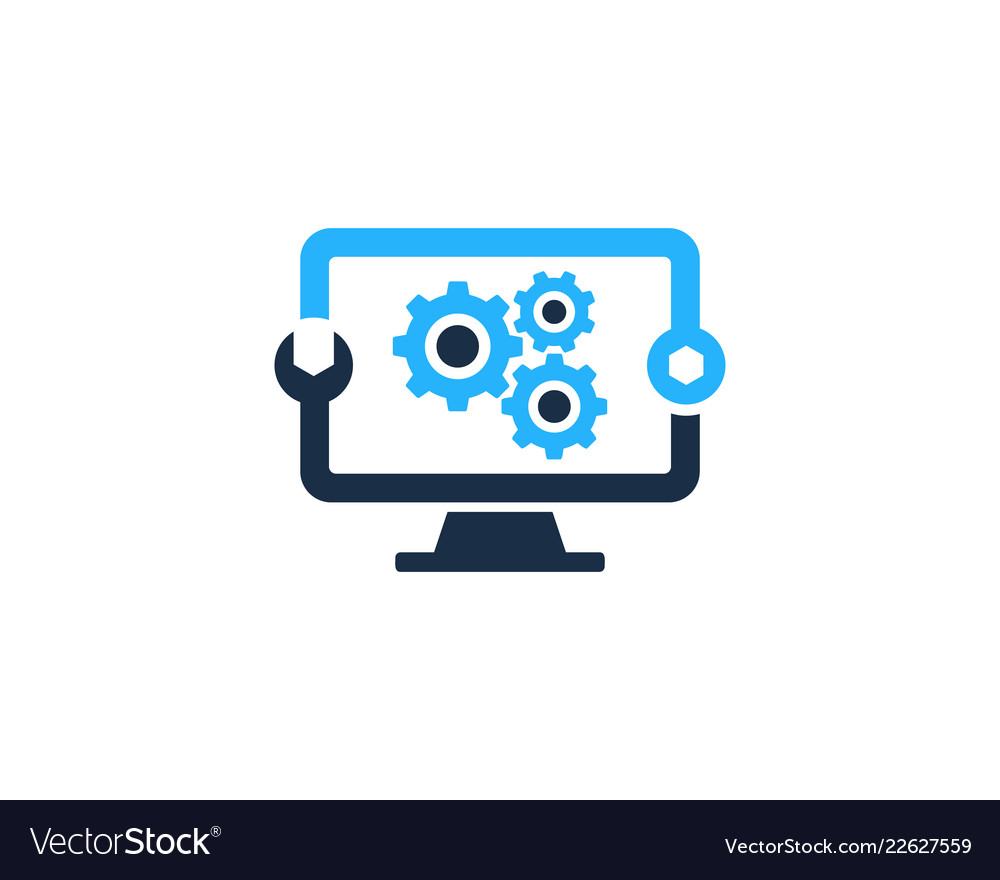 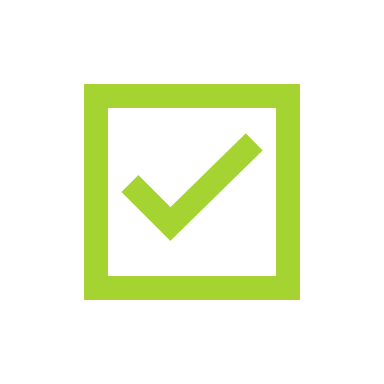 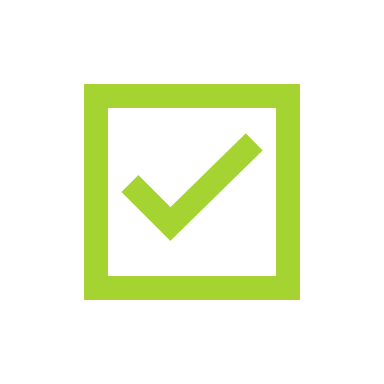 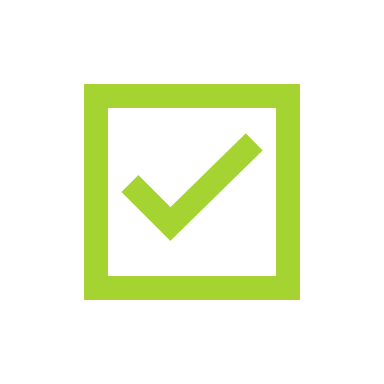 CAD
SLICER
PRINTER
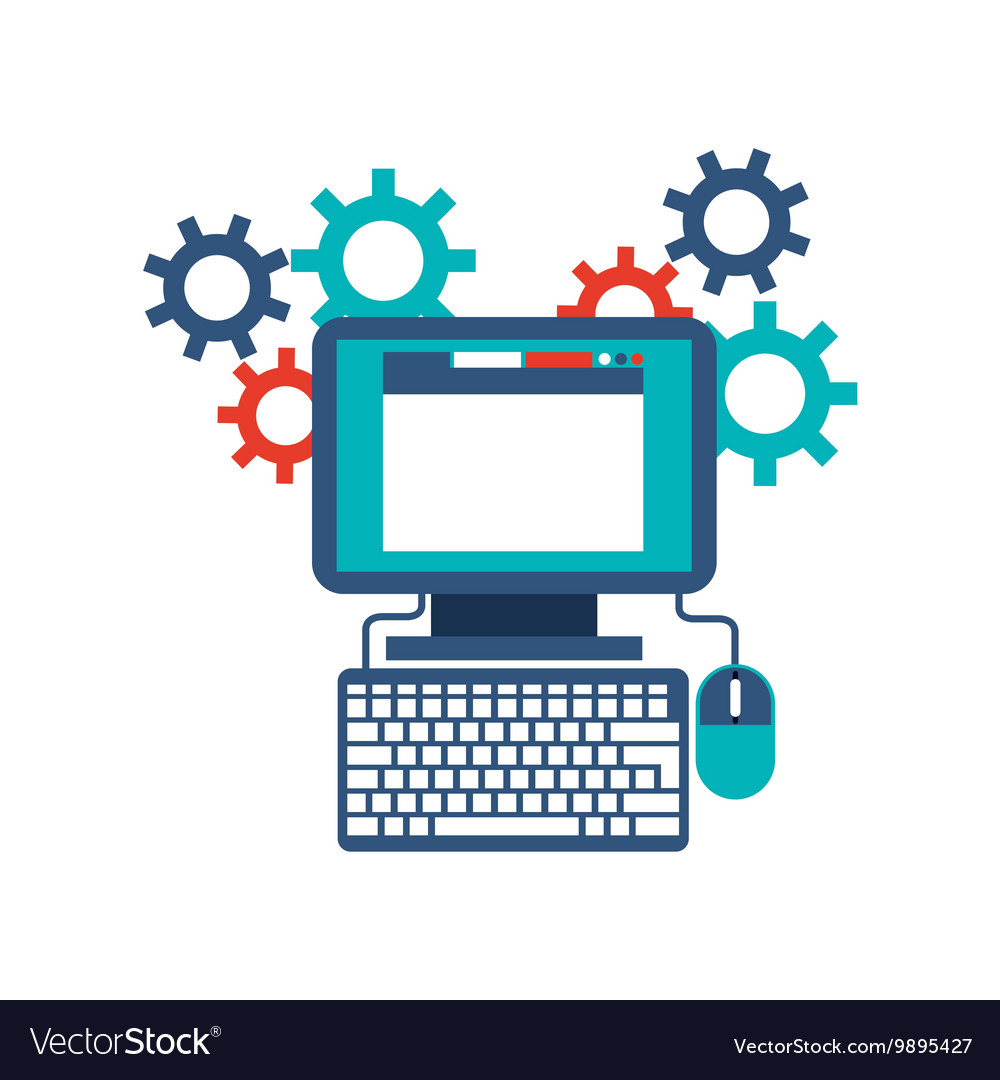 David Jay
37
[Speaker Notes: Although our concept selection process deemed the SR-22 best for our project, this design lacked in the major aspect of innovation. For the "Final" concept our team will be moving forward with, we decided to use the general layout of the SR-22 design with a new, more innovative fuselage that is better suited for our application.]
Design for 3D Printing
Design for 3D printing begins in the CAD software
Designers need to consider:
Size limitations
Print orientation
Minimizing overhangs and bridges
Tolerances
Raster Orientation
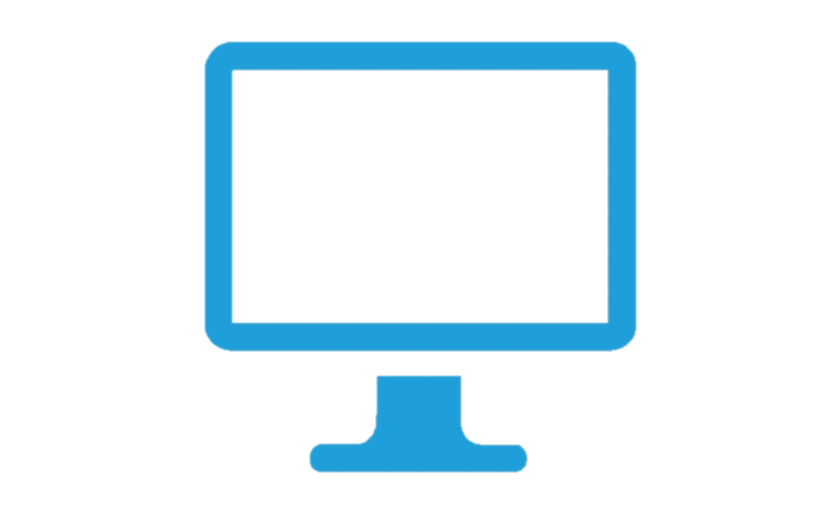 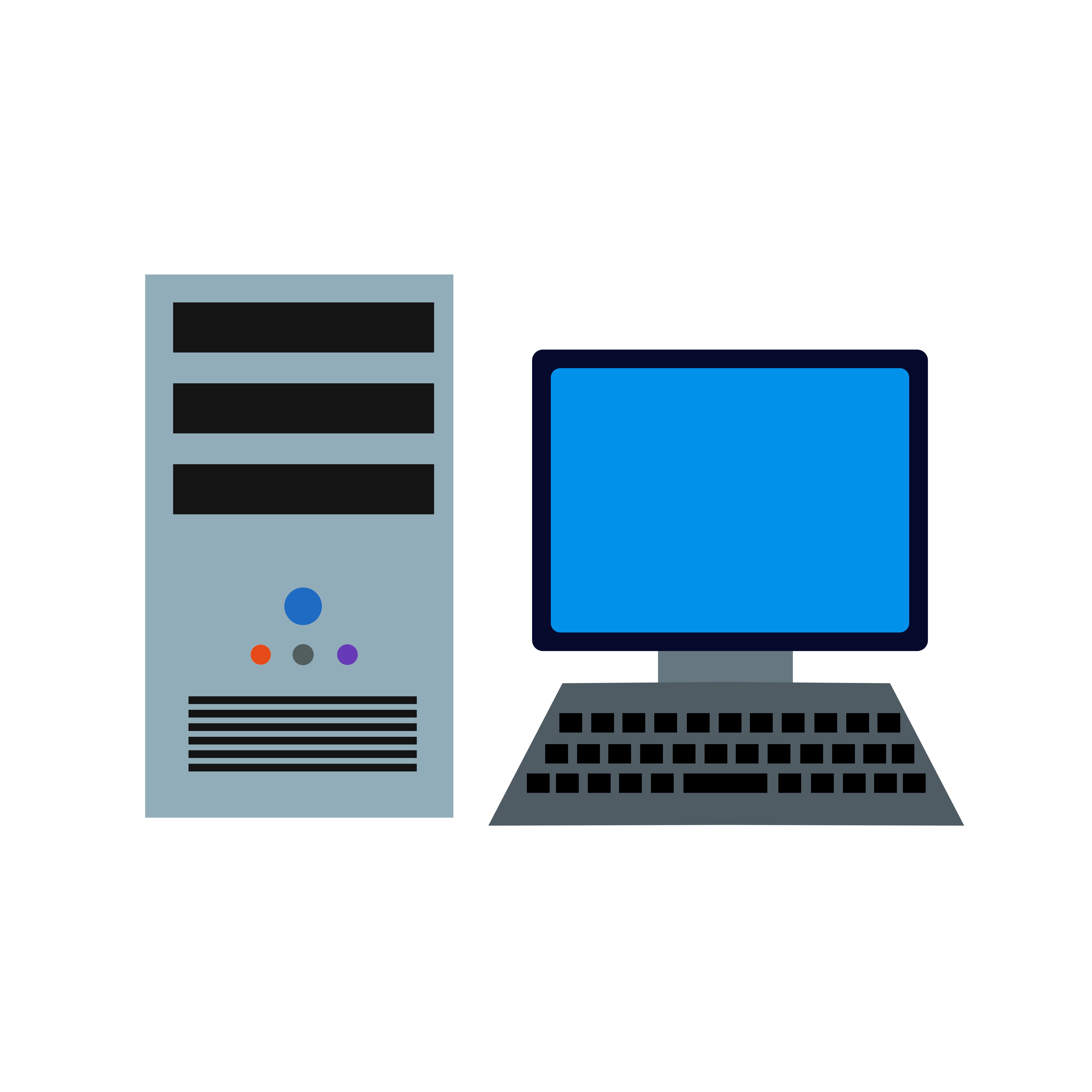 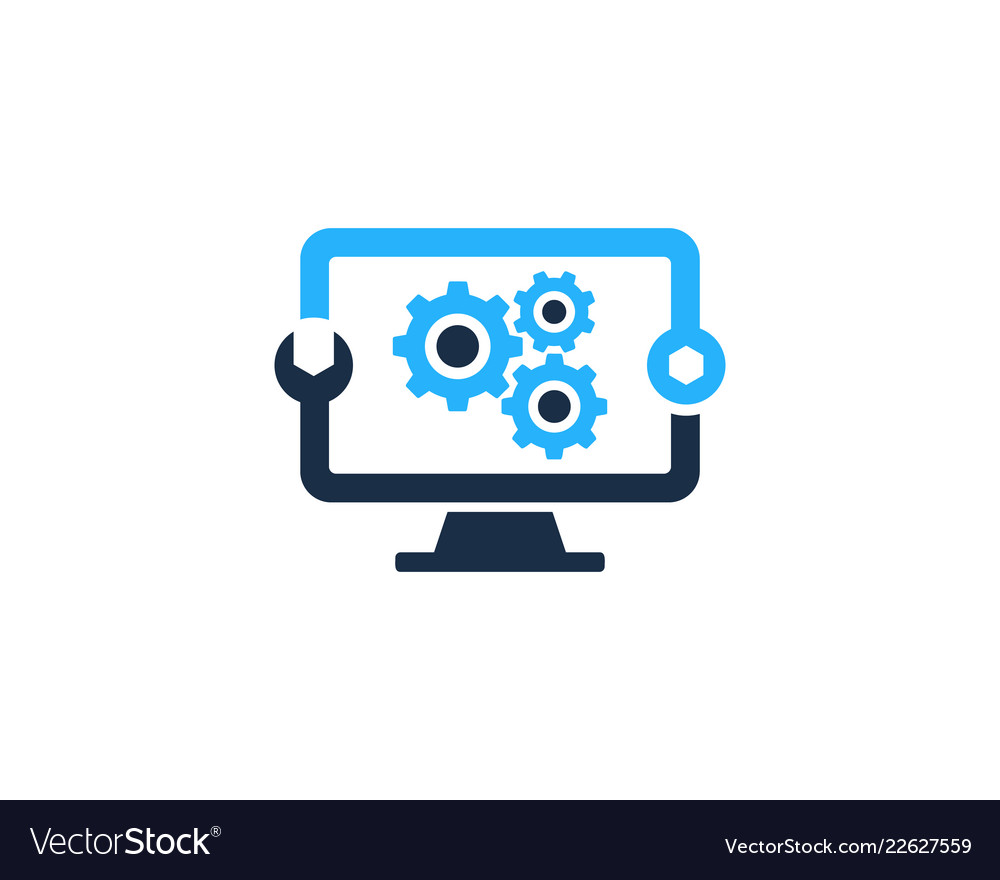 CAD
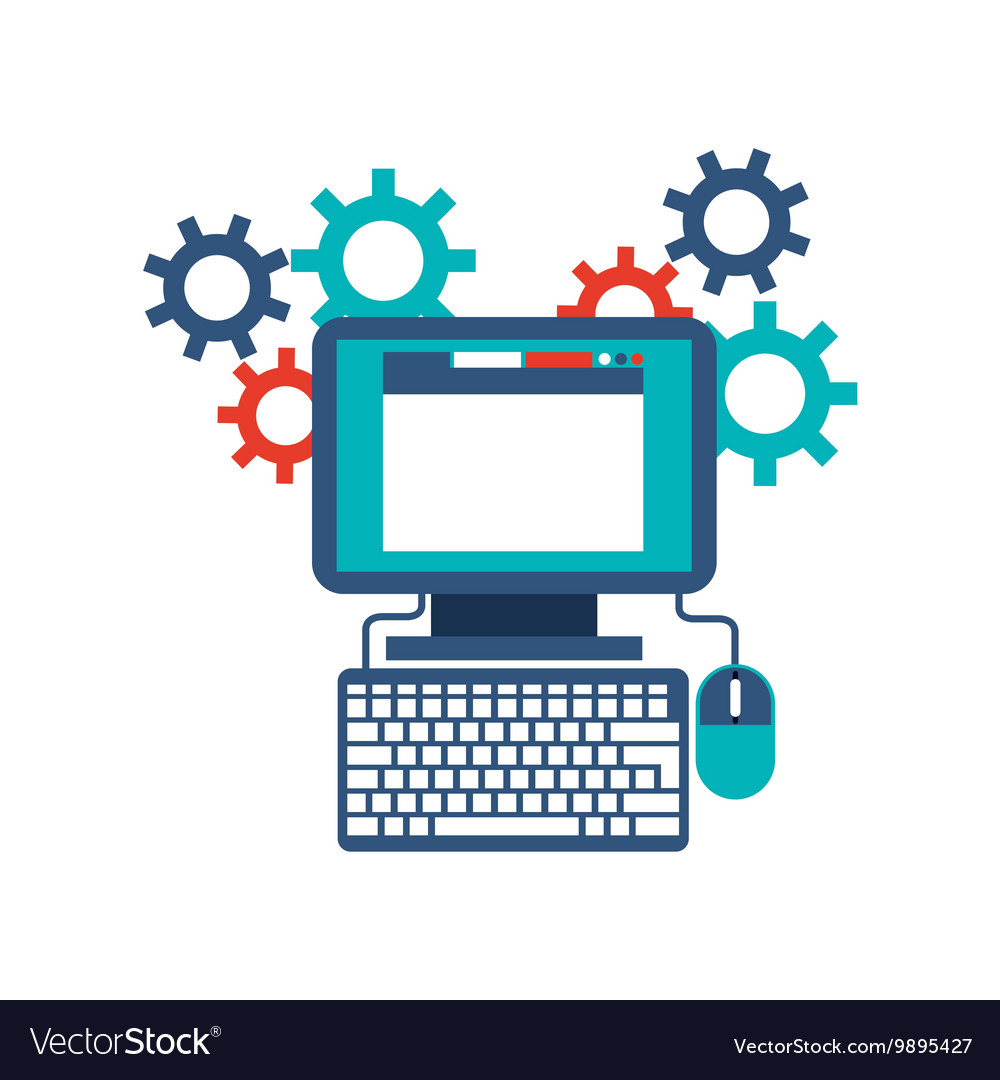 David Jay
38
[Speaker Notes: Make gears rotate and have plane appear]
Slicing the Part
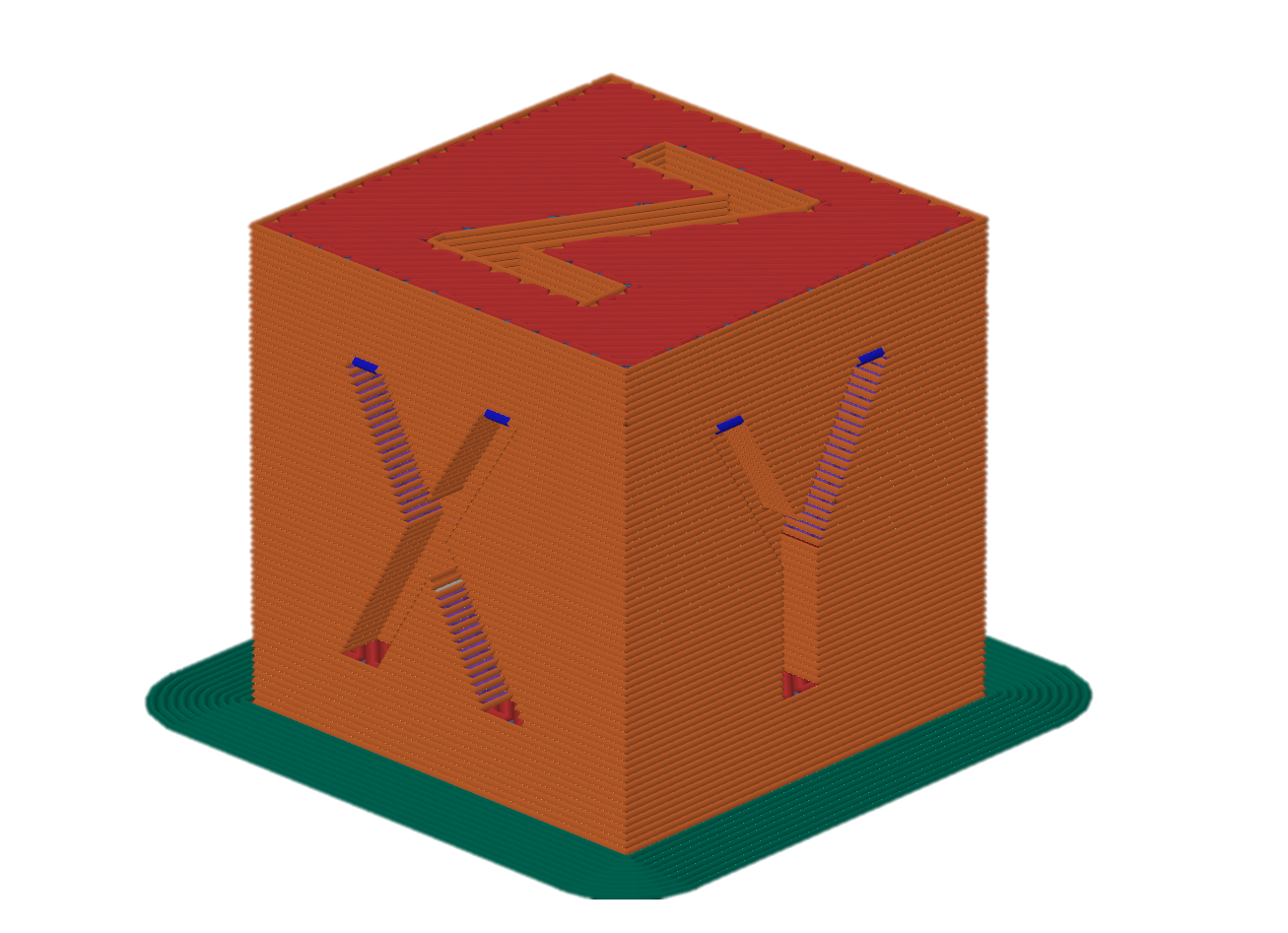 Slicing software converts CAD models into G-code
G-code files control all aspects of the print from nozzle temperature to movement speeds
Users must tune a variety of slicer settings to get strong and accurate prints
SLICER
David Jay
39
[Speaker Notes: Although our concept selection process deemed the SR-22 best for our project, this design lacked in the major aspect of innovation. For the "Final" concept our team will be moving forward with, we decided to use the general layout of the SR-22 design with a new, more innovative fuselage that is better suited for our application.]
Printing
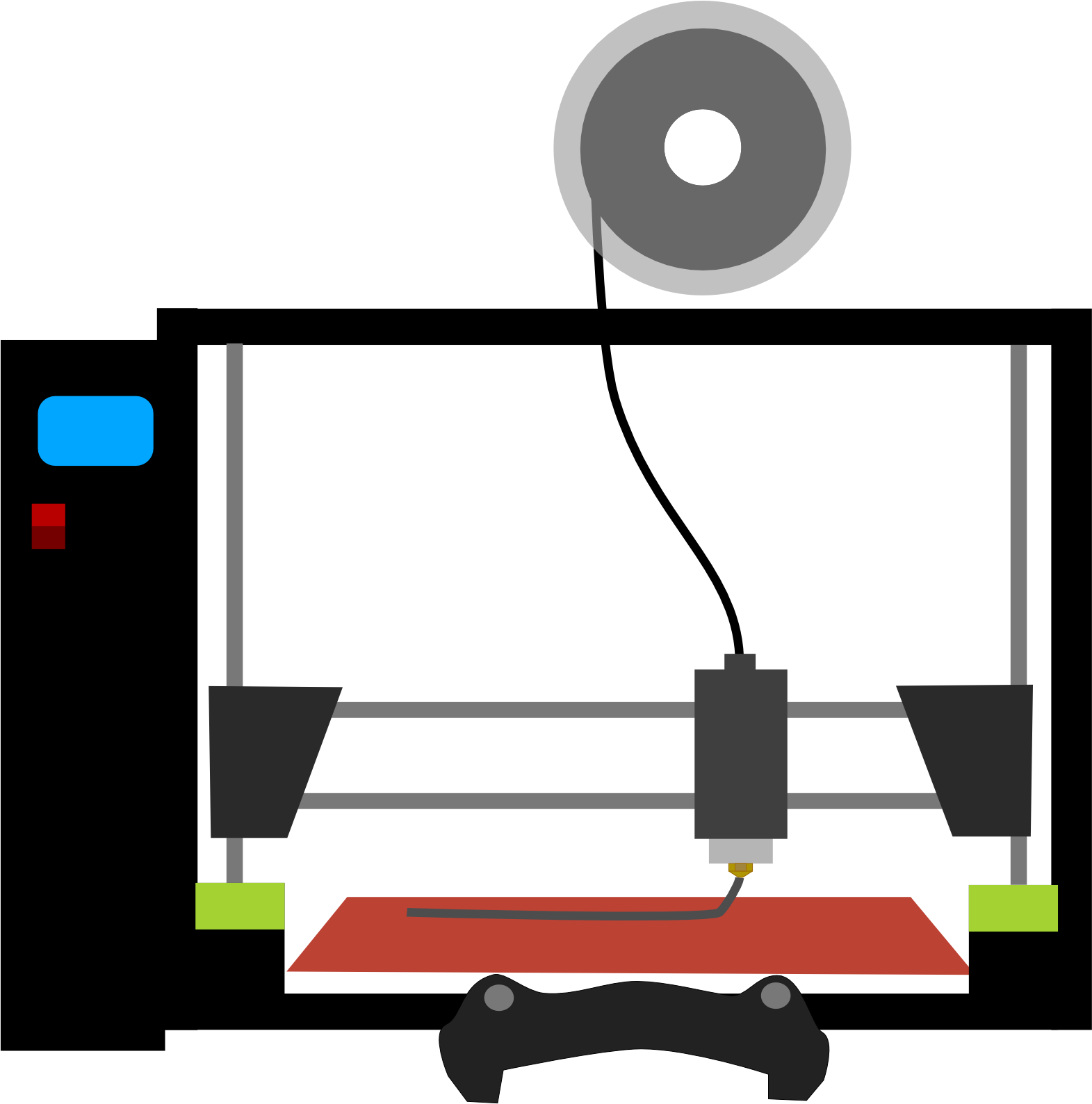 FDM 3D Printers Work by depositing melted plastic onto a build plate
It can take several hours for the plastic layers to build up into a full part
Failures occur frequently and in many different forms
Proper G-code slicing and regular printer maintenance help to ensure higher print success rates
PRINTER
David Jay
40
[Speaker Notes: Although our concept selection process deemed the SR-22 best for our project, this design lacked in the major aspect of innovation. For the "Final" concept our team will be moving forward with, we decided to use the general layout of the SR-22 design with a new, more innovative fuselage that is better suited for our application.]
Manufacturing Trials
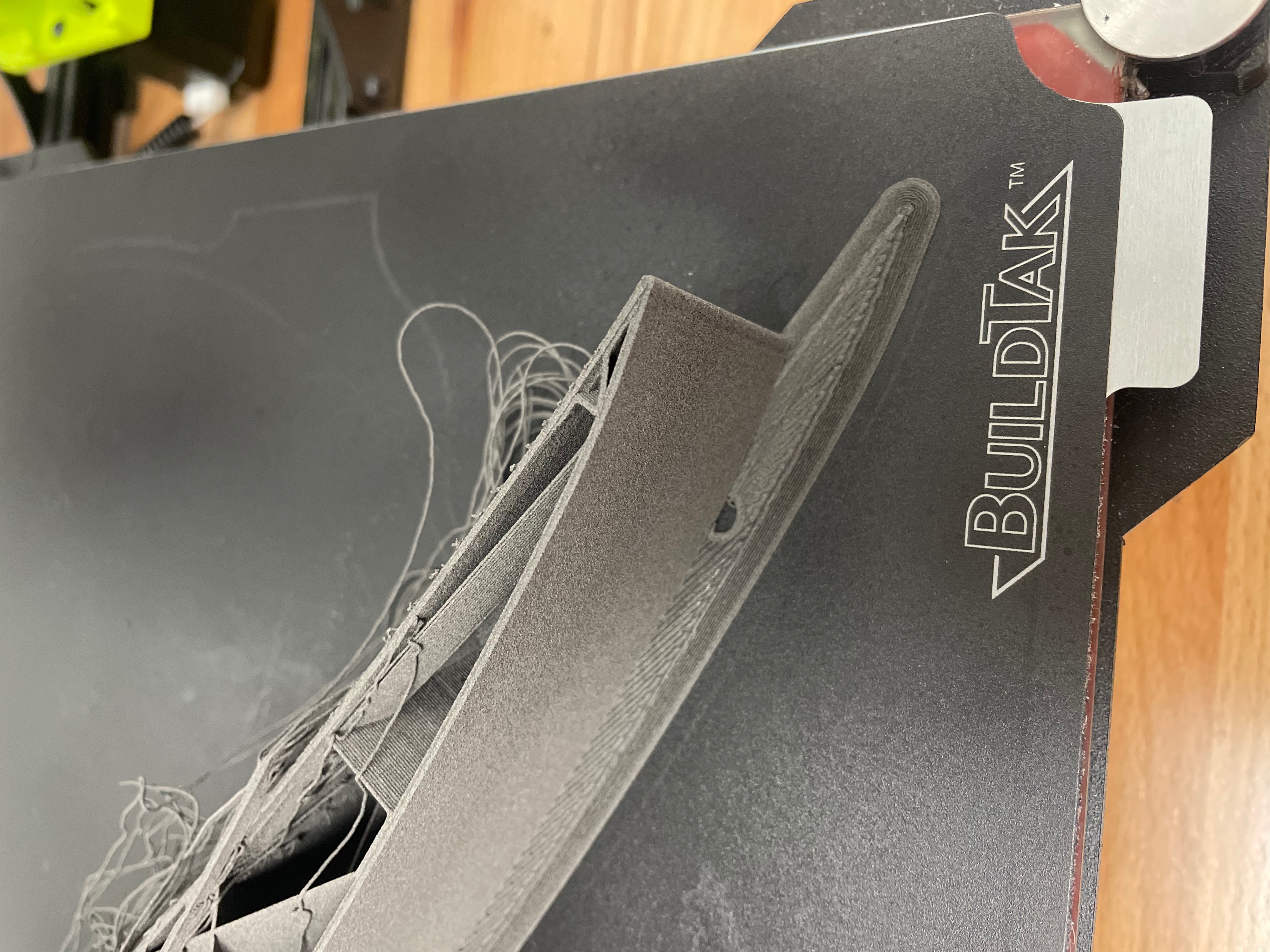 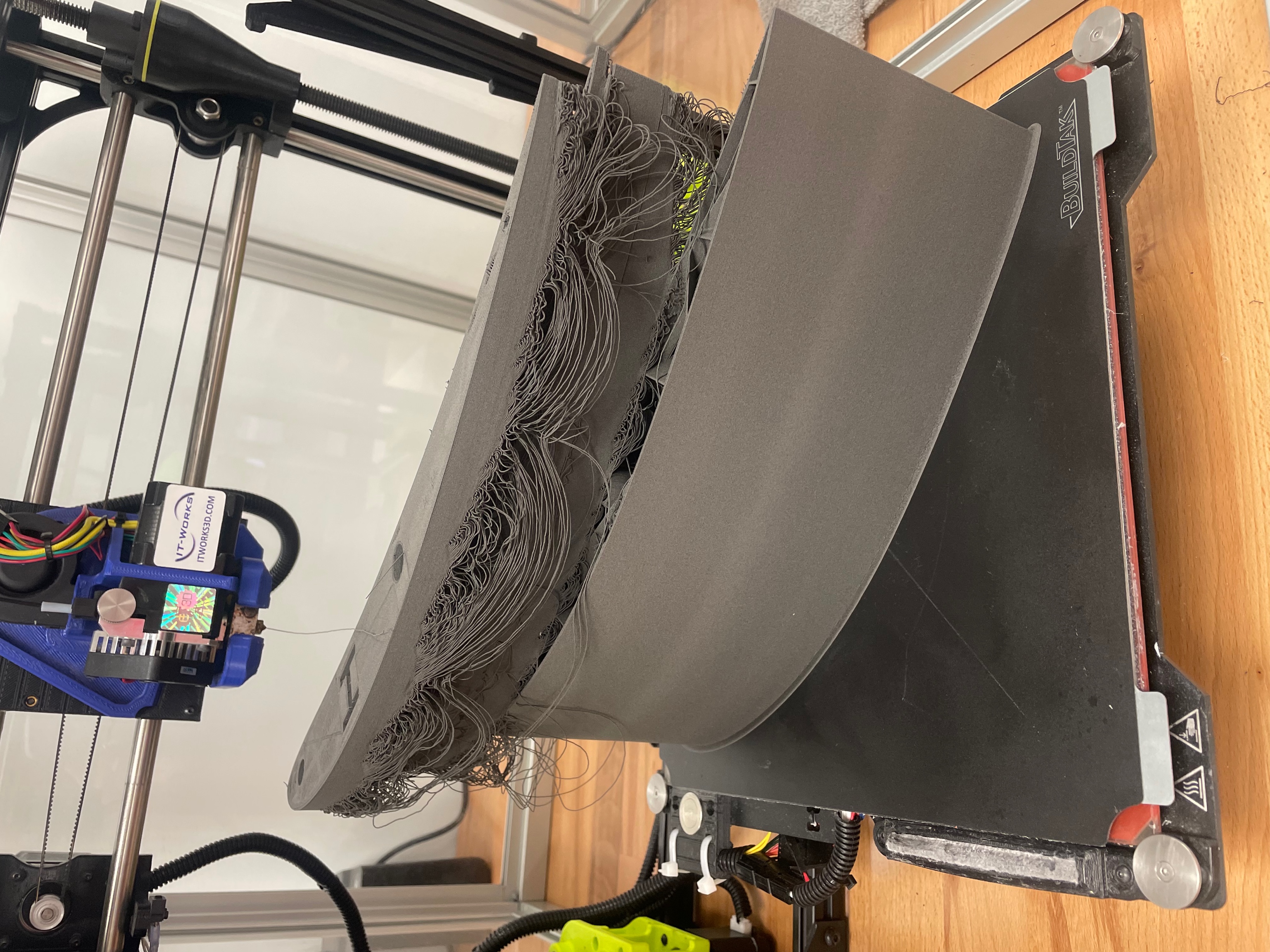 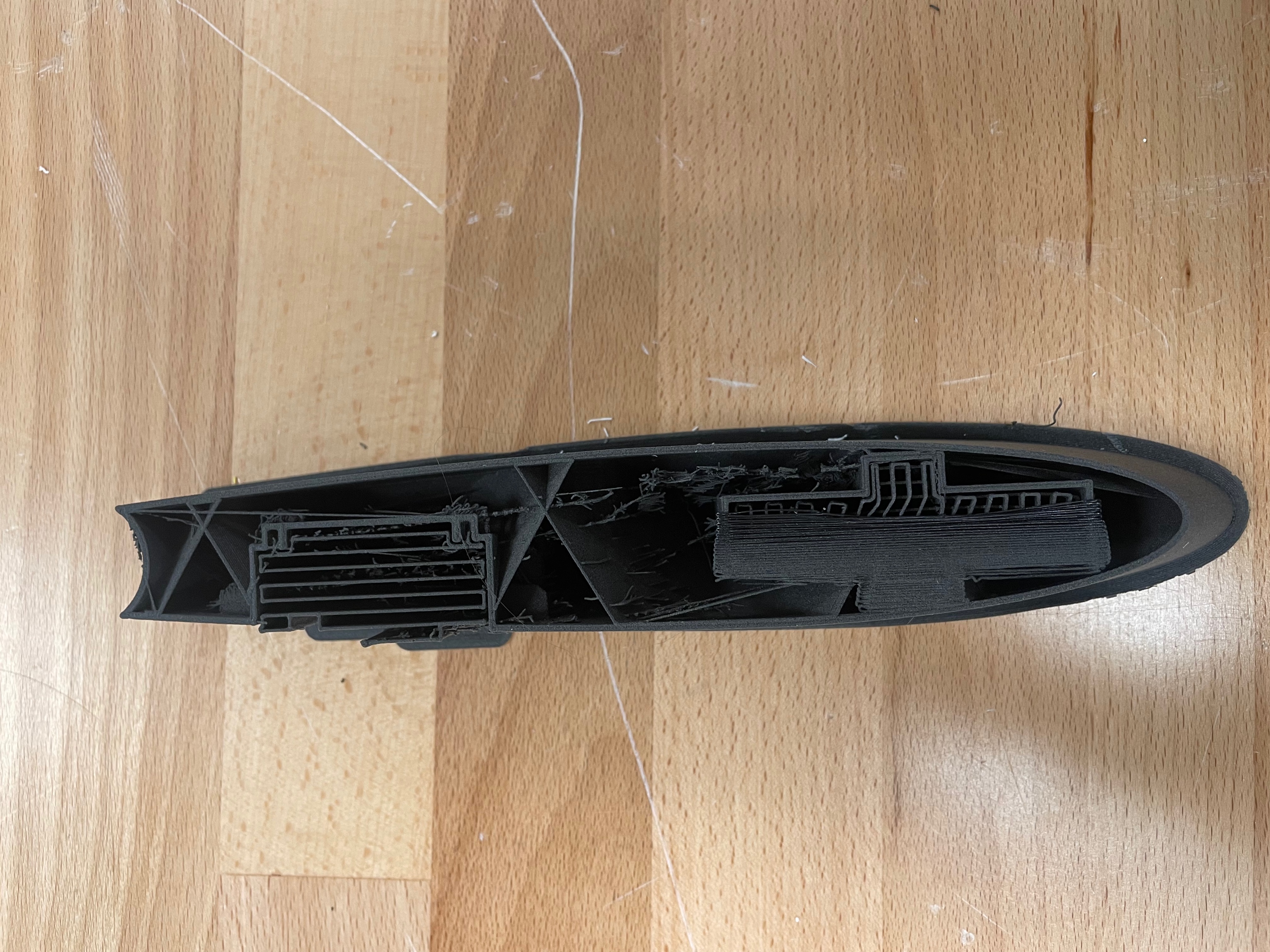 Figure 10: Side view of layer Shift
Figure 12: Example of Thermal Runaway
Figure 11: Top view of layer shift
David Jay
41
Finish Optimization
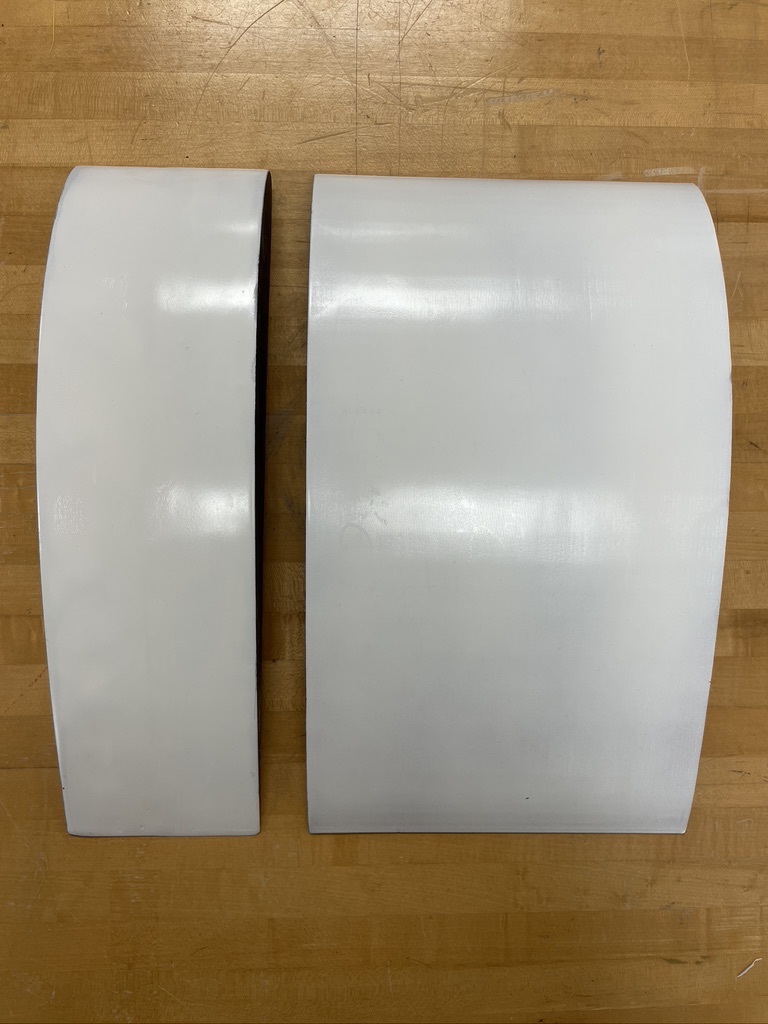 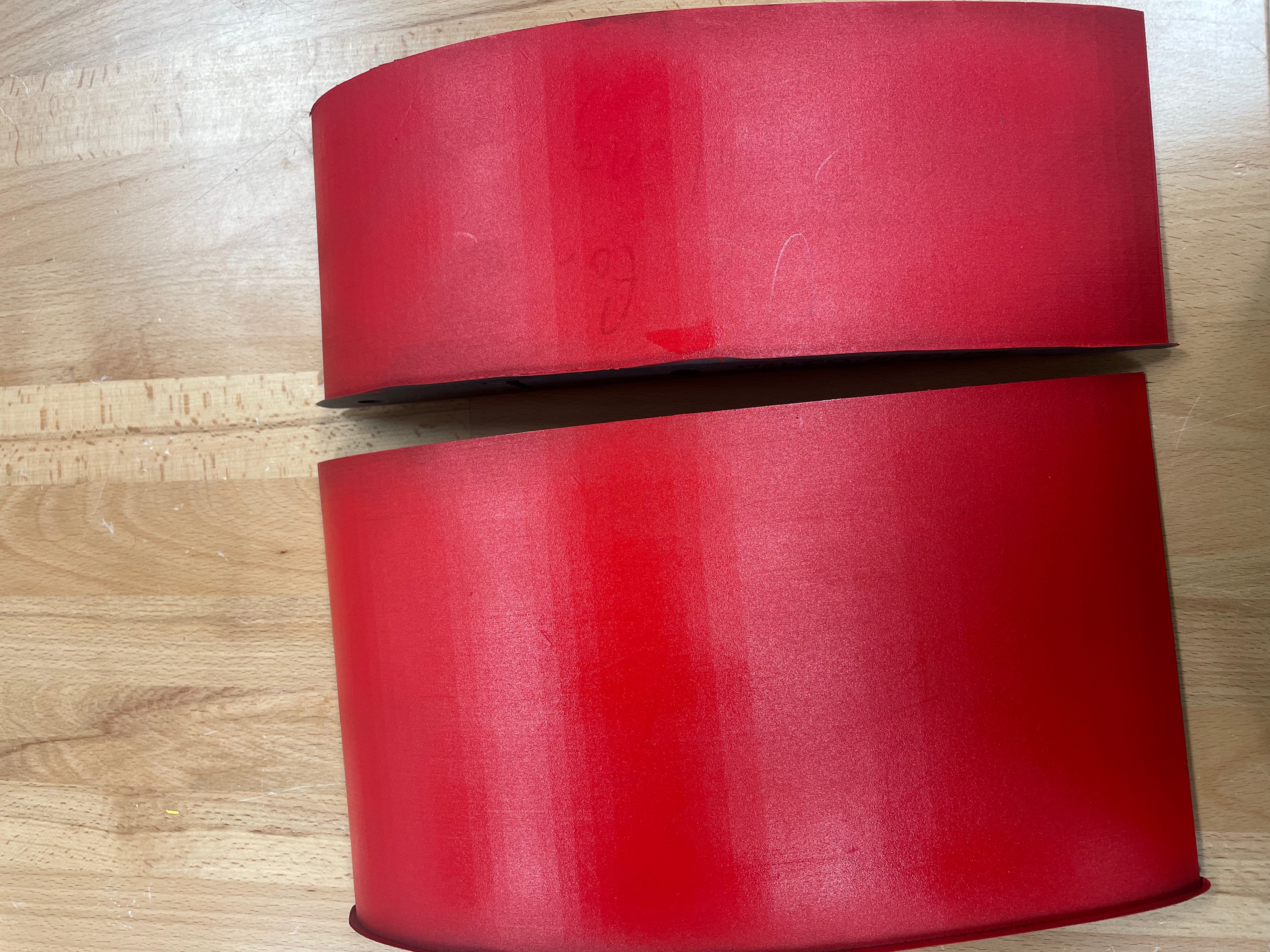 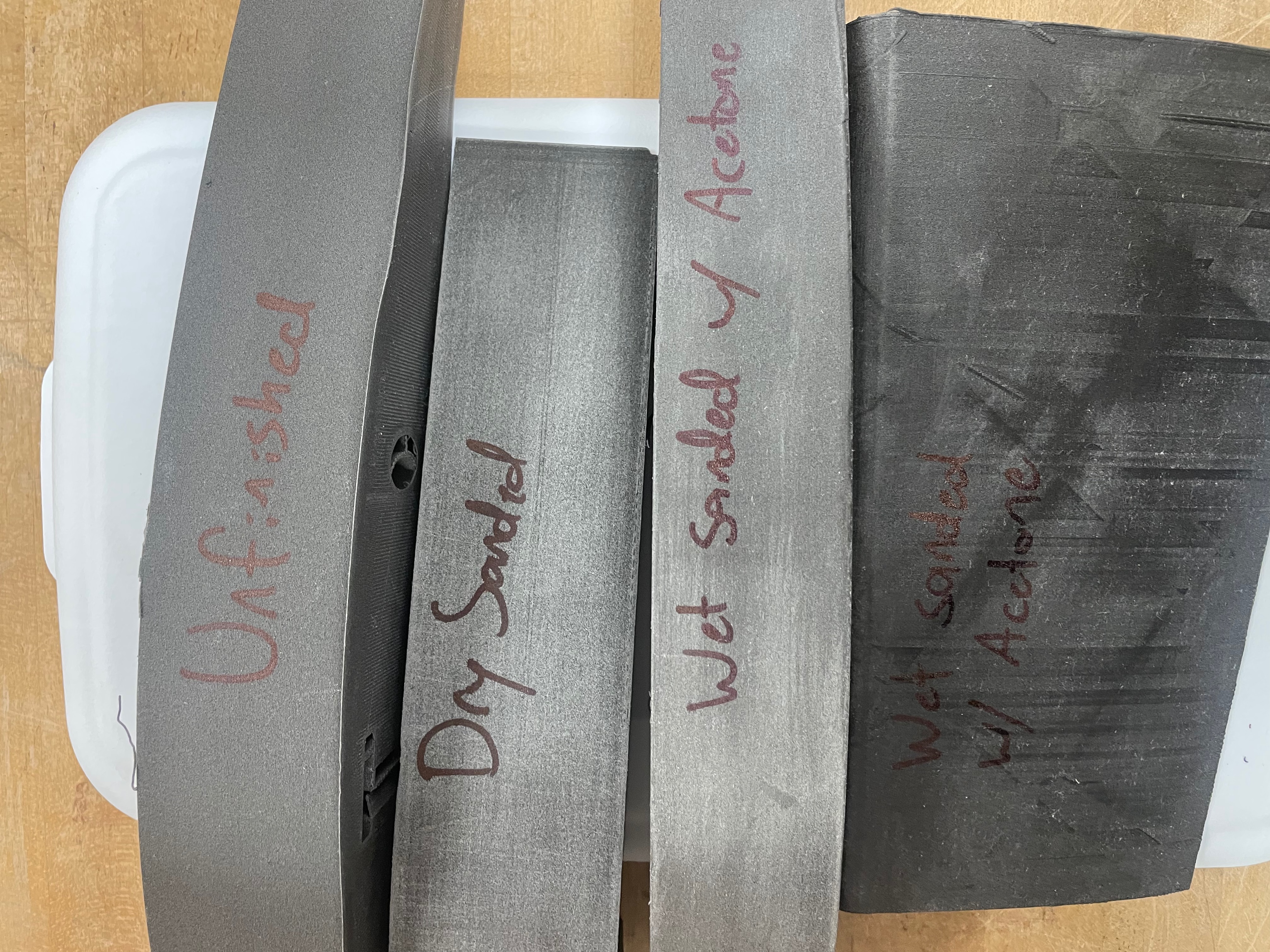 Figure 15: Painting with epoxy finish
Figure 13: Various sanding methods
Figure 14: Spray paint finish
Michael Nalovic
42
[Speaker Notes: Put graphics]
Controls
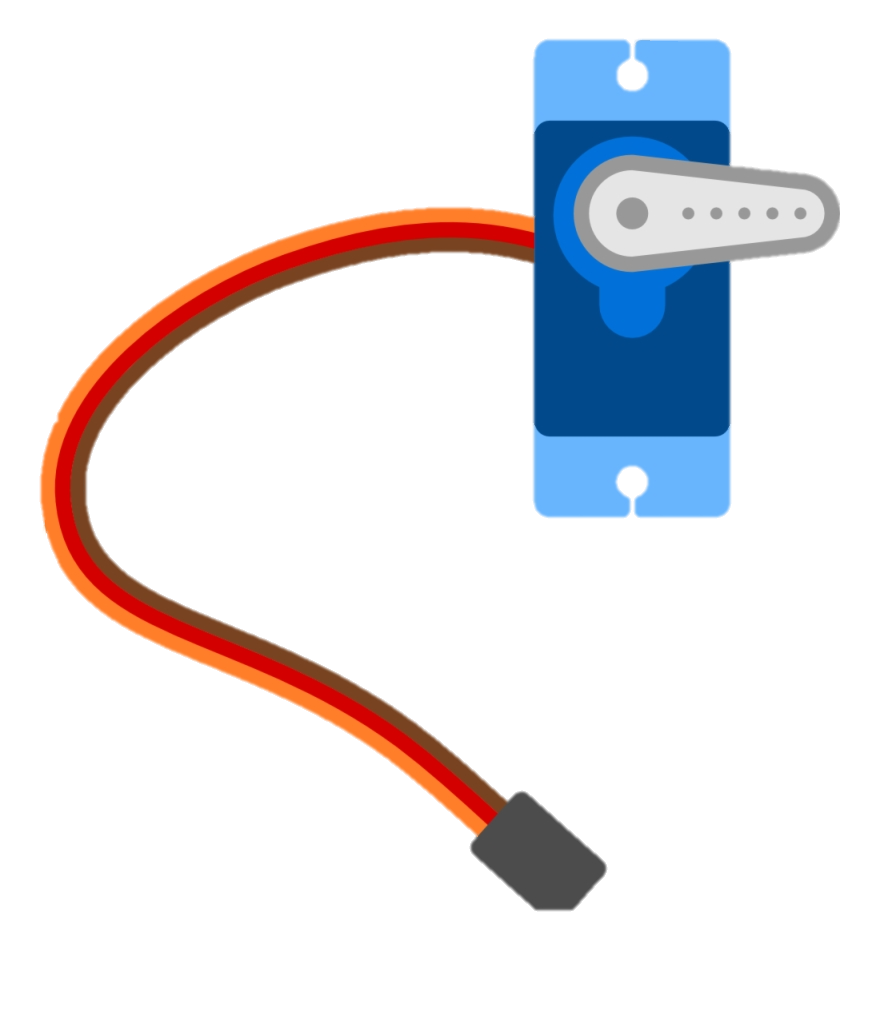 Michael Nalovic
43
Thrust Test
Results for 2 Blade Propeller
Achieved approximately 9.5 lbs of thrust which correlates to about 42.3 Newtons 

Required force for liftoff: 10 N
Michael Nalovic
44
Thrust Test
Results for 3 Blade Propeller
Achieved approximately 9.2 lbs of thrust which correlates to about 40.9 Newtons 

Required force for liftoff: 10 N
Michael Nalovic
45
Comparison and Trade-offs
Primary Selection
Secondary Selection
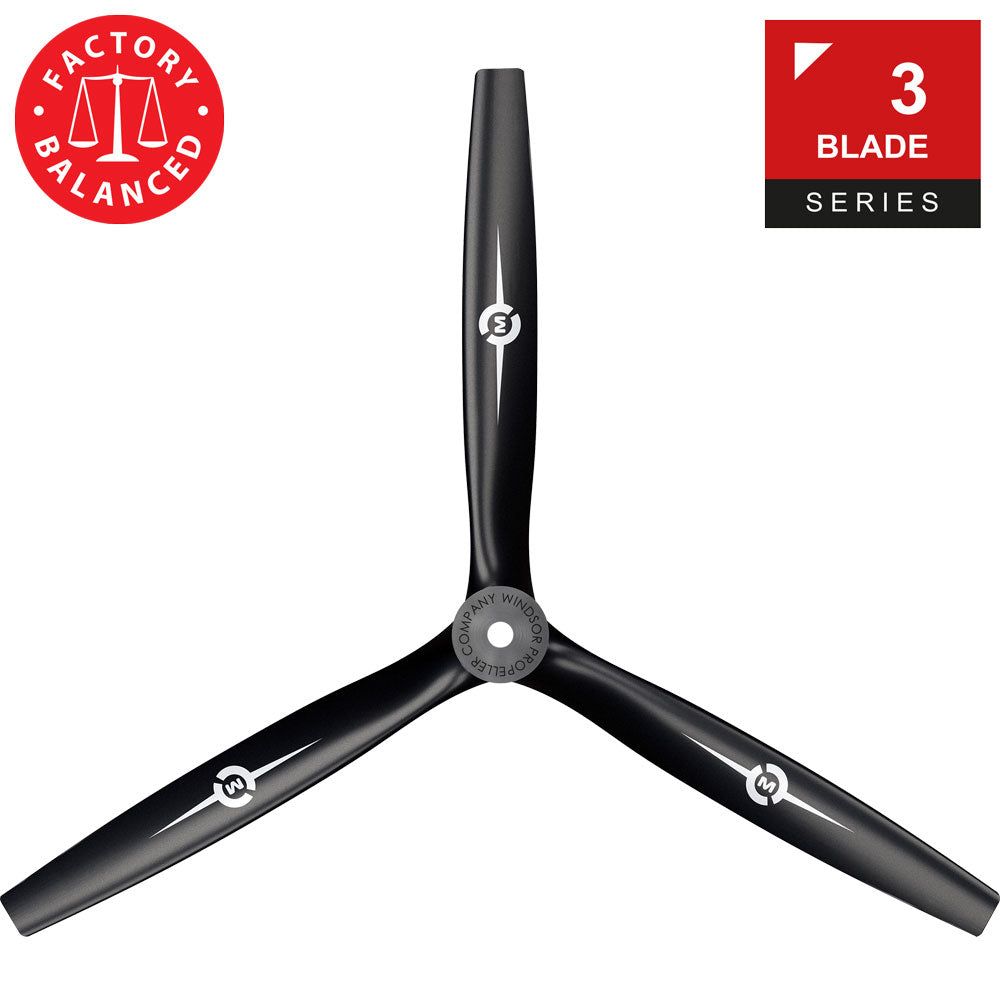 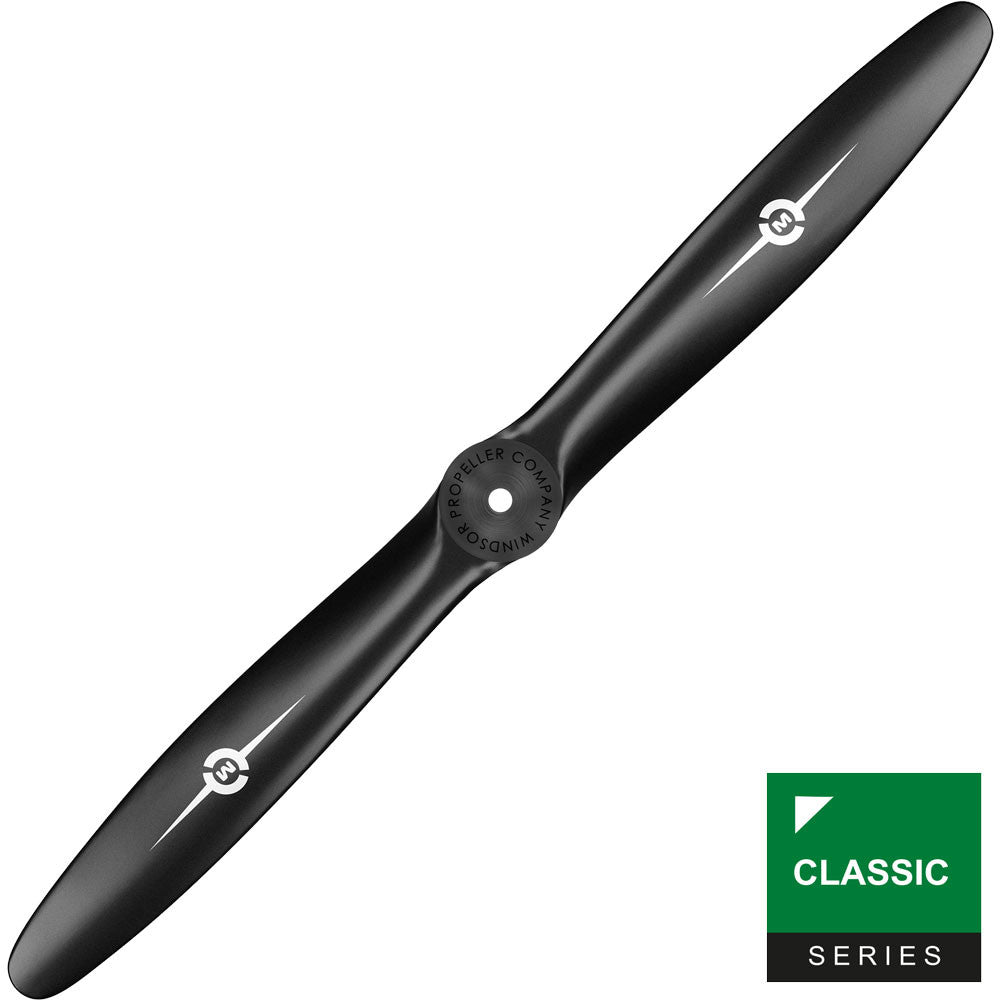 Michael Nalovic
46
Test Flight
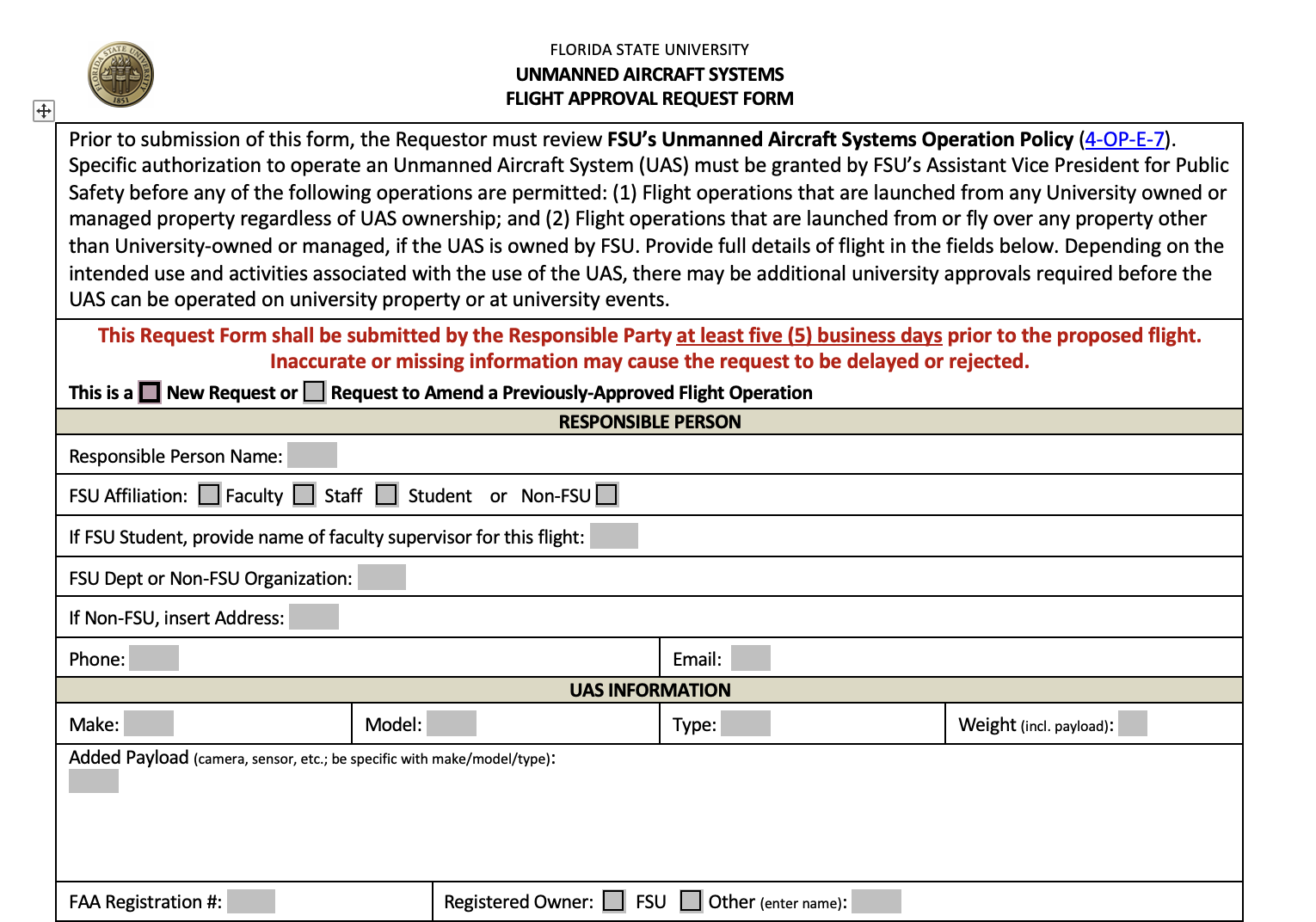 Location of Flight

Insurance Certificate

Weight of Plane

Pilot
Sofia Rodriguez
47
[Speaker Notes: Present or future?]
Lessons Learned
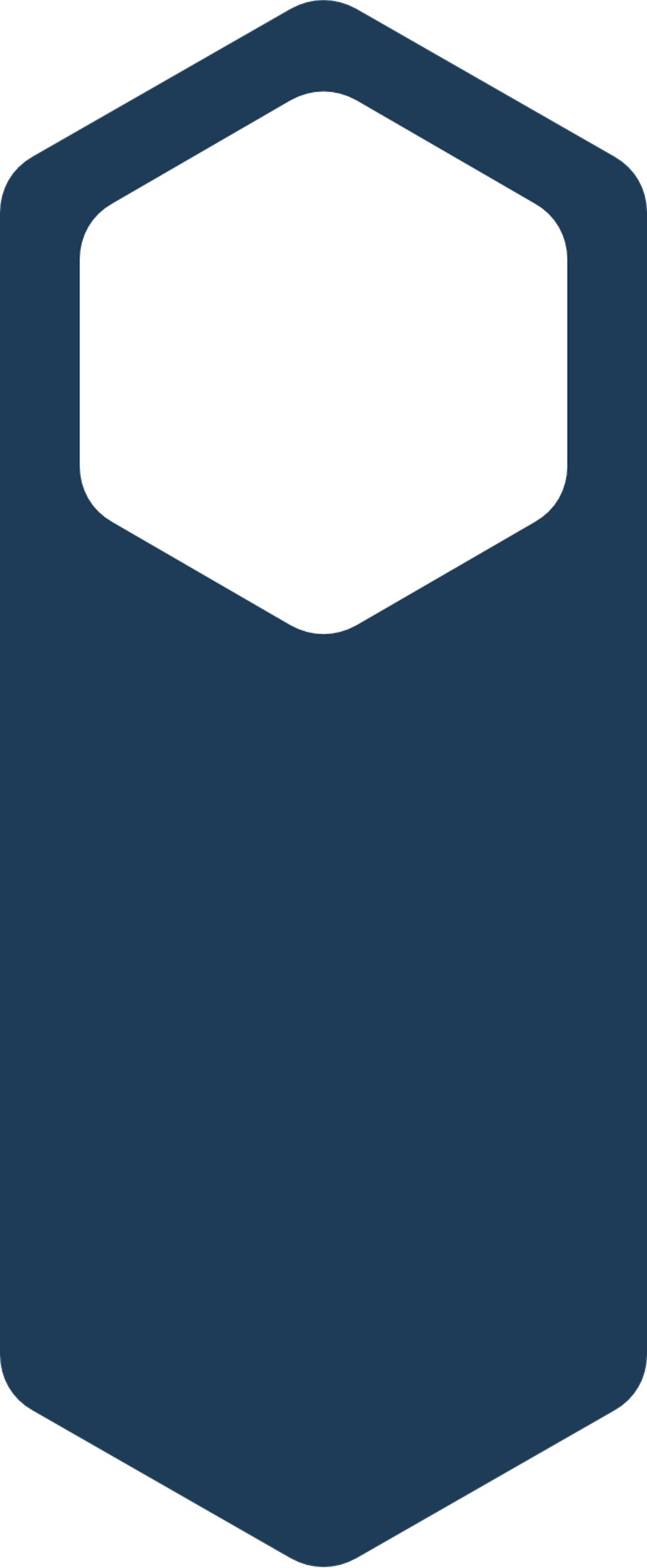 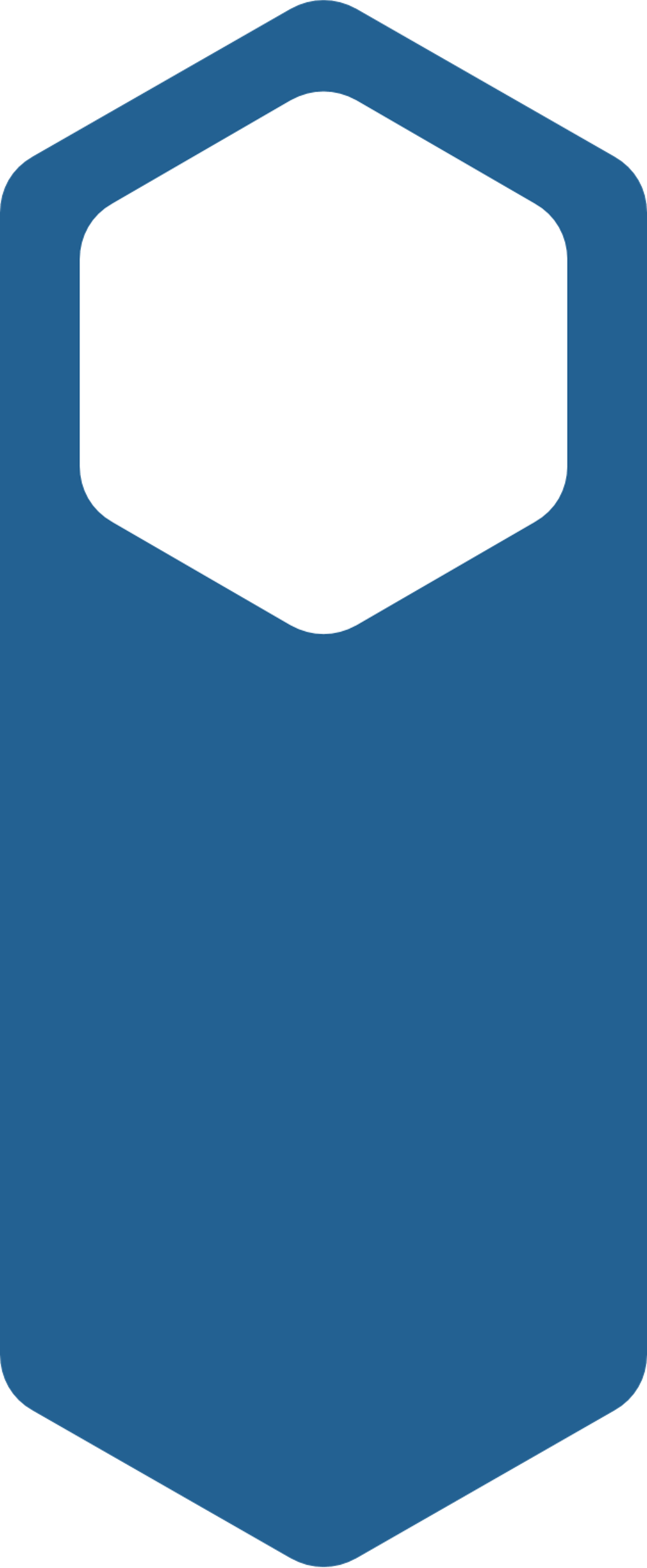 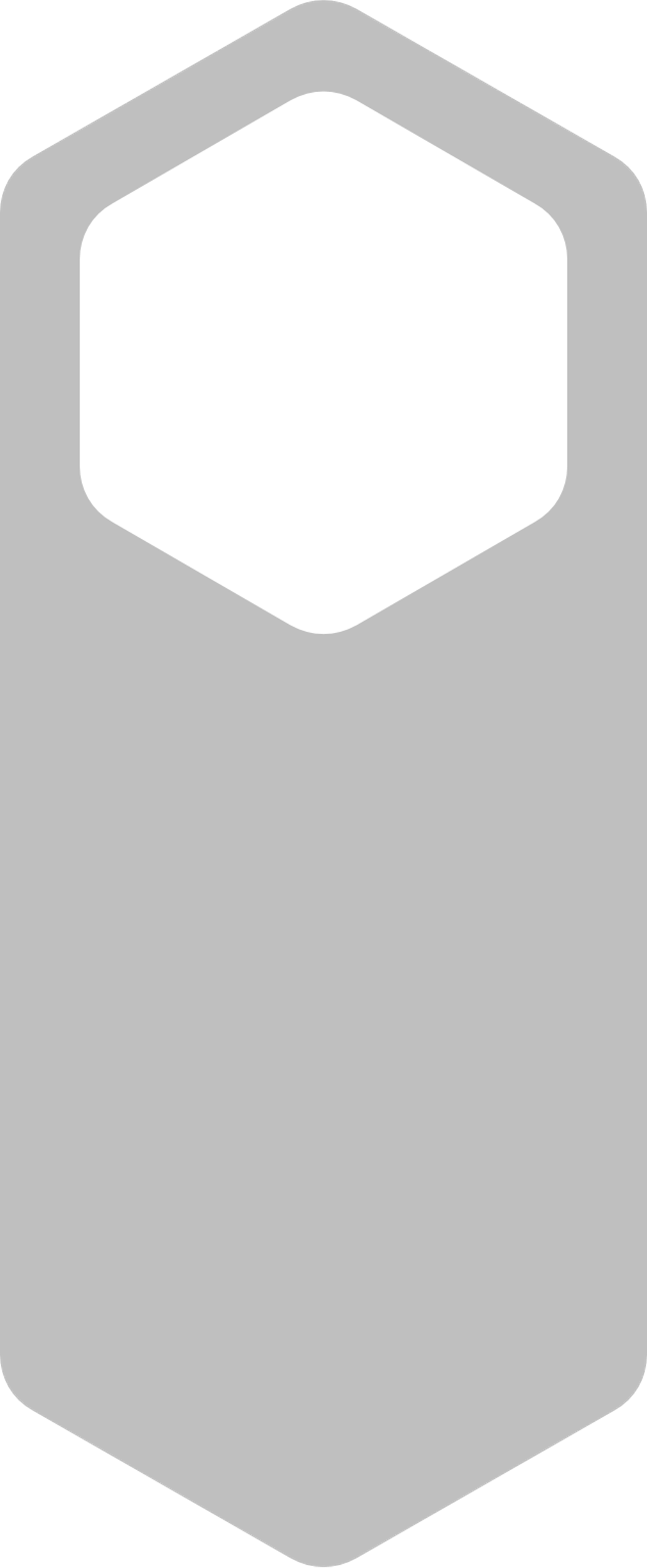 03
02
01
PROJECT
MANAGEMENT
PROJECT
METHODOLOGY
FILE SHARING
Use a collaborative file sharing program
Improve the team’s methodology on deliverables
Improve the team’s organization by continuing the use of the task manager
Sofia Rodriguez
48
[Speaker Notes: Our primary customer for this project is our Senior Design Professor, Dr. McConomy. He gave us 3 primary needs:

-of course we need to comply with SAE competition guidelines

-We need to be innovative in some way or another. Incorporating new ideas wherever possible

-Finally, Dr. McConomy has specified that our plane must be 3D printed. This means that the majority of structural components must be 3D printed.]
Incomplete Work
02
01
03
Final Assembly: Painting, Wiring, 
and Gluing
Submit Test Flight 
Request
Conduct Test Flight
Sofia Rodriguez
49
Summary
Begin Research and Concept Generation
Print
Prototypes
Select Final
Design
October
November
September
Finalize Goals and  Functions
Finalize Airfoil, Taper, and Wingtips Design
Build Thrust Test
Sofia Rodriguez
50
[Speaker Notes: Should this be included?]
Summary
Submit Purchase Requests
Finalize Tail 
Design
Size 
Control Surfaces
January
February
December
Integration between
Team 507 and 508
Begin Tolerance Testing and Wing Printing
Finish Wing Assembly
Sofia Rodriguez
51
[Speaker Notes: Should this be included?]
Summary
Buy 
Wing Spars
Finalize Tail 
Attachment
Final
Assembly
March
April 7, 2022
February
Begin 
Printing
the Tail
Finish Tail 
and 
Begin Wiring
Test Flight
Sofia Rodriguez
52
[Speaker Notes: Should this be included?]
References
Dr. McConomy, S. (2021). Customer Needs.
“2022 SAE Aero Design Rules.” SAE Aero Design, www.saeaerodesign.com/cdsweb/gen/DocumentResources.aspx. 

Raymer, D. P. (1992). Aircraft design: A conceptual approach. 

Hermann, Stefan. “Colorfabb LW-Pla - Testing Foaming Pla.” CNC Kitchen, CNC Kitchen, 15 Feb. 2020, https://www.cnckitchen.com/blog/colorfabb-lw-pla-testing-foaming-pla.
53
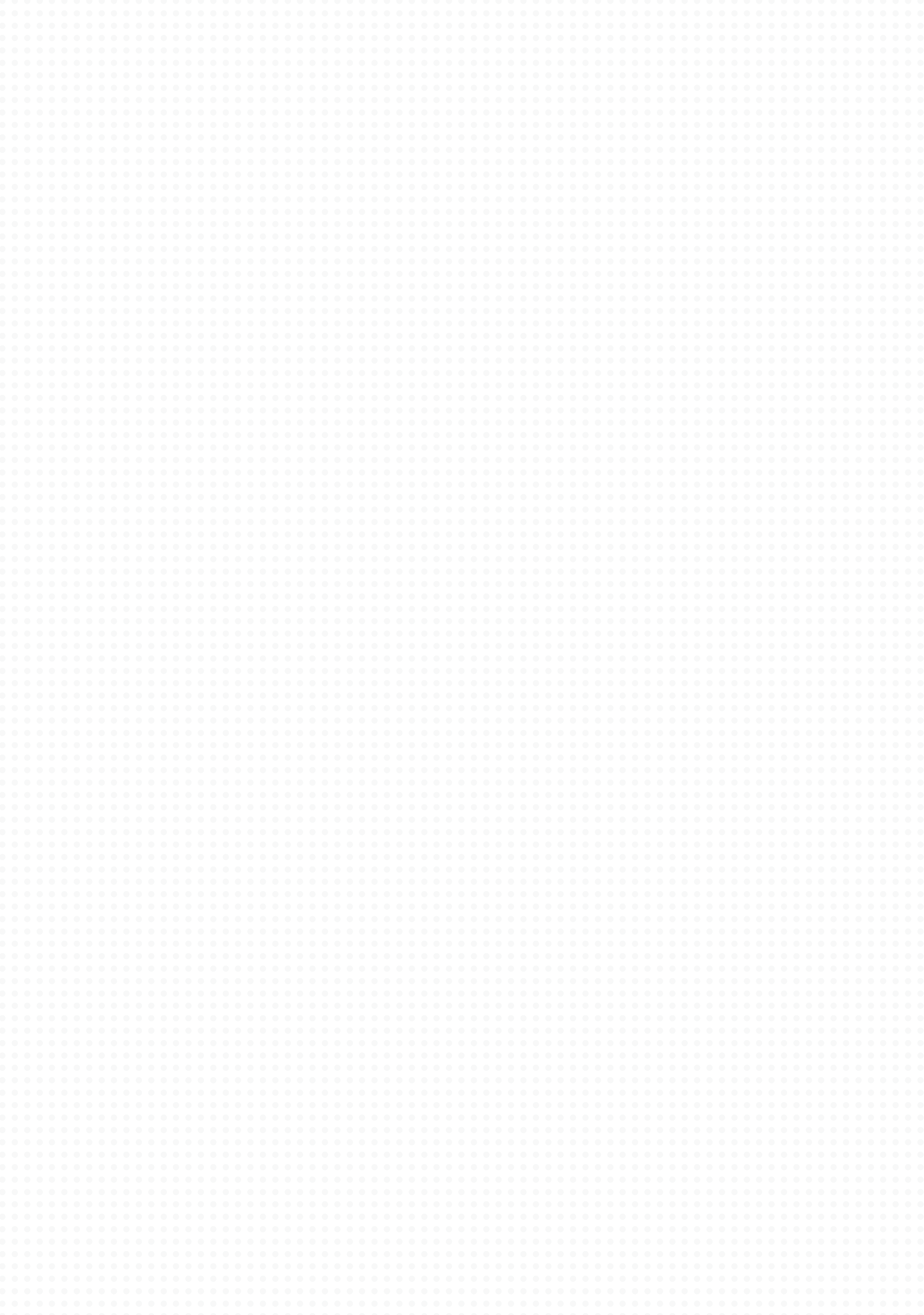 Project Website
TEAM 508
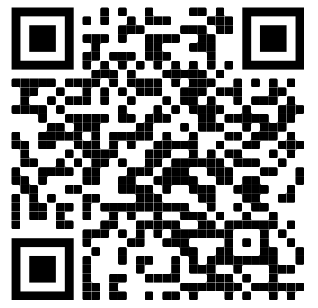 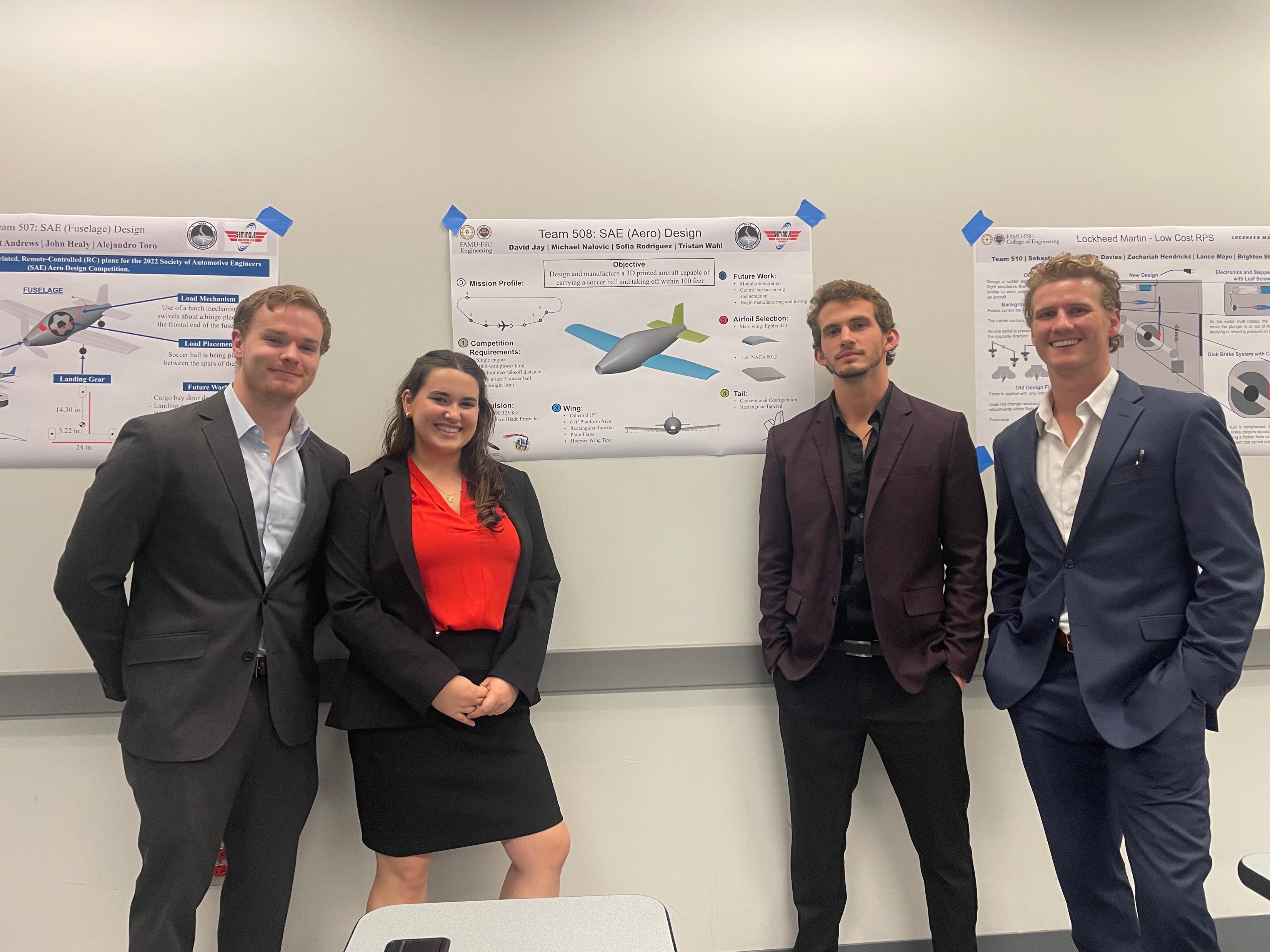 Michael Nalovic
msn15@my.fsu.edu
Sofia Rodriguez
smr16n@my.fsu.edu
Tristan Wahl
trw17c@my.fsu.edu
David Jay
dmj17b@my.fsu.edu
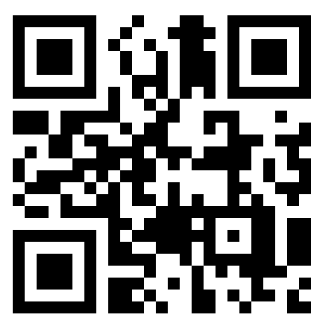 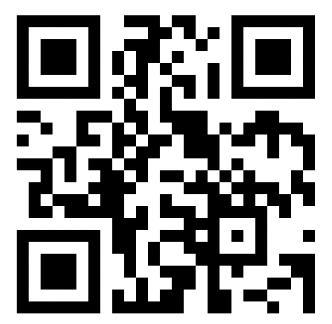 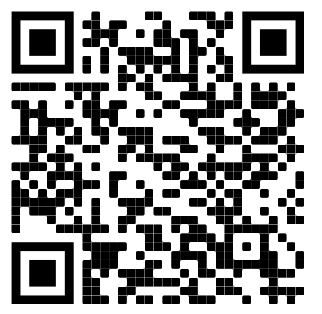 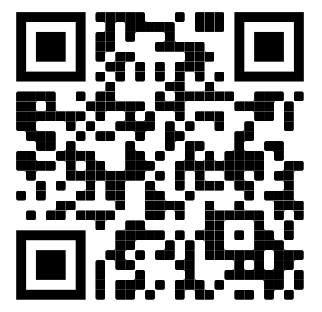 Static Margin
Neutral point behind the CG, static margin is positive


Ideal, would be %
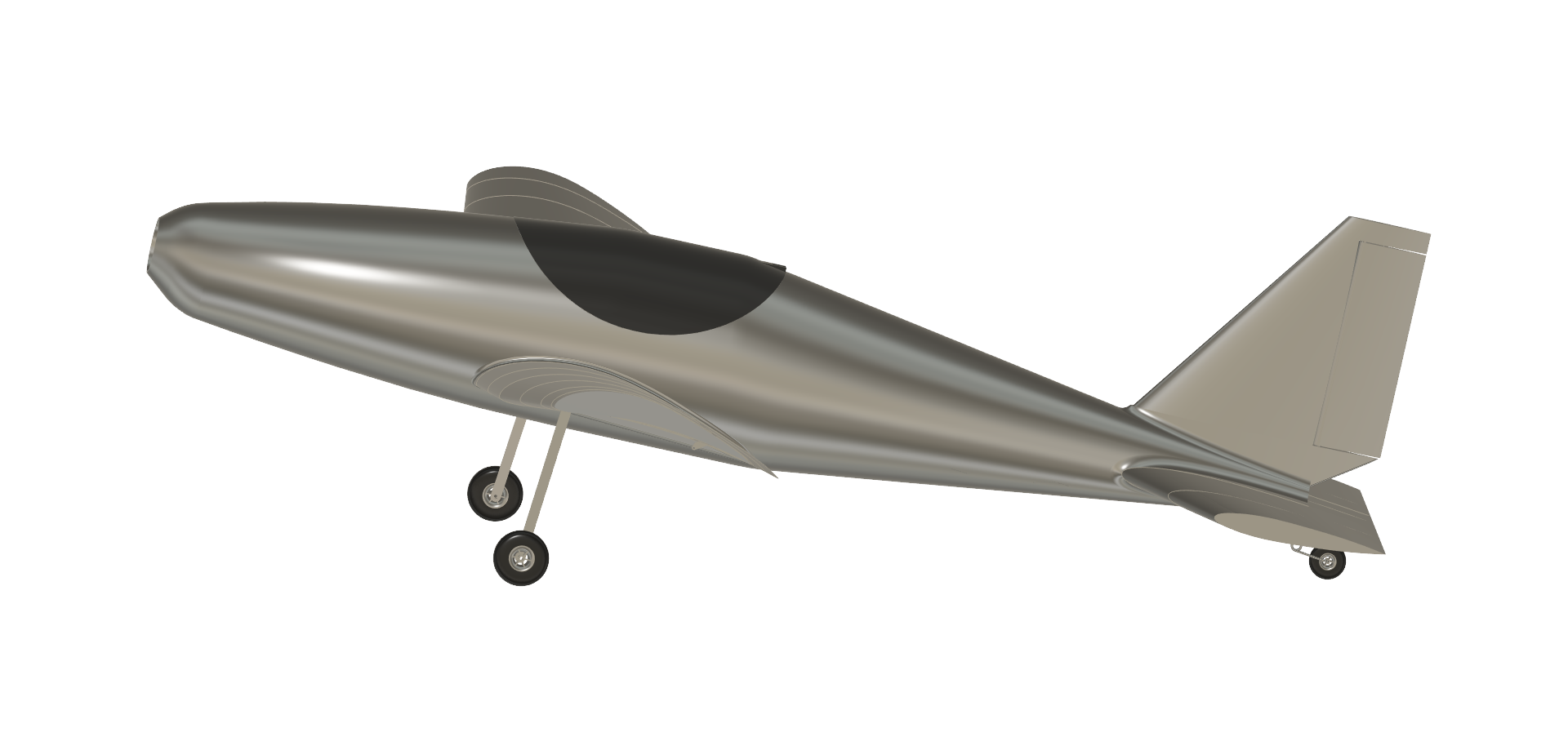 Blank Blank
55
[Speaker Notes: Change the view to be side vide no tilt
Tilt one way]
Static Margin
Neutral point forward of the CG, static margin is negative

How is it determined 

Ideal, would be %
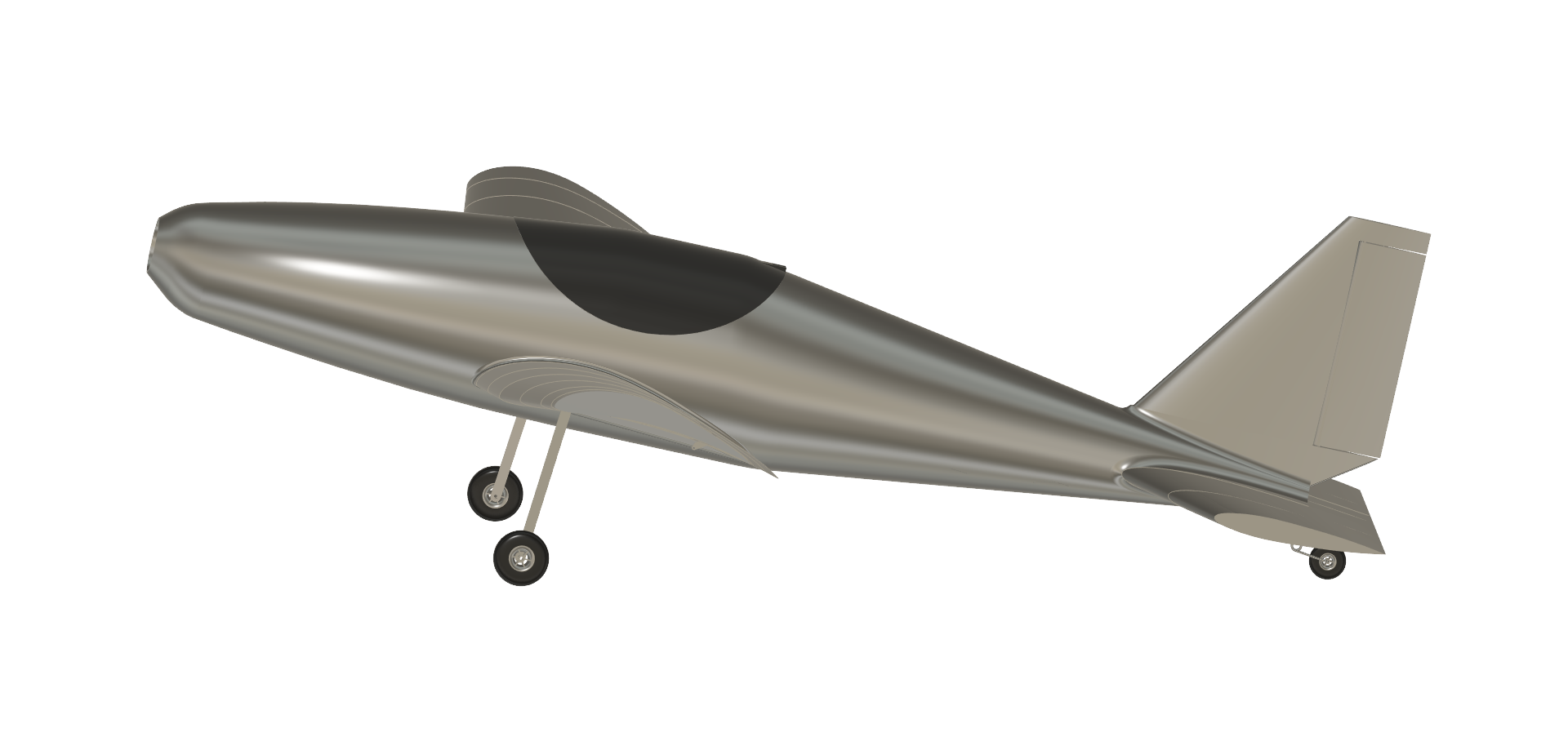 Blank Blank
56
[Speaker Notes: Change the view to be side vide no tilt
Tilt one way]
Determining CG
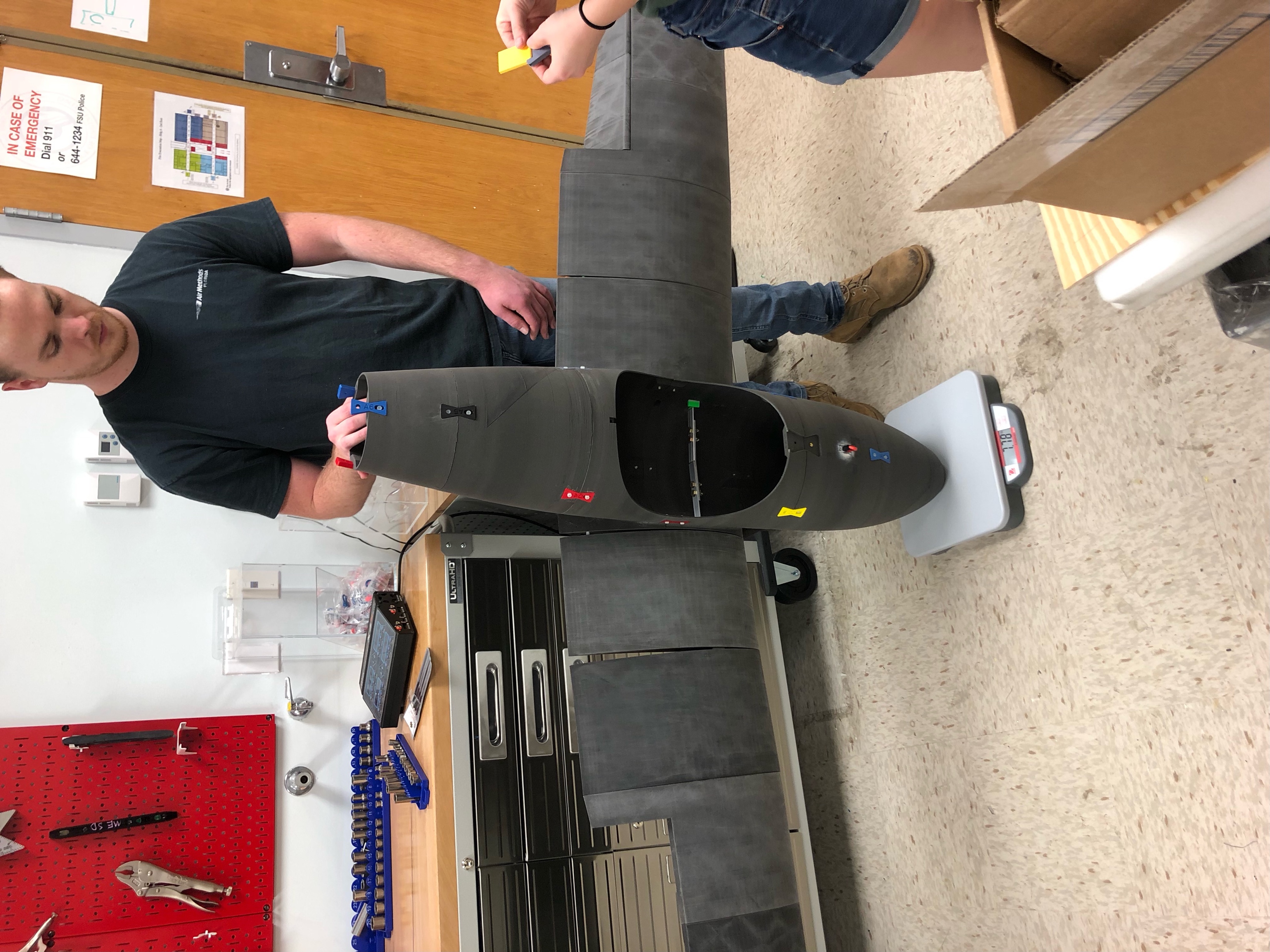 Photoshop me later
David Jay
57
[Speaker Notes: Put graphics]
TEAM 508 COLORS
Accent 2
2199 C
Color Values:
RGB 0 187 220
Hex/HTML #00BBDC
CMYK 77 0 16 0
Accent3
1788 C
Color Values:
RGB 238 39 55
Hex/HTML #EE2737
CMYK 0 88 82 0
Light 1
White
Color Values:
RGB 255 255 255
Hex/HTML #FFFFFF
CMYK 0 0 0 0
Dark 1
100% Black
Color Values:
RGB 0 0 0
Hex/HTML #000000
CMYK 0 0 0 100
Pantone
2199 C
Pantone
1788 C
White
Black
Dark 2
Light 2
75 % Black
Color Values:
RGB 64 64 64
Hex/HTML #404040
CMYK 0 0 0 75
25% Black
Color Values:
RGB 191 191 191
Hex/HTML #bfbfbf
CMYK 0 0 0 25
Accent6
Accent5
Accent4
Accent1
2299 C
Color Values:
RGB 164 210 51
Hex/HTML #A4D233
CMYK 41 0 84 0
7535 C
Color Values:
RGB 183 176 156
Hex/HTML #B7B09C
CMYK 10 11 23 19
2239 C
Color Values:
RGB 0 207 180
Hex/HTML #00CFB4
CMYK 59 0 39 0
647 C
Color Values:
RGB 35 97 146
Hex/HTML #236192
CMYK 96 54 5 27
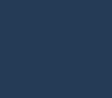 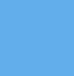 CoE Lt Gray
CoE Dk Gray
Pantone
2299 C
Pantone
7535 C
Pantone
2239 C
Pantone
647 C
58
[Speaker Notes: These are the college colors as prioritized within this PowerPoint Template]
Horizontal Tail
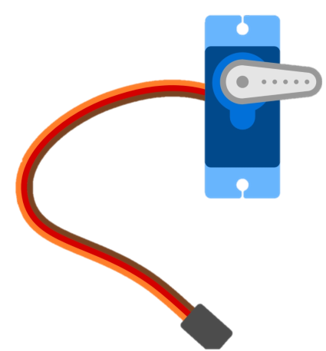 Elevator will increase by 5" to account for fuselage connection

Elevator will be held by 2" aluminum pins and actuated by servo on underside of airfoil

20° of actuation in both directions
Figure 5: Horizontal Tail Assembly
Tristan Wahl
59
SERVO
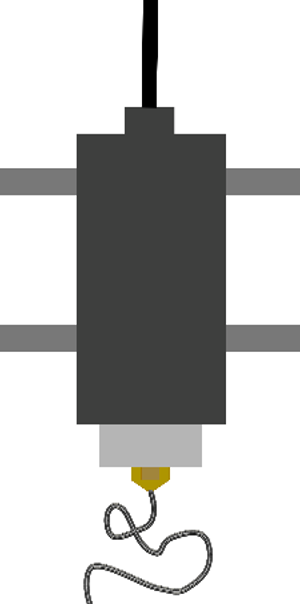 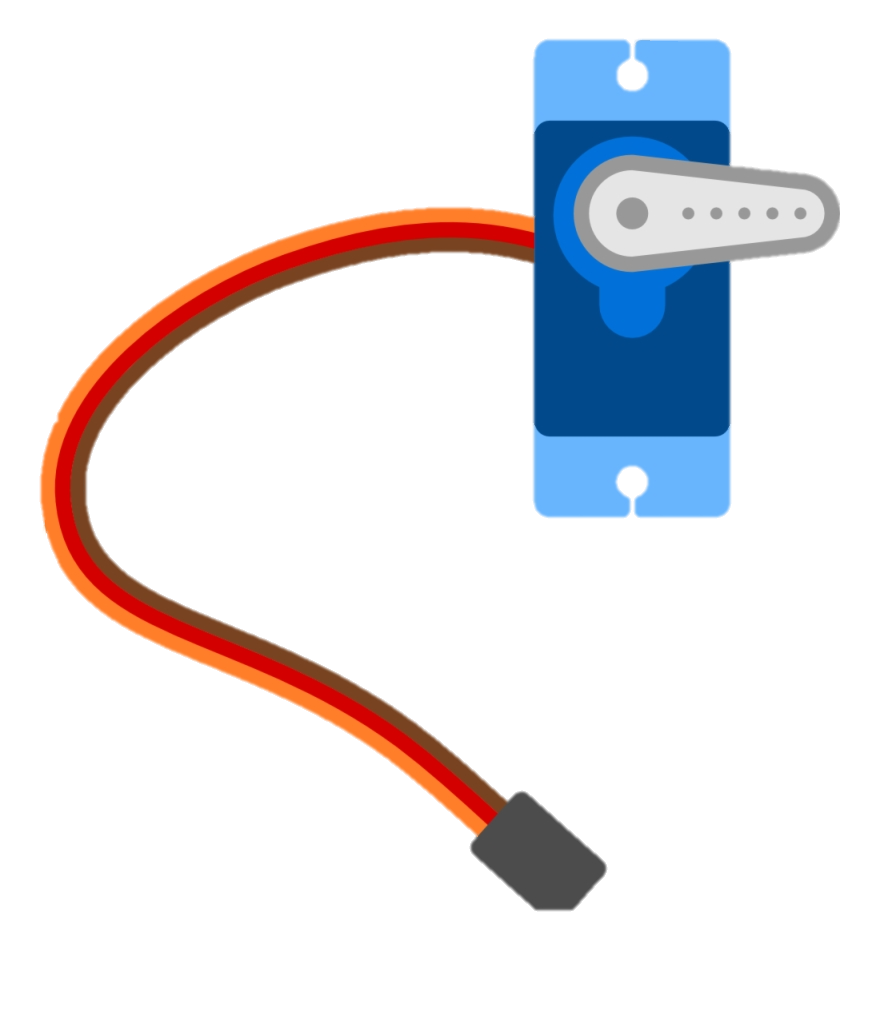 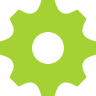 60
LWPLA more info
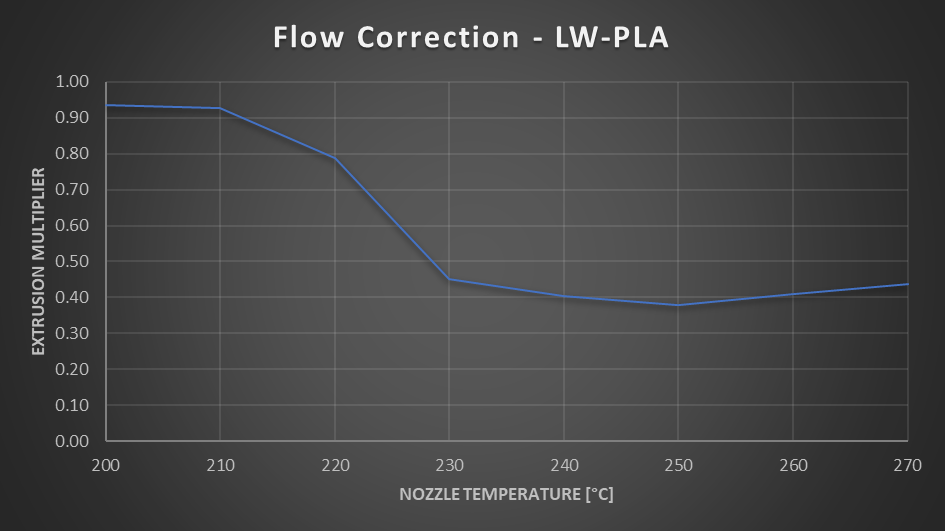 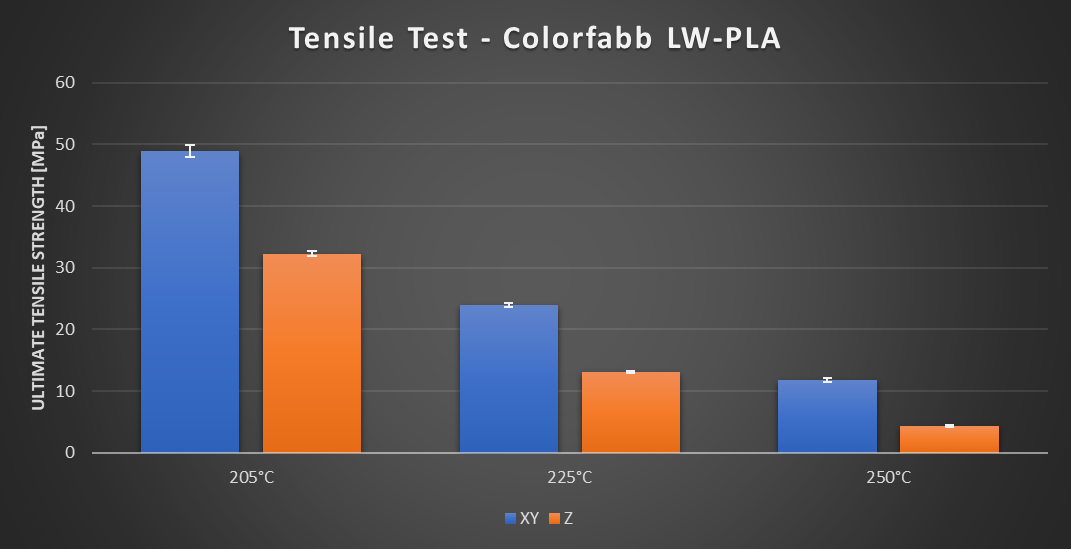 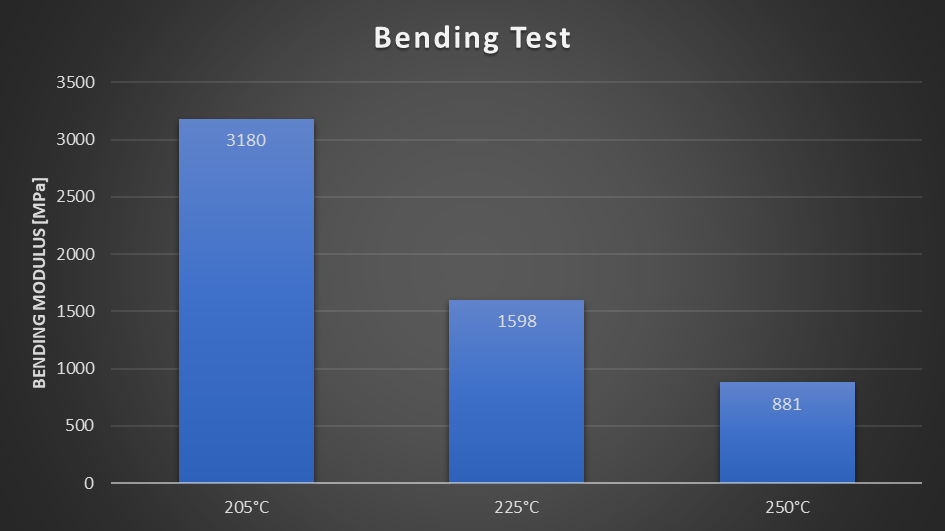 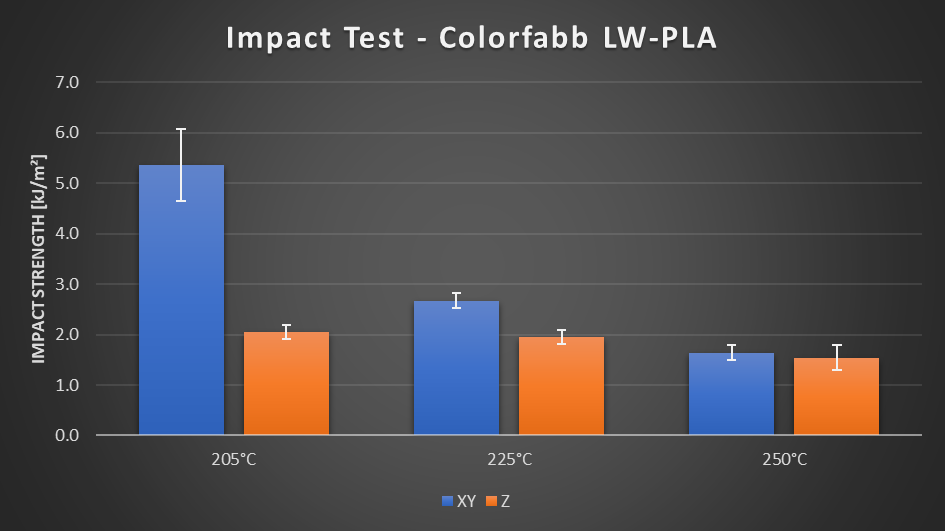 [Speaker Notes: CNC kitchen data]
Tolerance Testing Data
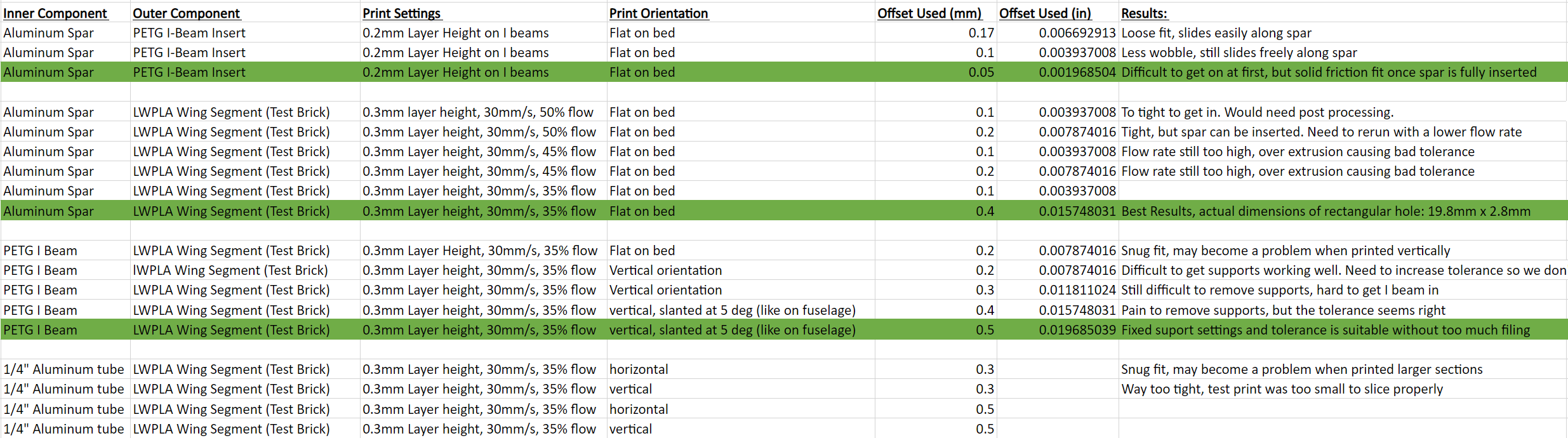 62
63
Concept Generation
Fuselage Type
Airfoil
Wing Placement
Landing Gear
Tail
Wing Tips
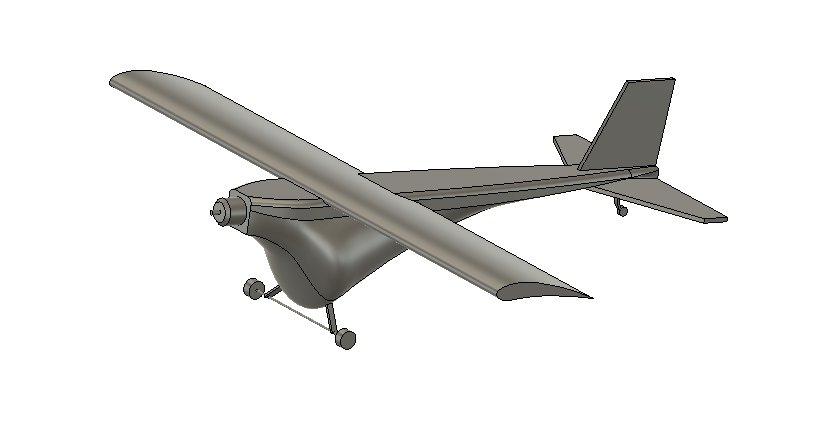 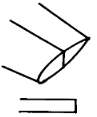 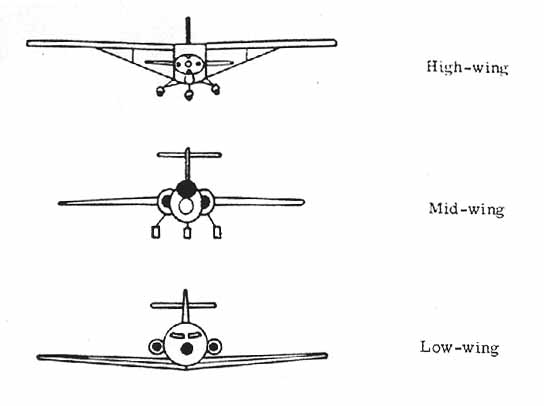 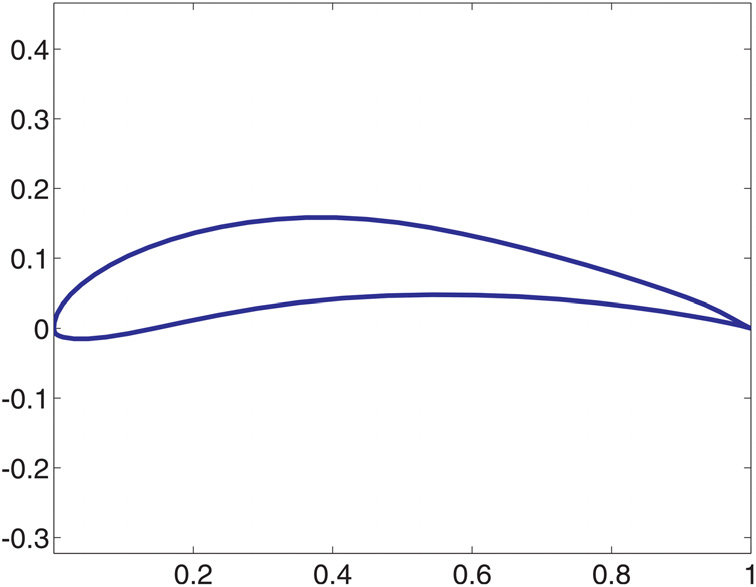 High Wing
Cutoff
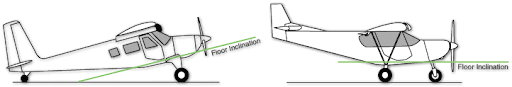 "Guppy"
Standard
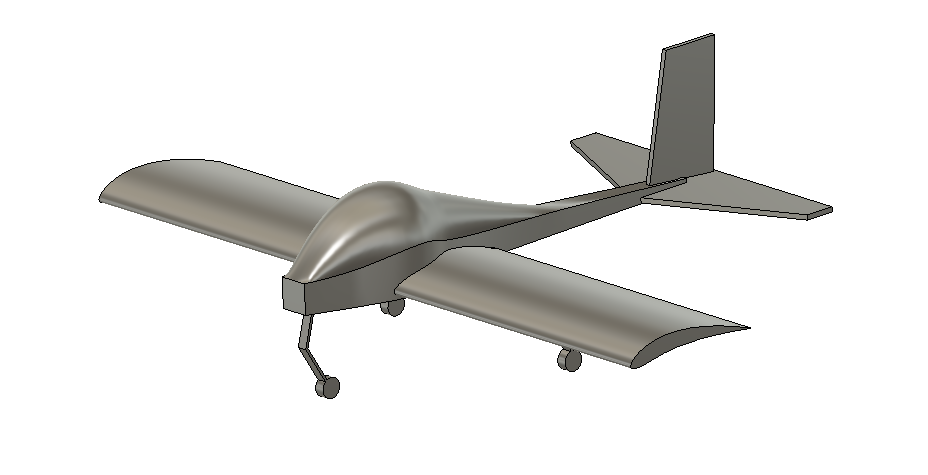 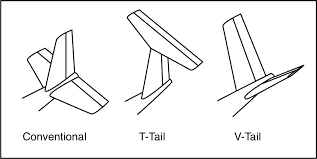 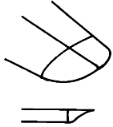 Tricycle
E-423
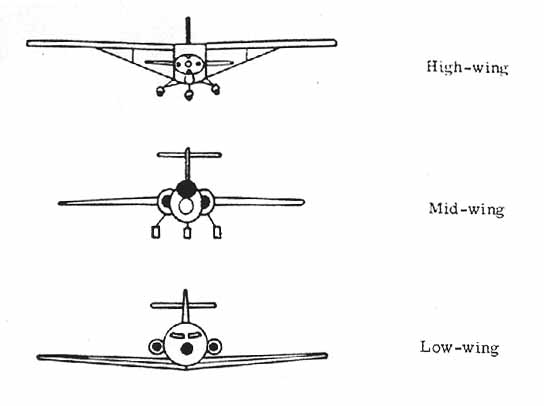 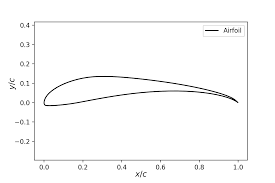 Mid Wing
Hoerner
"Dolphin"
T-Tail
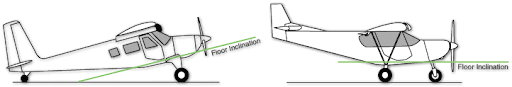 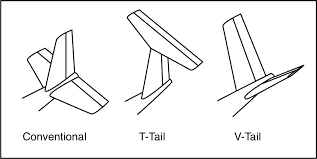 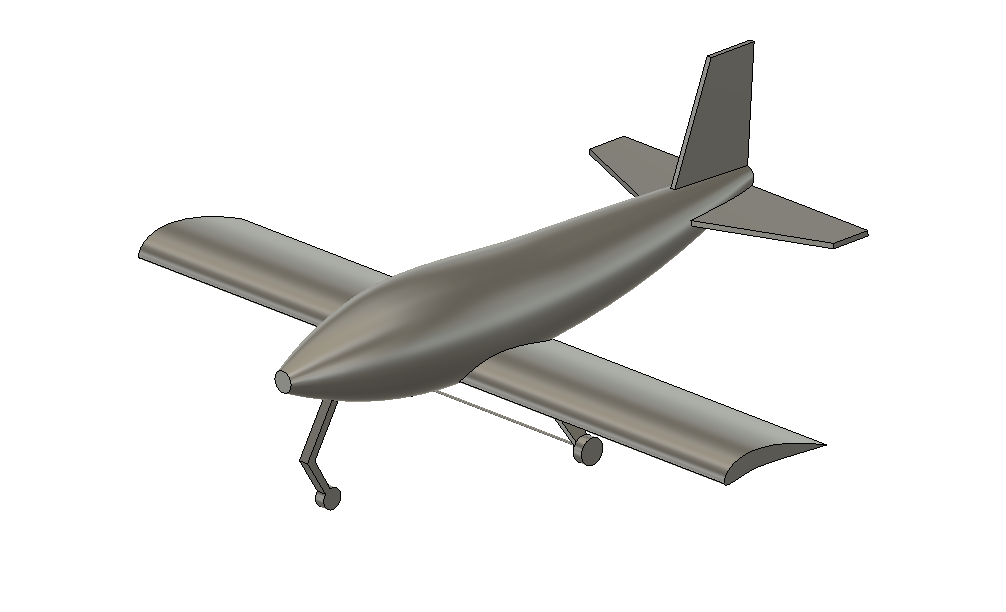 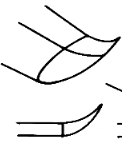 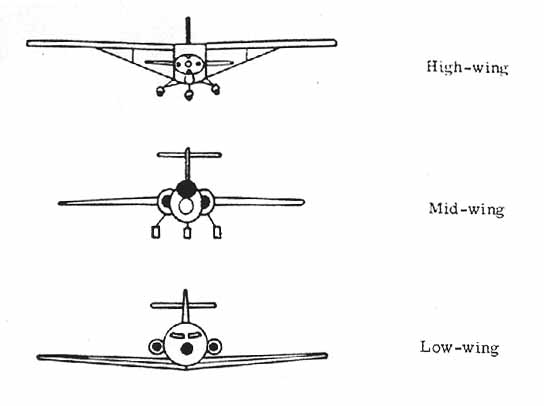 S-1223
Tail Dragger
Low Wing
Upswept
V-Tail
"Whale"
Tristan Wahl
64
[Speaker Notes: In order to come up with multiple concept ideas, we started with a morphological chart with our initial design ideas. 

We decided the 3 fuselage concepts from our prototypes, the airfoils from their data and earlier research, the wing placements and their various tradeoffs, the 2 landing gear setups, types of tails and eventually wingtips to help with our innovation requirement
http://www.zenithair.com/stolch801/design/design.html]
Medium Fidelity Concepts
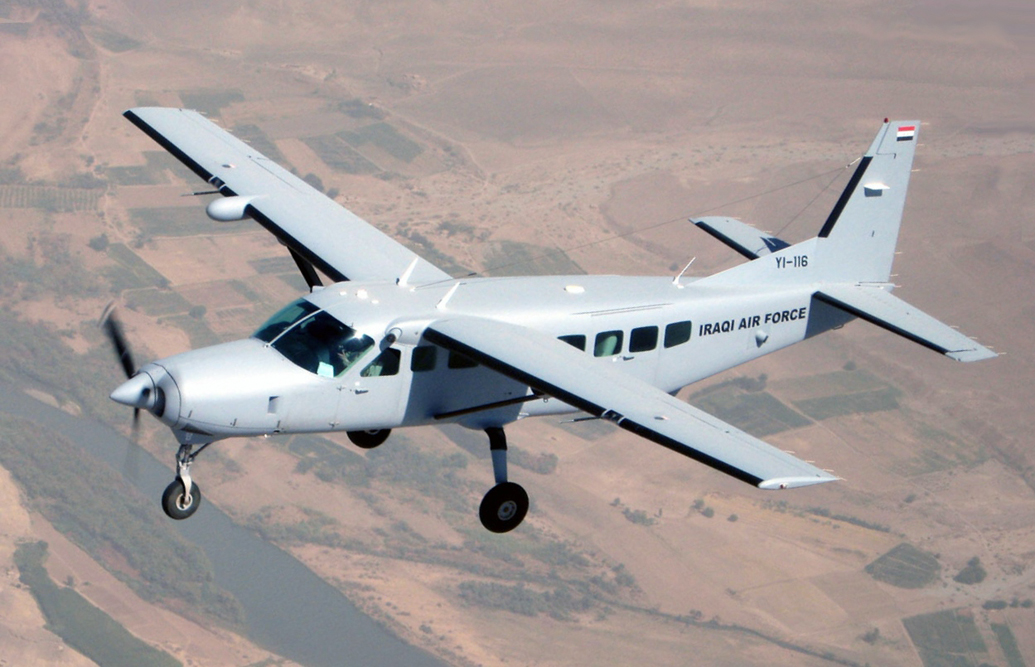 Concept 1
Air Tractor AT-502B
Concept 2
Cessna 208B
Concept 3
Cirrus SR-22
Concept 4
Vans Aircraft RV-14
Fig.1 Air Tractor
Fig. 2 Cessna 208B
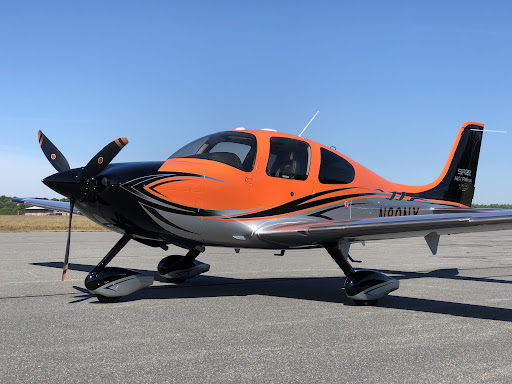 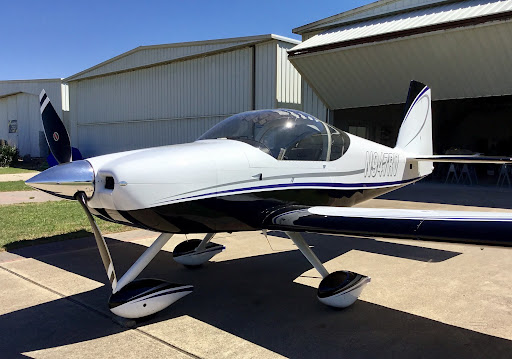 Fig. 3 Cirrus SR-22
Fig. 4 Vans Aircraft RV-14
Tristan Wahl
65
[Speaker Notes: Talking Points: Wing  Placement, Fuselage design, Landing Gear Configuration. They all meet certain criteria of our morphological chart and would be easier to scale down a version than to create an altogether original design. We list them as medium fidelity concepts because scaling down an existing design is not very innovative
 Reference: https://www.texascooppower.com/texas-stories/life-arts/the-building-of-a-bird
https://en.wikipedia.org/wiki/Cessna_208_Caravan]
Concept Selection
Customer needs were broken down into engineering characteristics
Importance weight factor calculated for each engineering characteristic to determine which are most vital to success
David Jay
66
[Speaker Notes: Most of our engineering characteristics come from the SAE competition guidelines. 5 of the most important engineering characteristics are listed here.

We want to:

-Decrease Weight
-Constrain control surface deflection
-Constrain static margin
-Increase Thrust force
-Increase resistance to stress (make sure the plane doesn’t break under loading)]
Concept Selection
Alternative Values Calculated from Selection Process
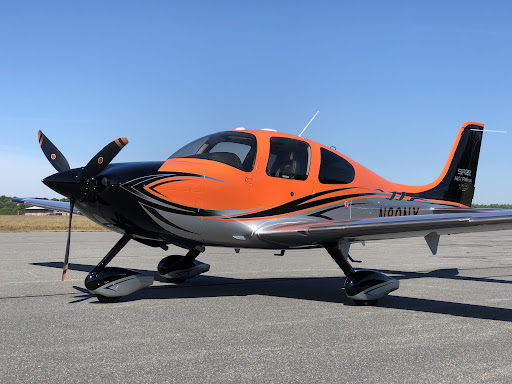 0.524
Cirrus SR-22
0.476
Vans Aircraft RV-14
David Jay
67
[Speaker Notes: After going through multiple iterations of the concept selection process, we narrowed it down to two candidates. In the end, the Cirrus SR-22 won by a small margin against the Vans RV-14. Both concepts are extremely similar, which makes sense why they are so close in selection values.

One thing to note is that concept selection for an entire airplane is not a trivial task. Almost every decision affects the aerodynamics of the plane and there are thousands of decisions that could be made. Our team used this concept selection process to decide on a final layout of the plane rather than specific details. In addition, nothing scales perfectly, so it’s very likely that our final design differs as we iterate and reanalyze.

If we were to do this project again, we may consider doing a concept selection process for each aspect of the plane, rather than the entire design.]
SAE Guidelines
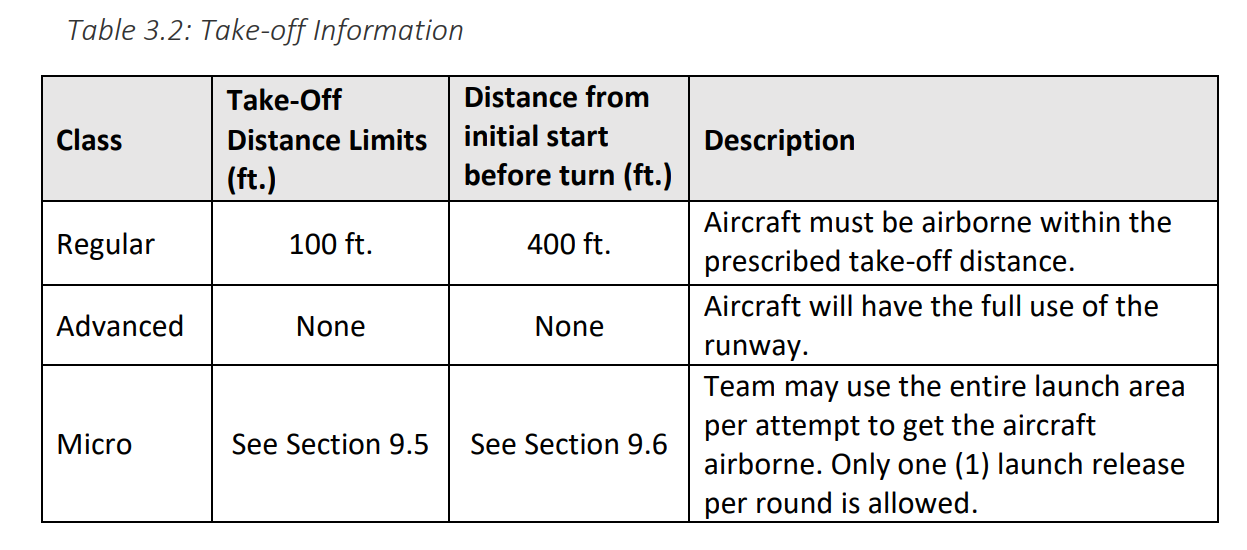 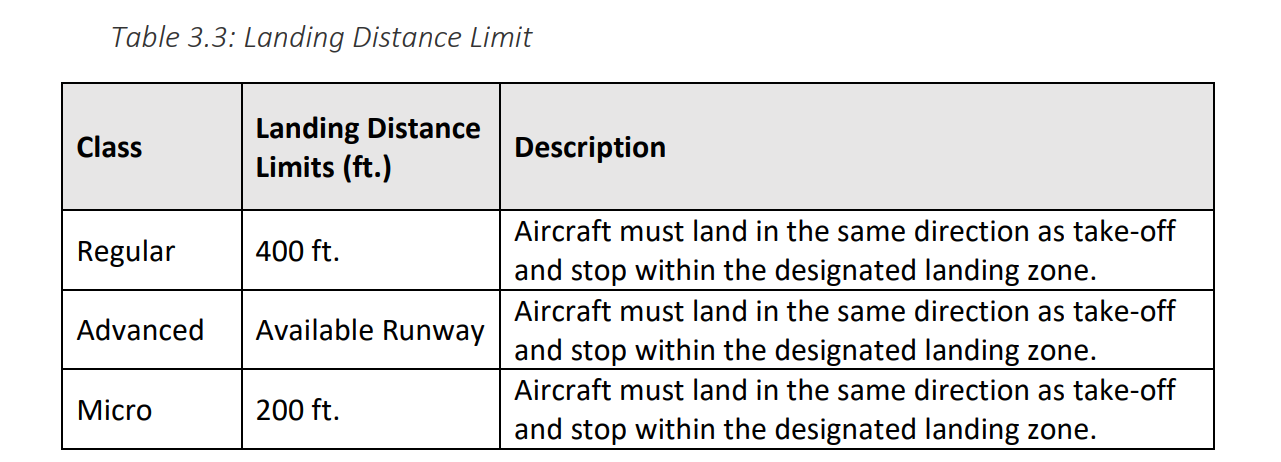 68
Lift/Velocity Estimations
Thrust Force (Ft)
69